PLEASESTANDBY
OUR LIVESTREAM
WILL BEGIN SOON
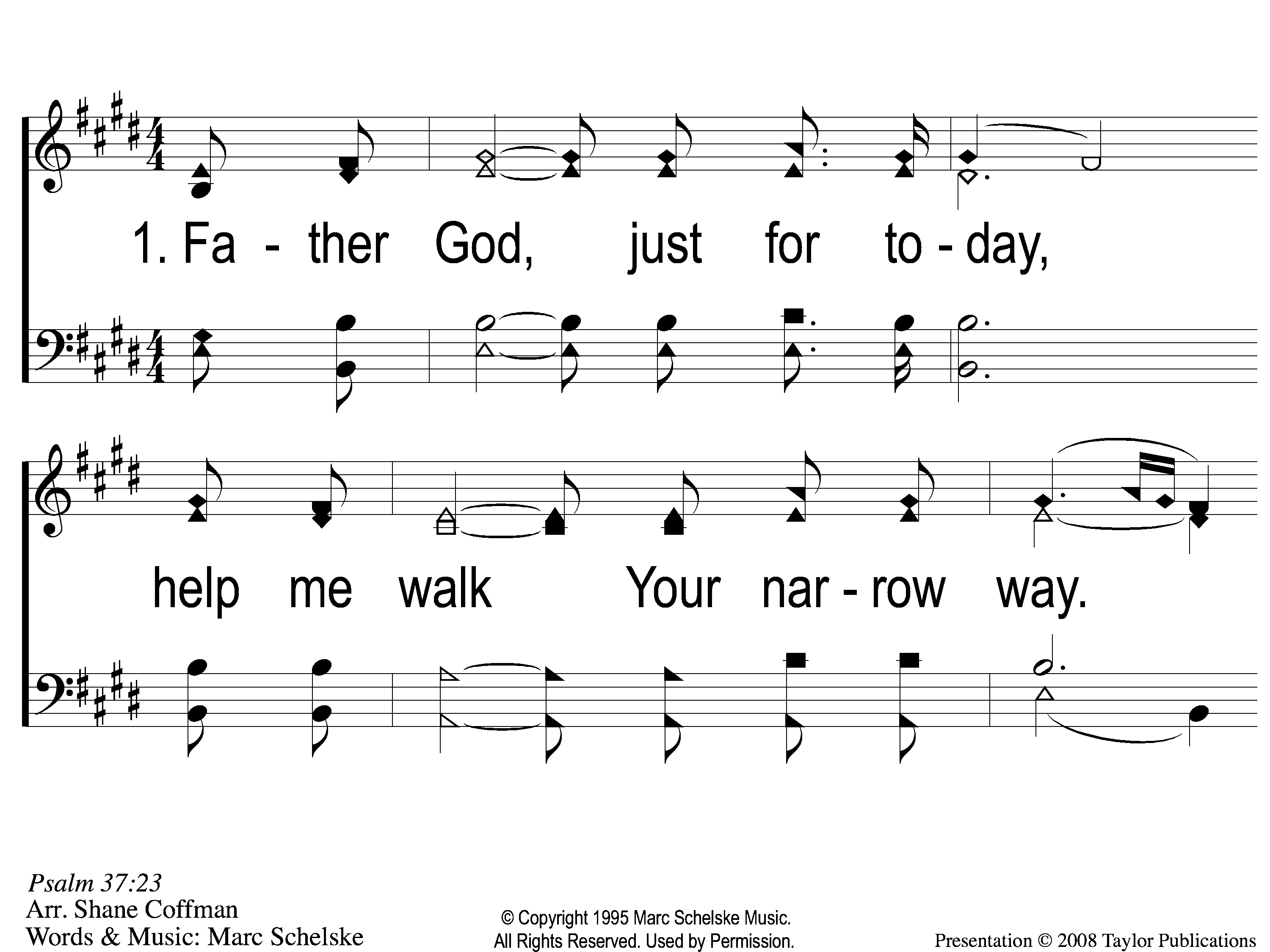 Father God, Just For Today
1-1 Father God
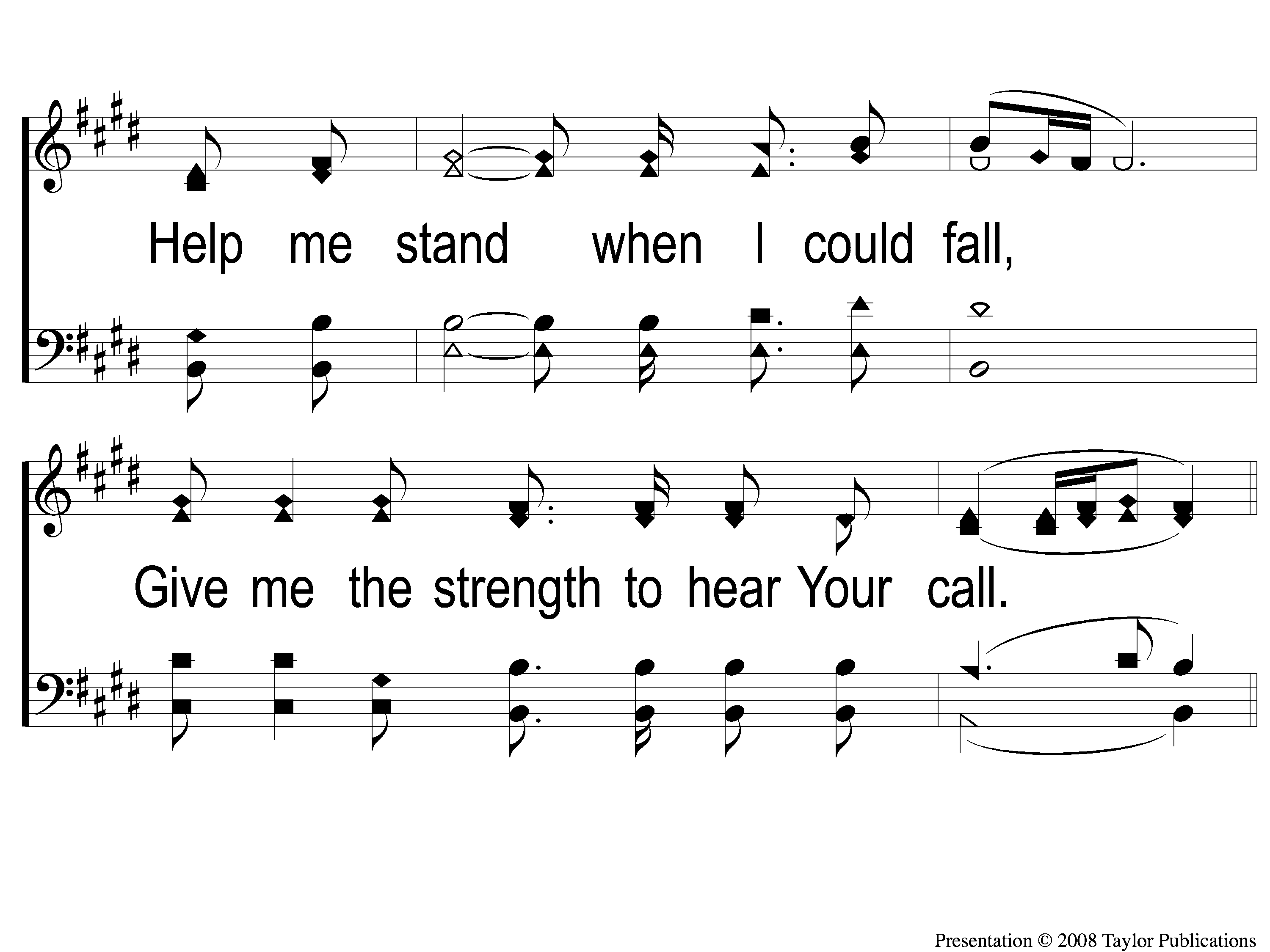 Father God, Just For Today
1-2 Father God
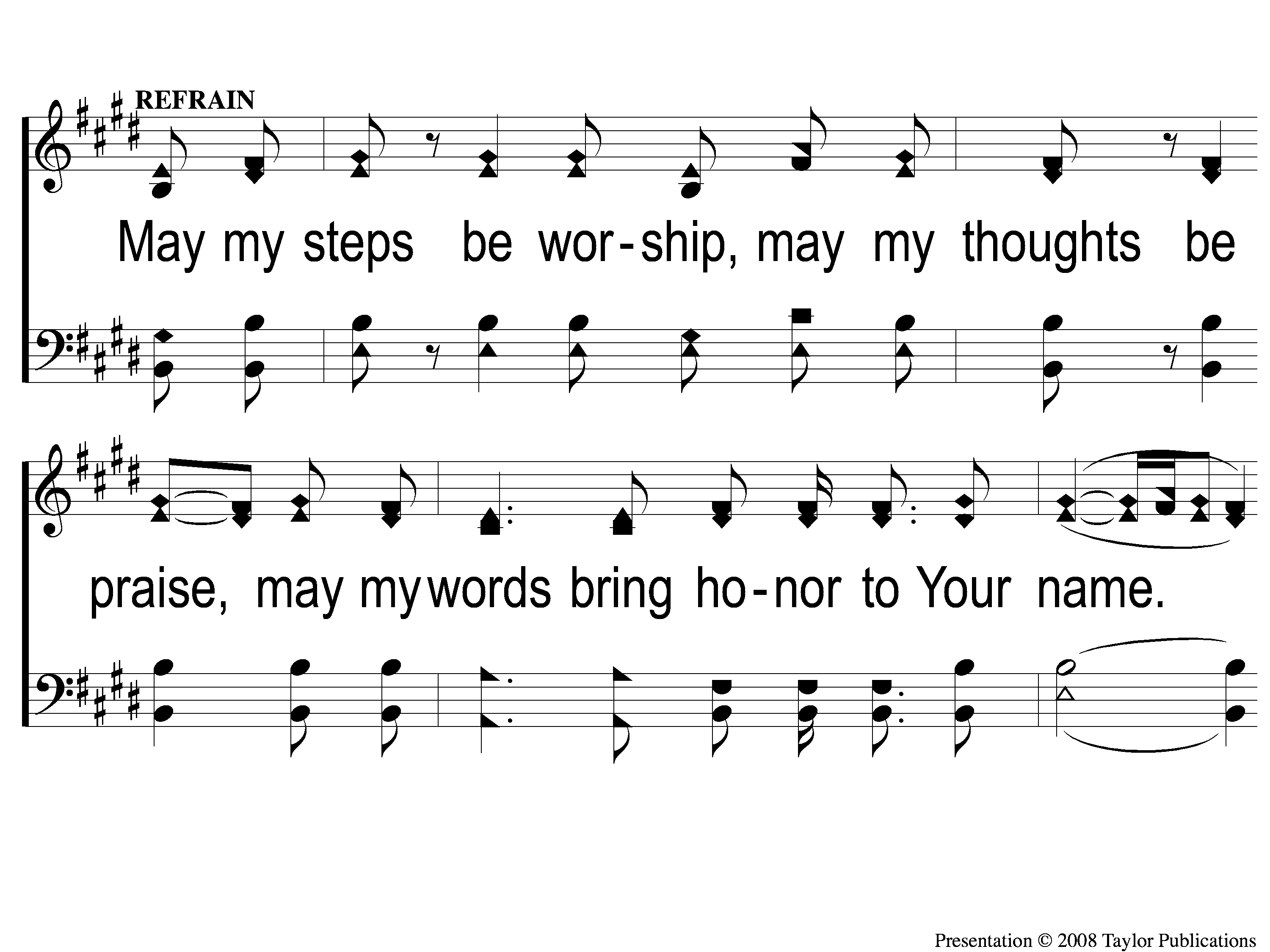 Father God, Just For Today
1C-1 Father God
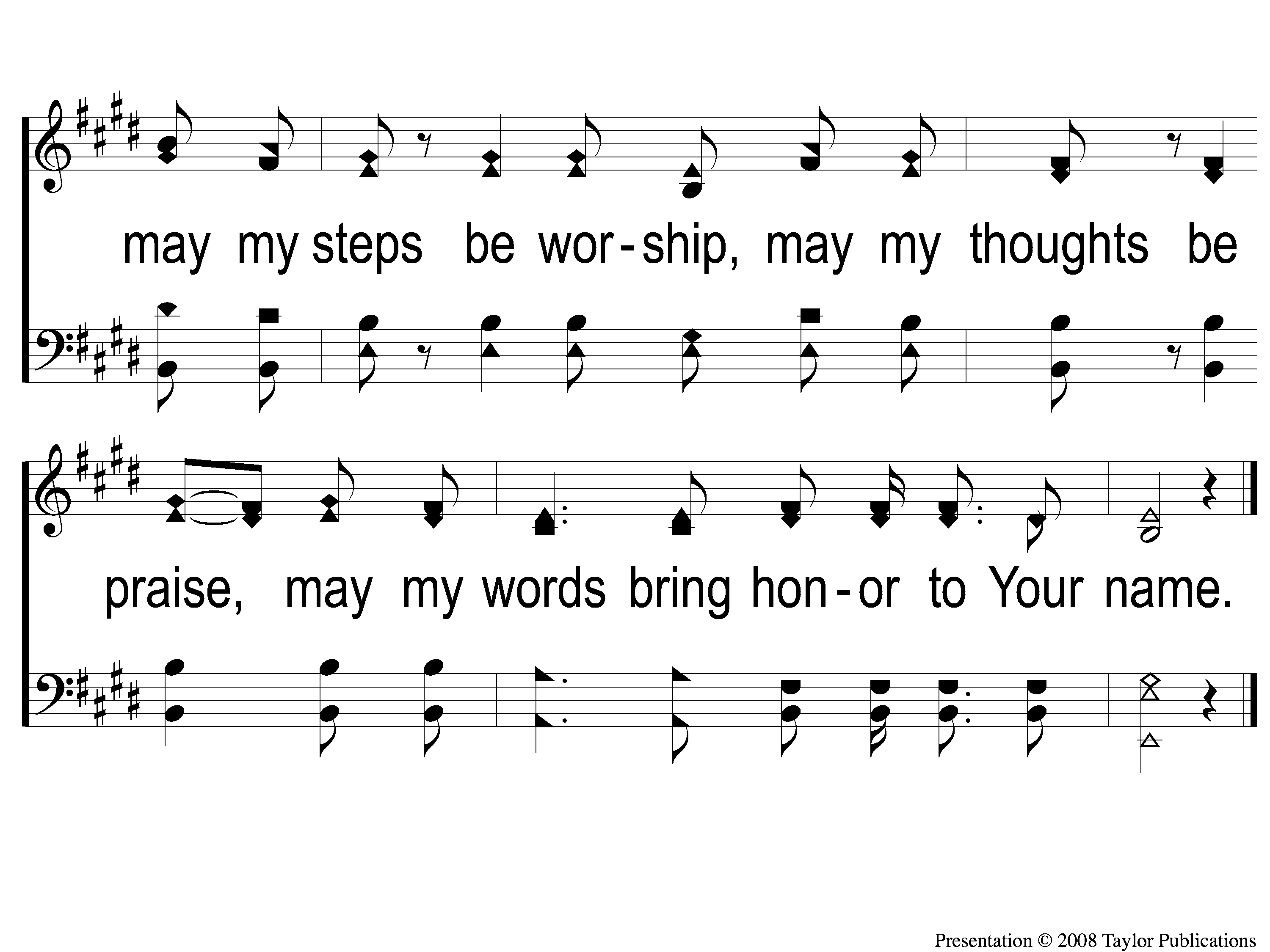 Father God, Just For Today
1C-2 Father God
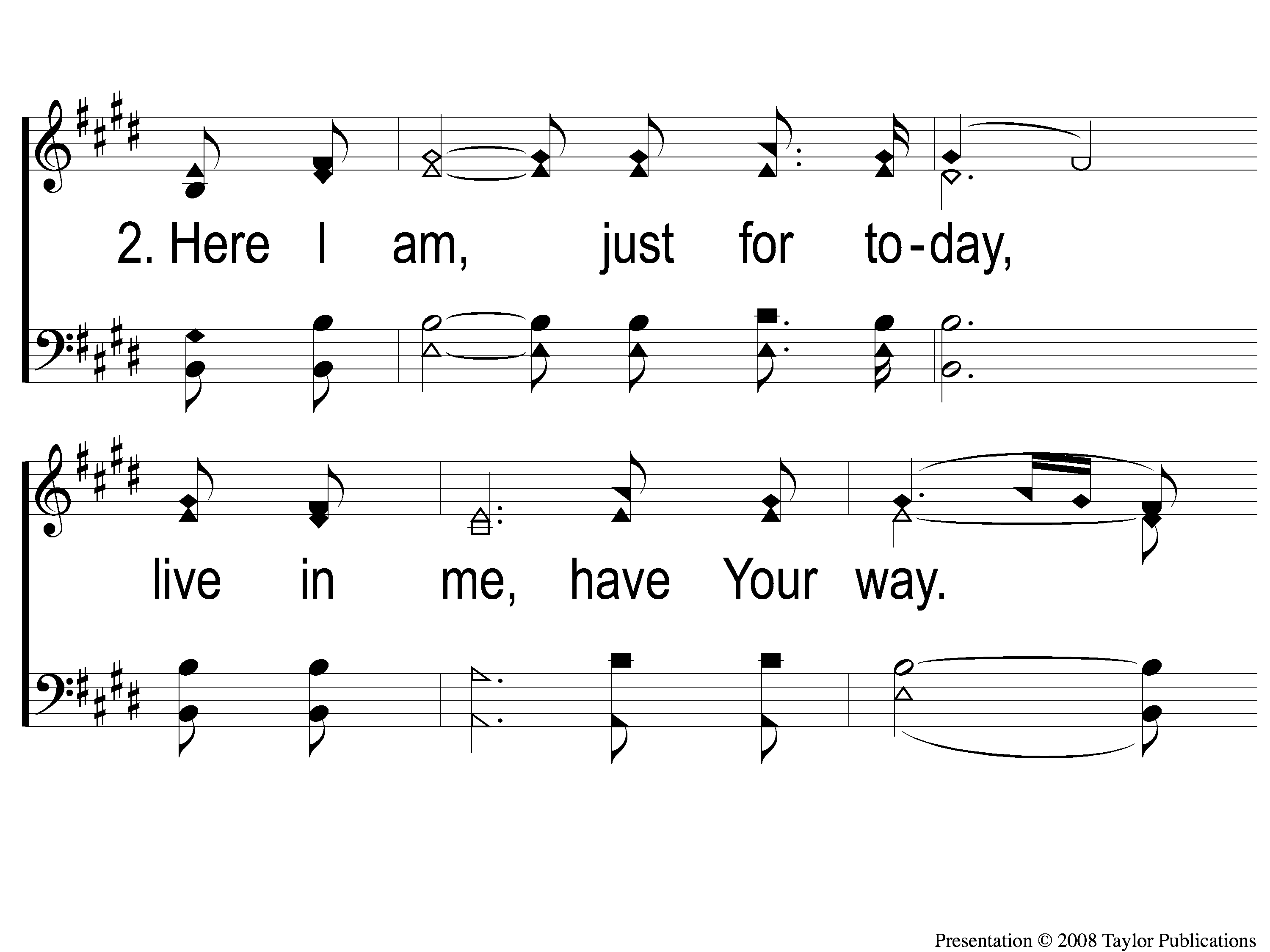 Father God, Just For Today
2-1 Father God
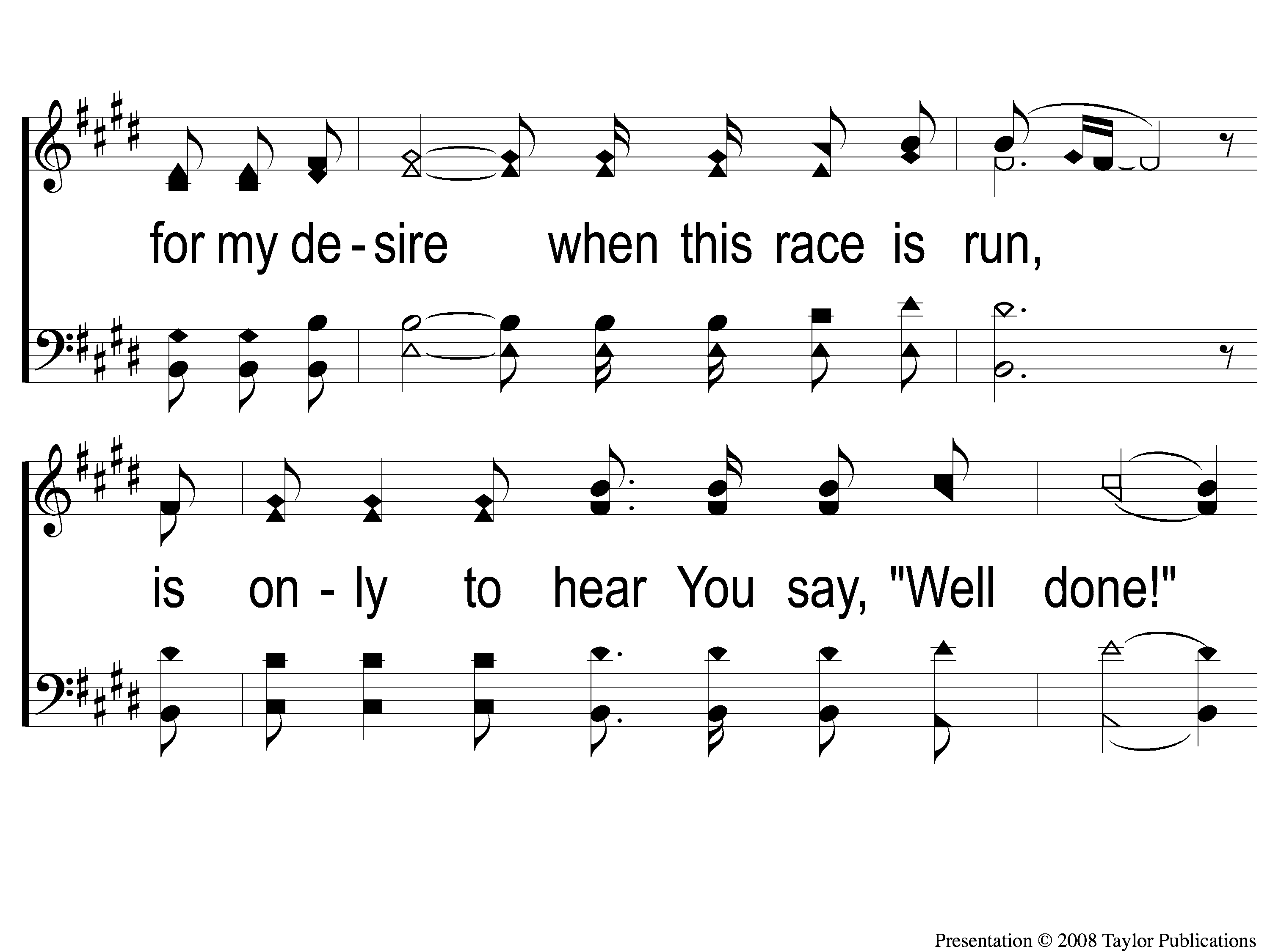 Father God, Just For Today
2-2 Father God
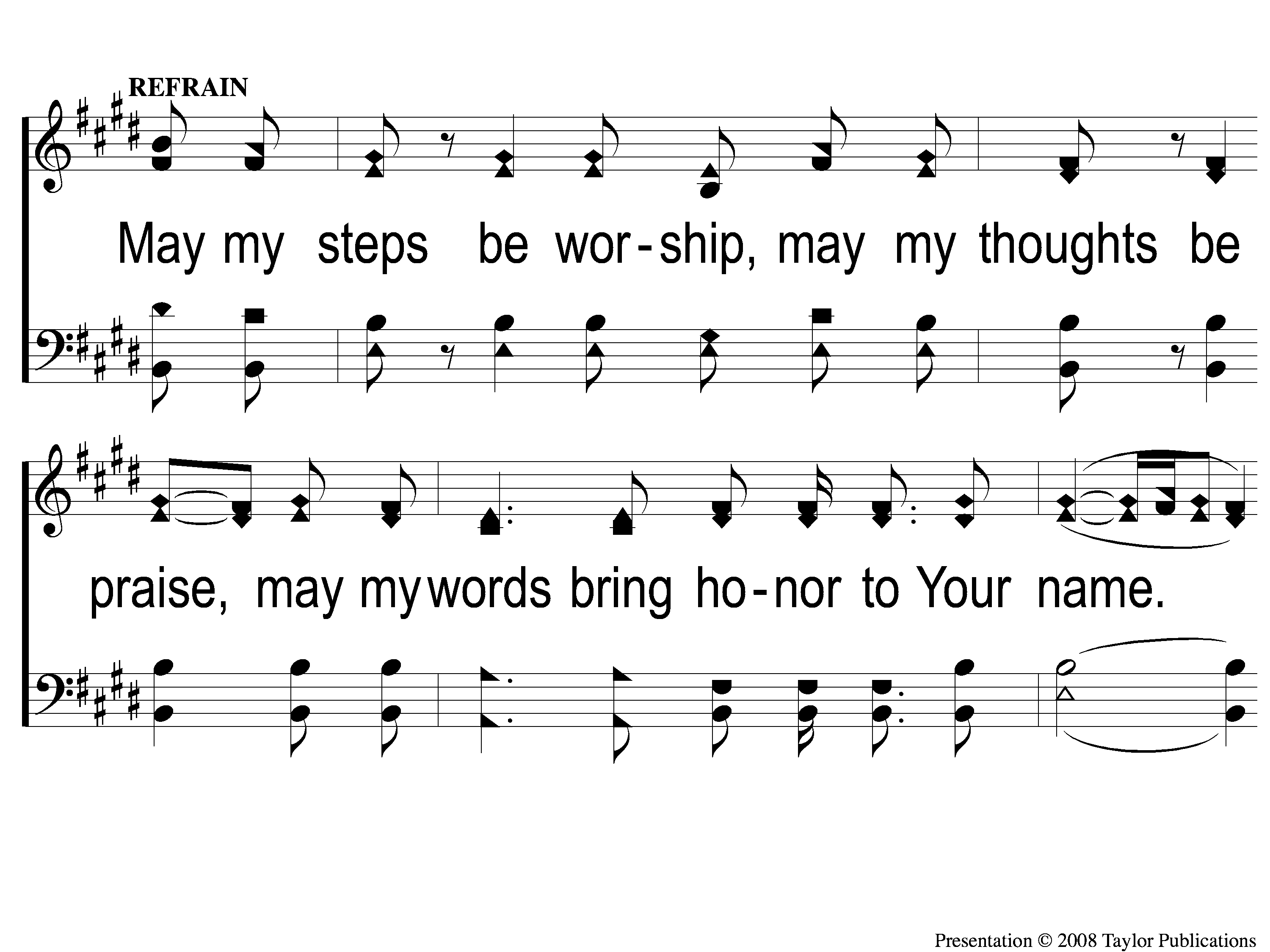 Father God, Just For Today
2C-1 Father God
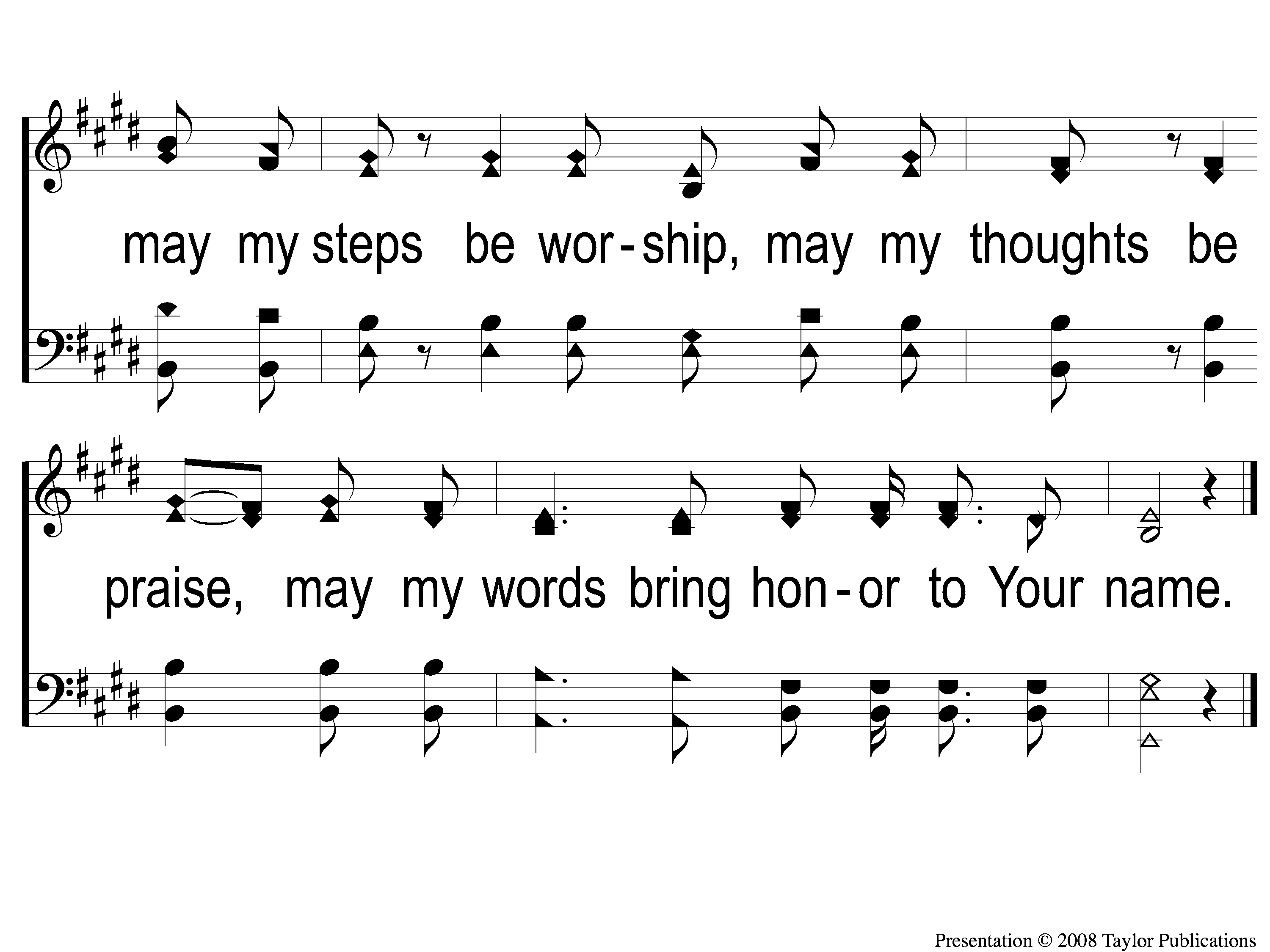 Father God, Just For Today
2C-2 Father God
WELCOME
THANKS FOR JOINING US!
SONG:
Standing On
The Promises
#452
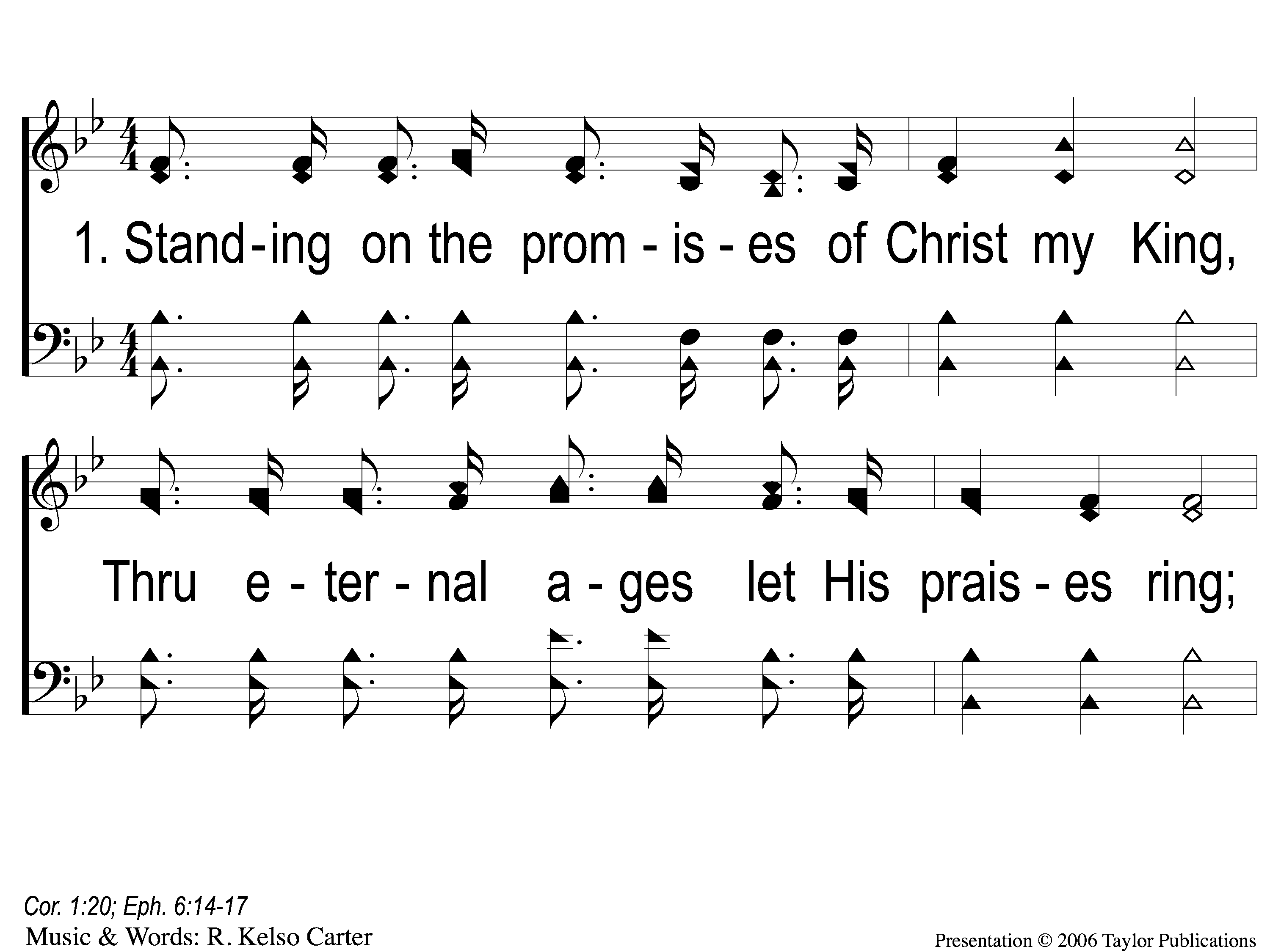 Standing On the Promises
452
1-1 Standing on the Promises
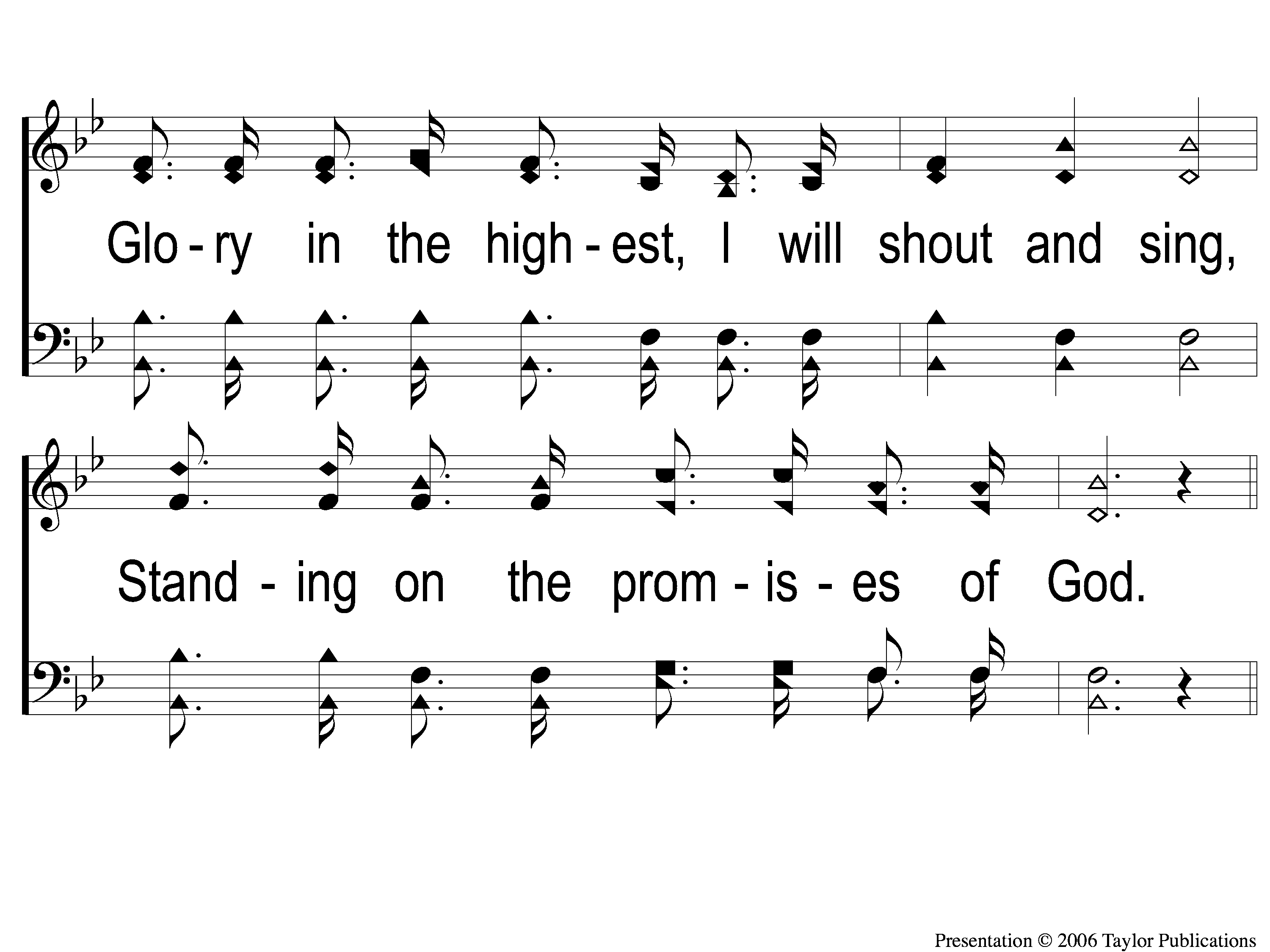 Standing On the Promises
452
1-2 Standing on the Promises
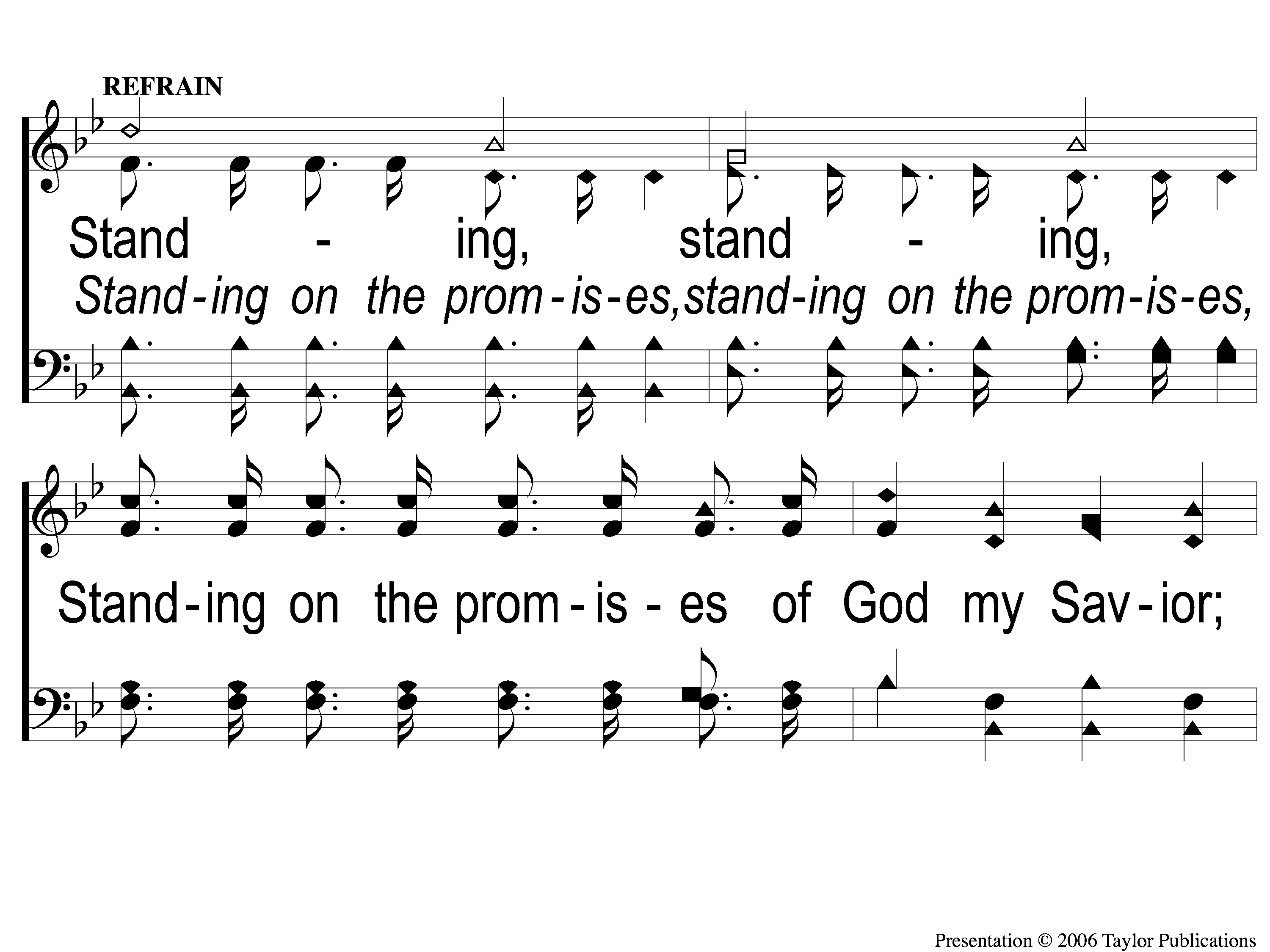 Standing On the Promises
452
C-1 Standing on the Promises
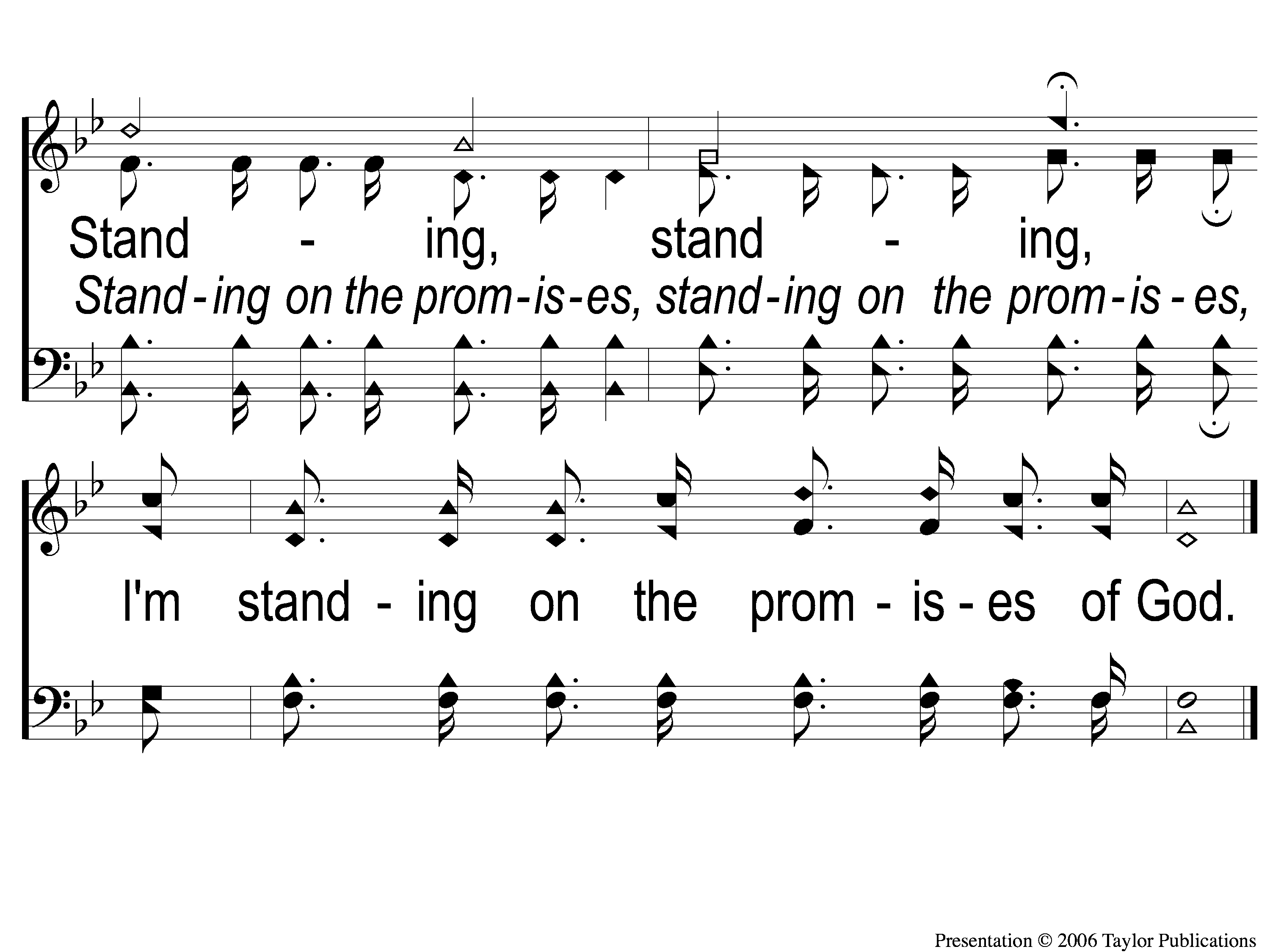 Standing On the Promises
452
C-2 Standing on the Promises
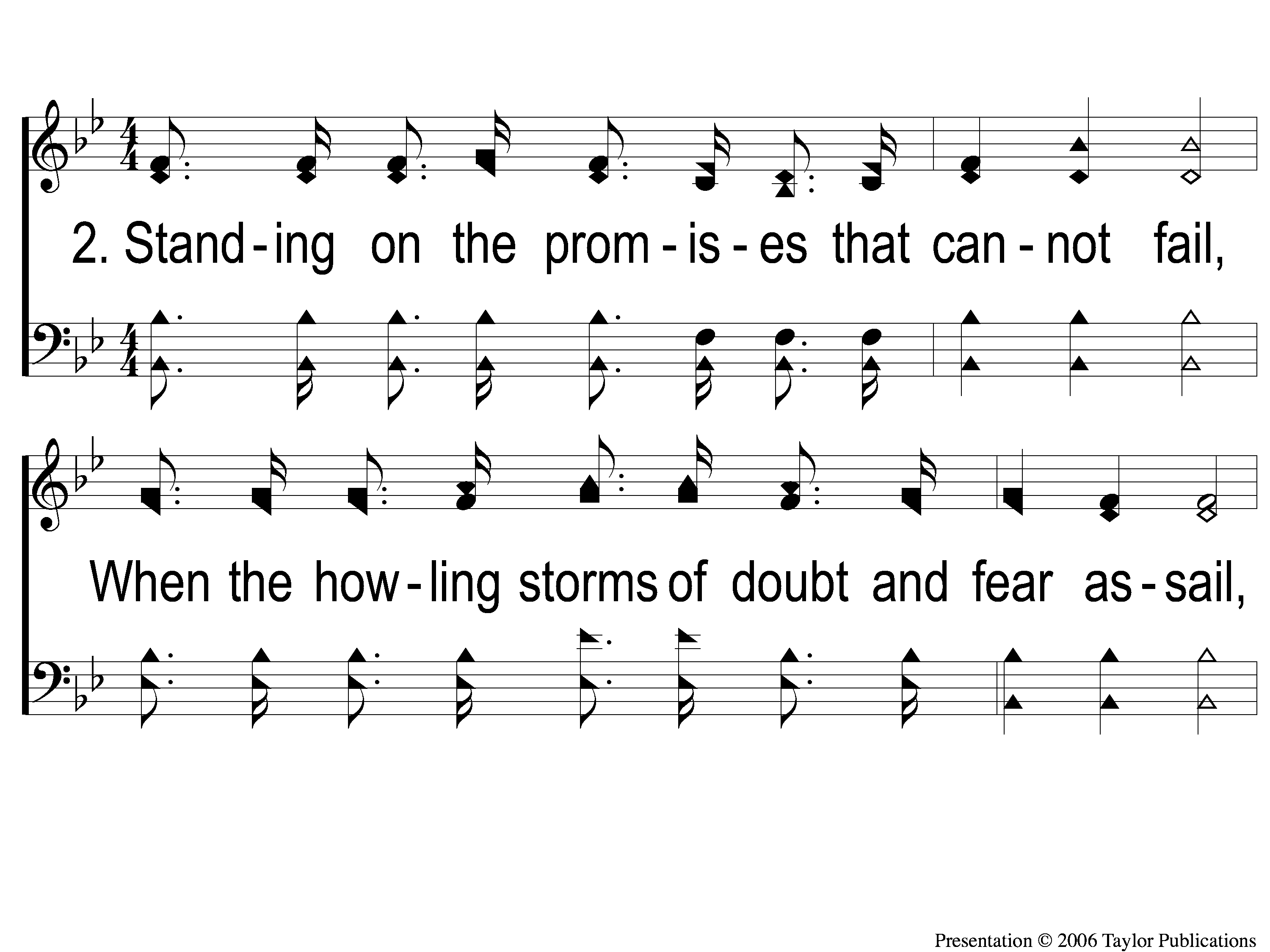 Standing On the Promises
452
2-1 Standing on the Promises
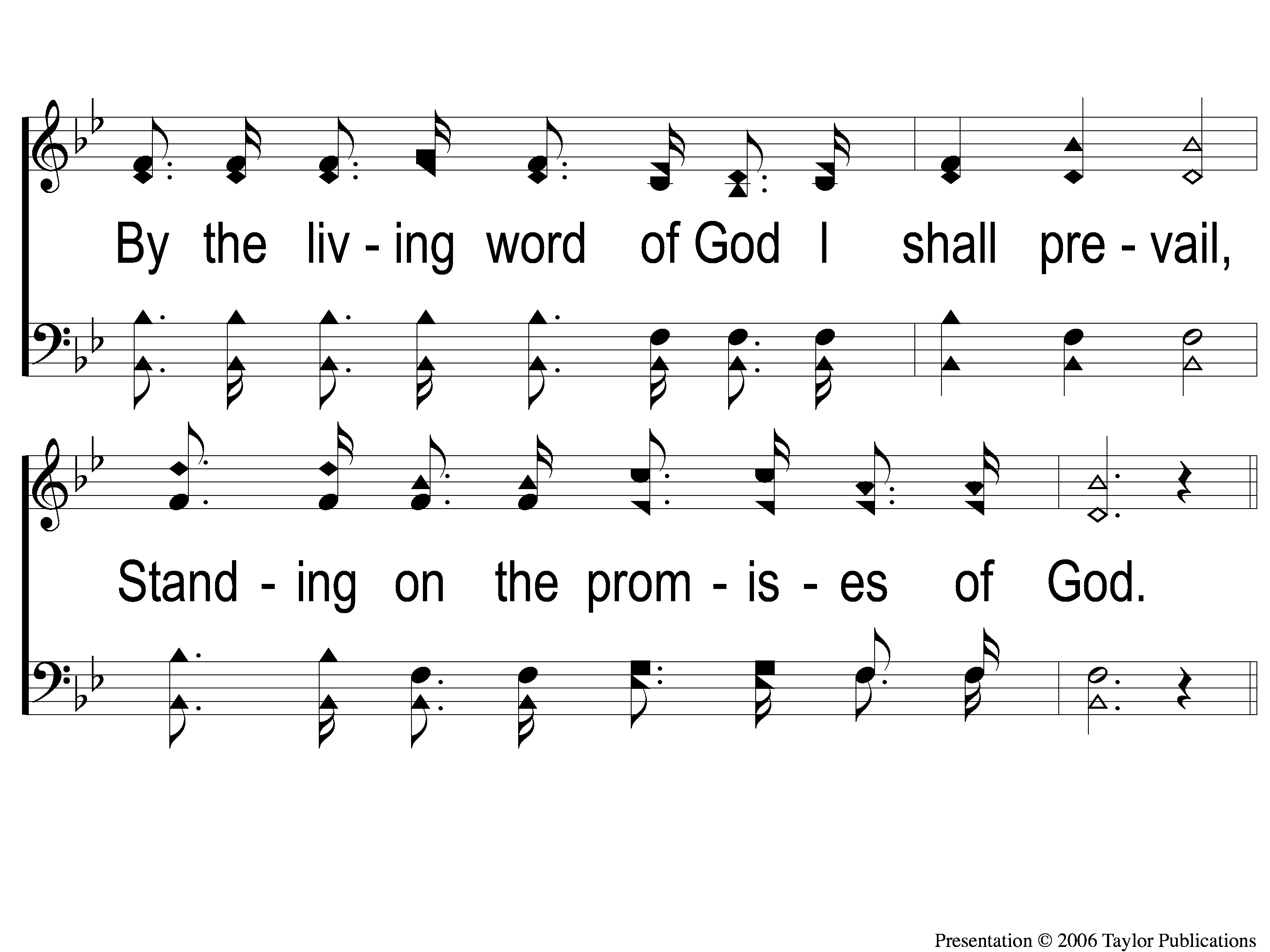 Standing On the Promises
452
2-2 Standing on the Promises
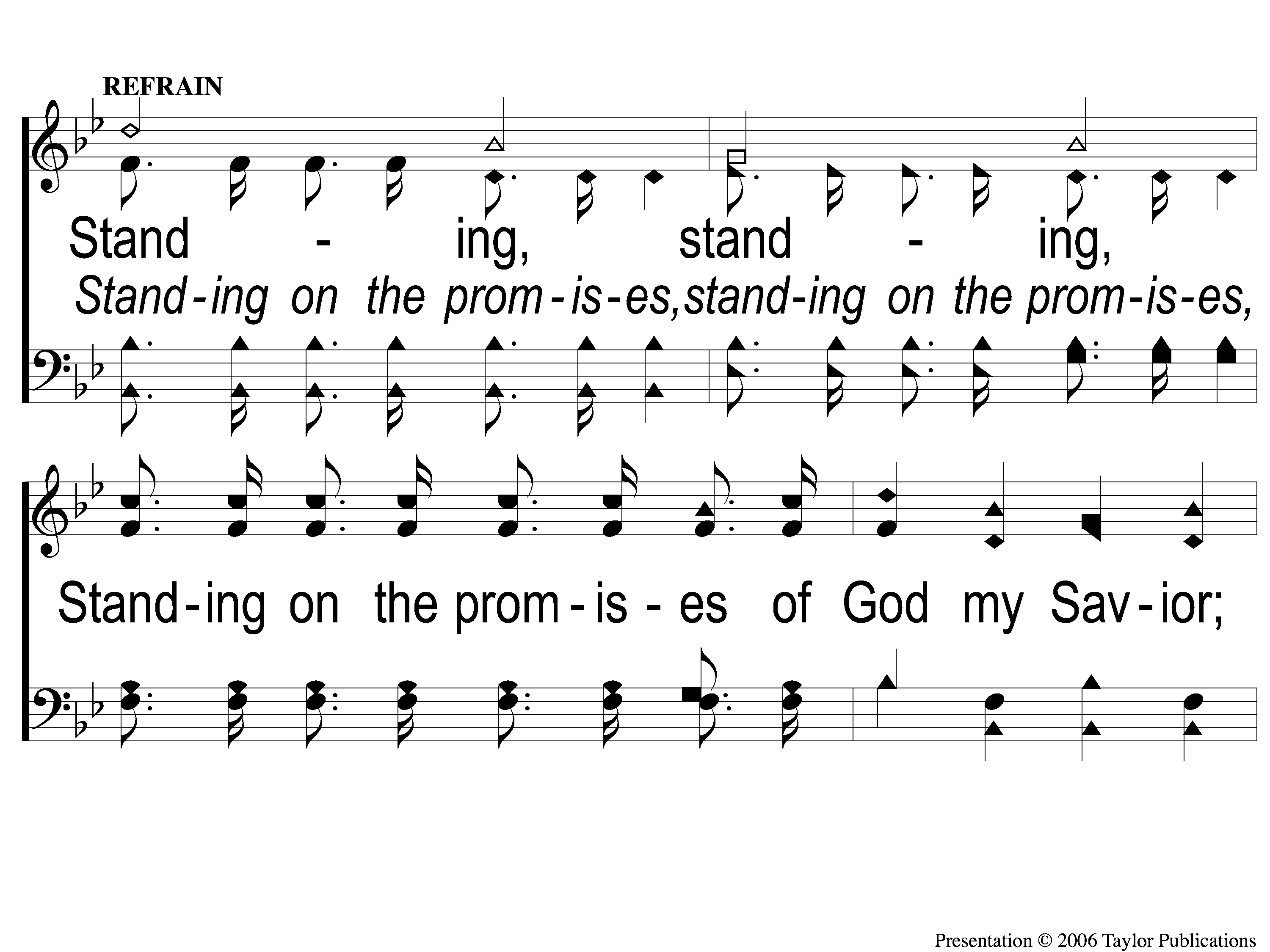 Standing On the Promises
452
C-1 Standing on the Promises
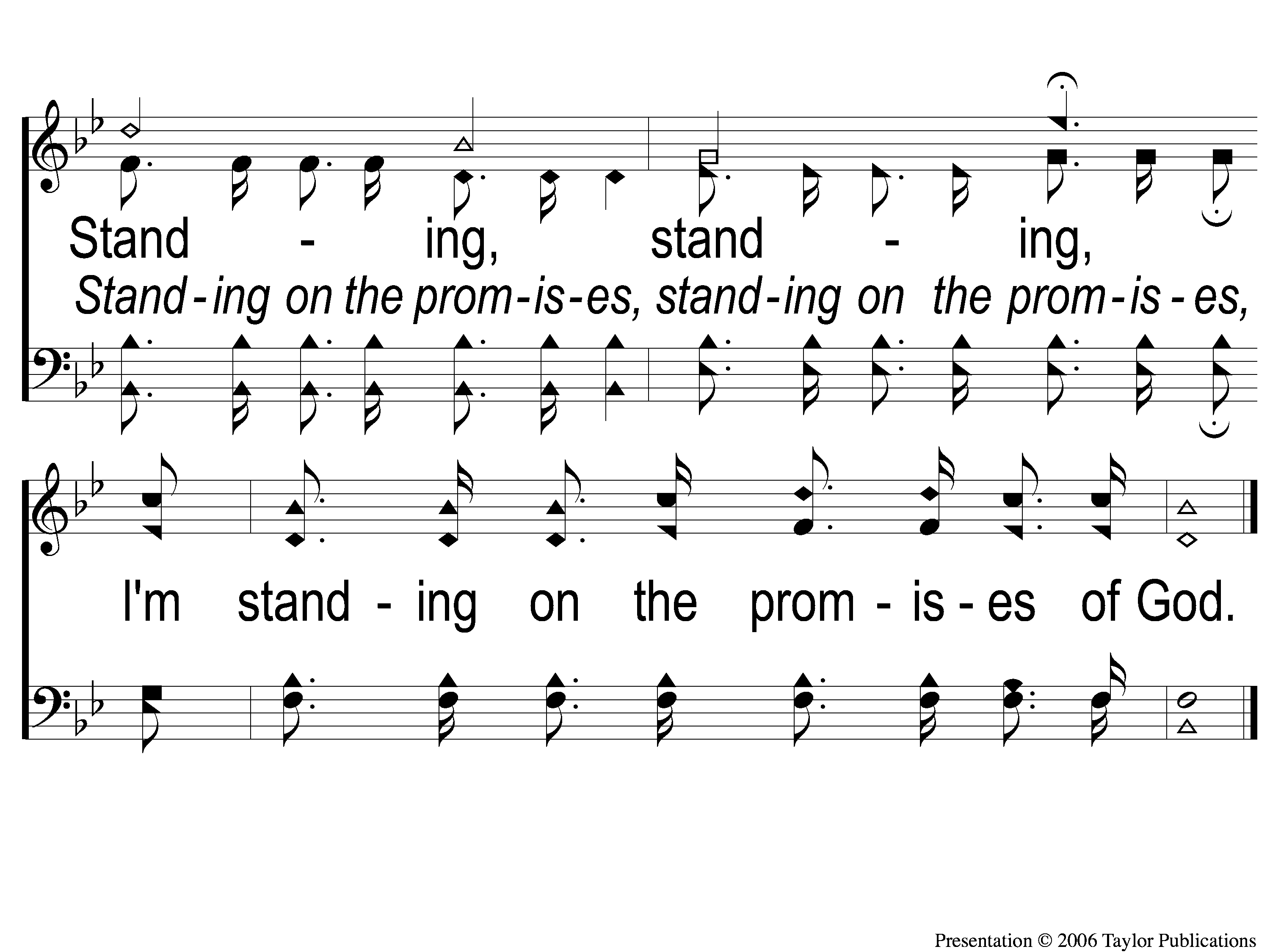 Standing On the Promises
452
C-2 Standing on the Promises
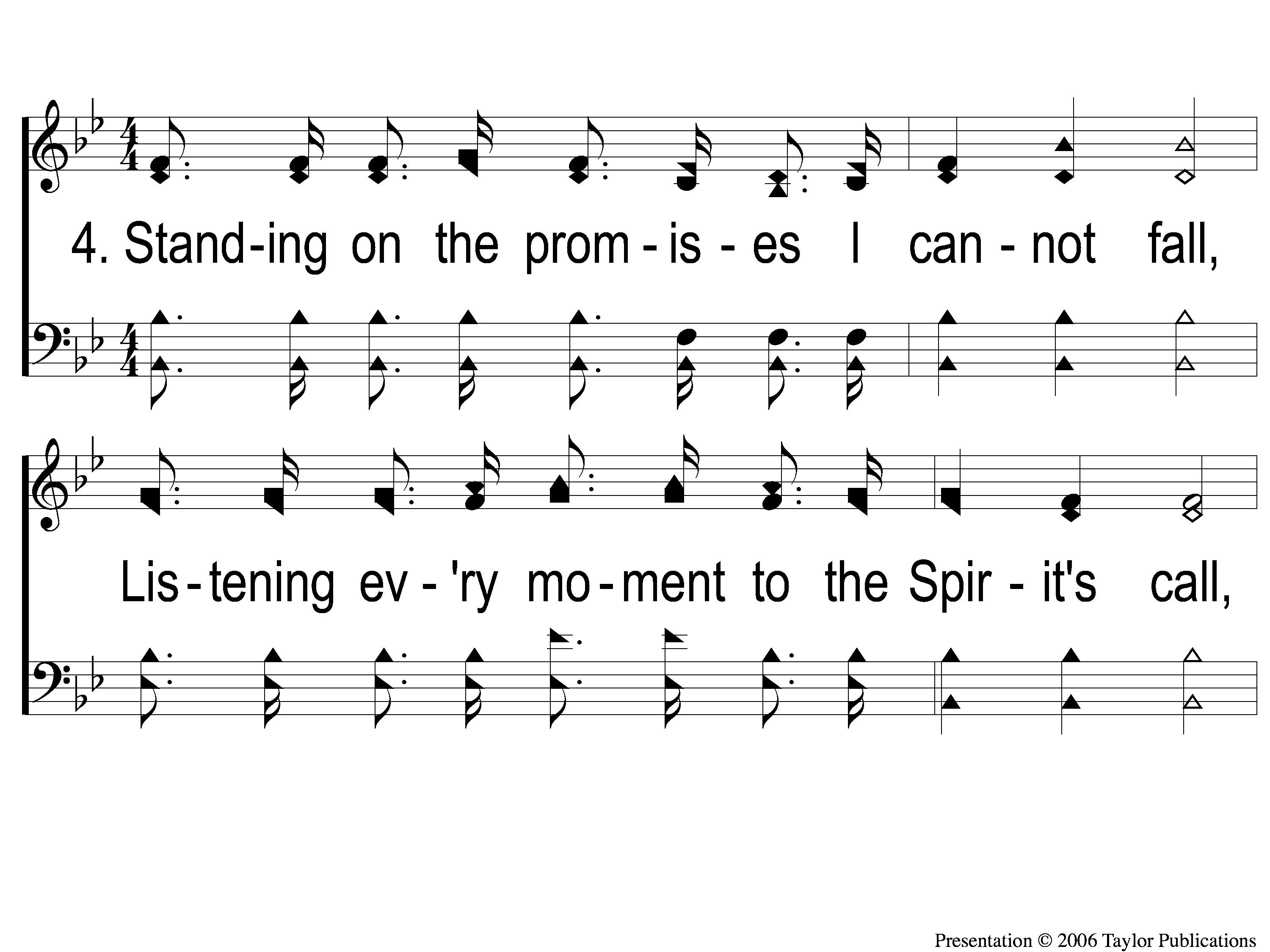 Standing On the Promises
452
4-1 Standing on the Promises
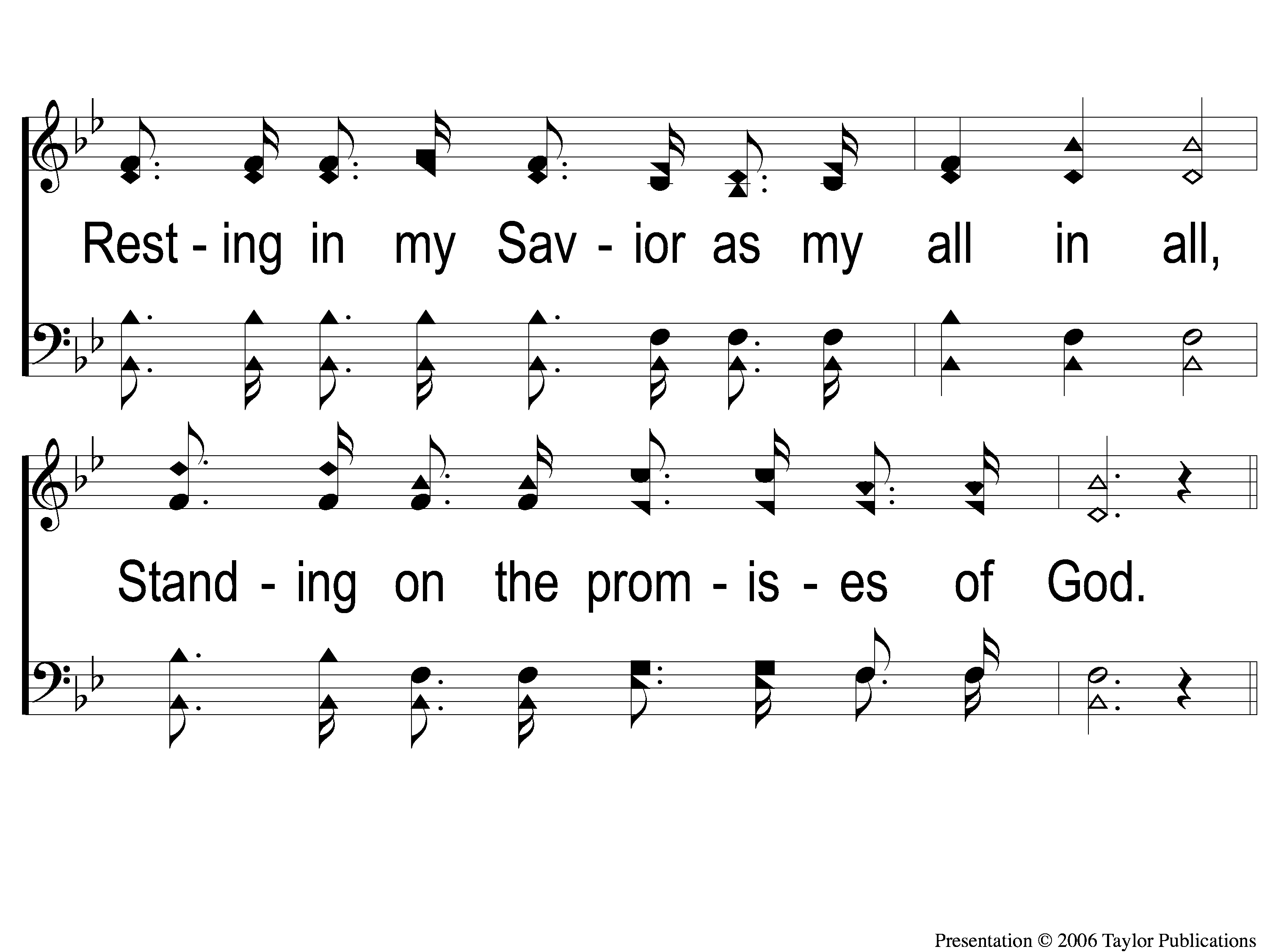 Standing On the Promises
452
4-2 Standing on the Promises
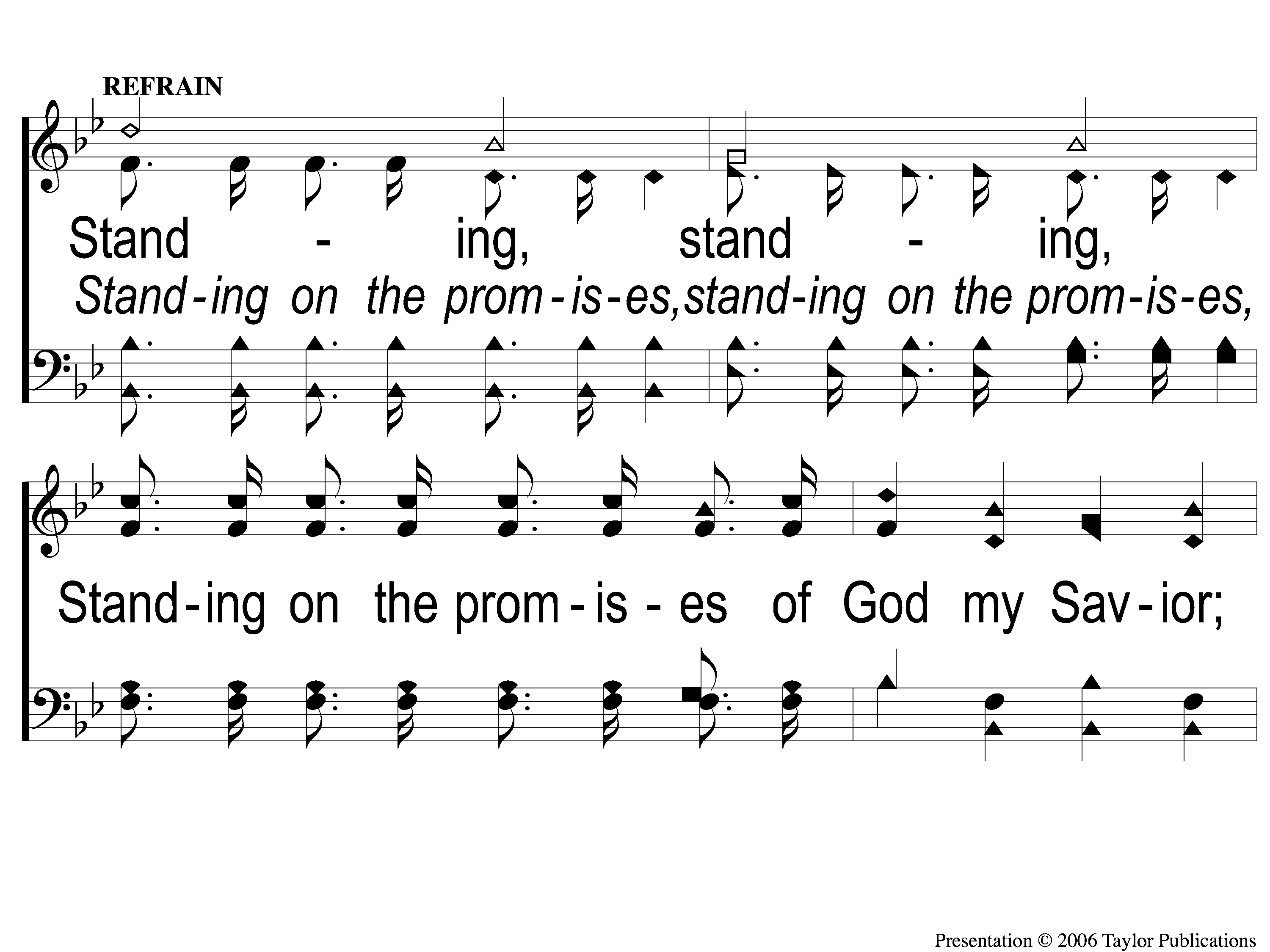 Standing On the Promises
452
C-1 Standing on the Promises
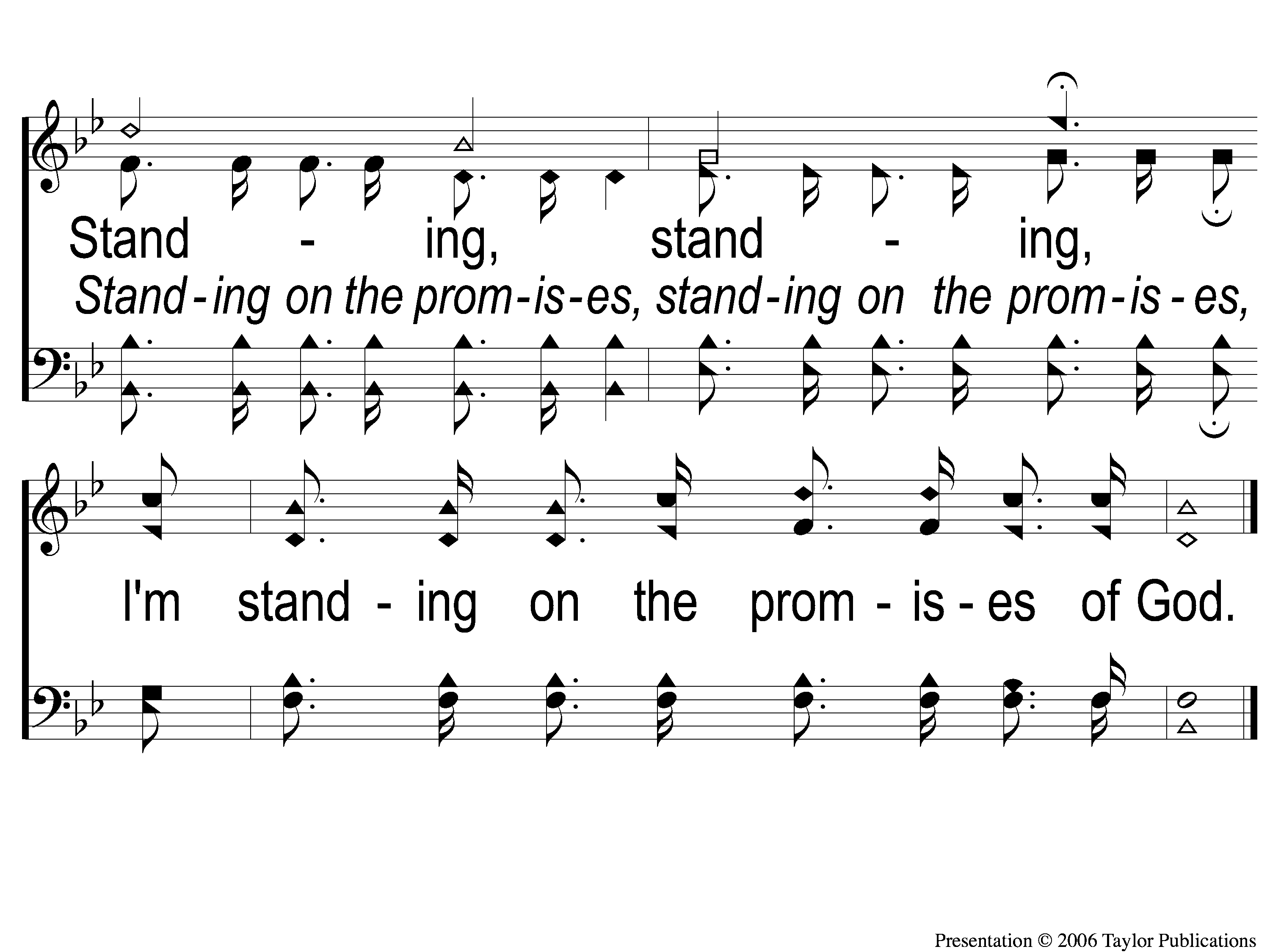 Standing On the Promises
452
C-2 Standing on the Promises
SONG:
I Know Who
Holds Tomorrow
#462
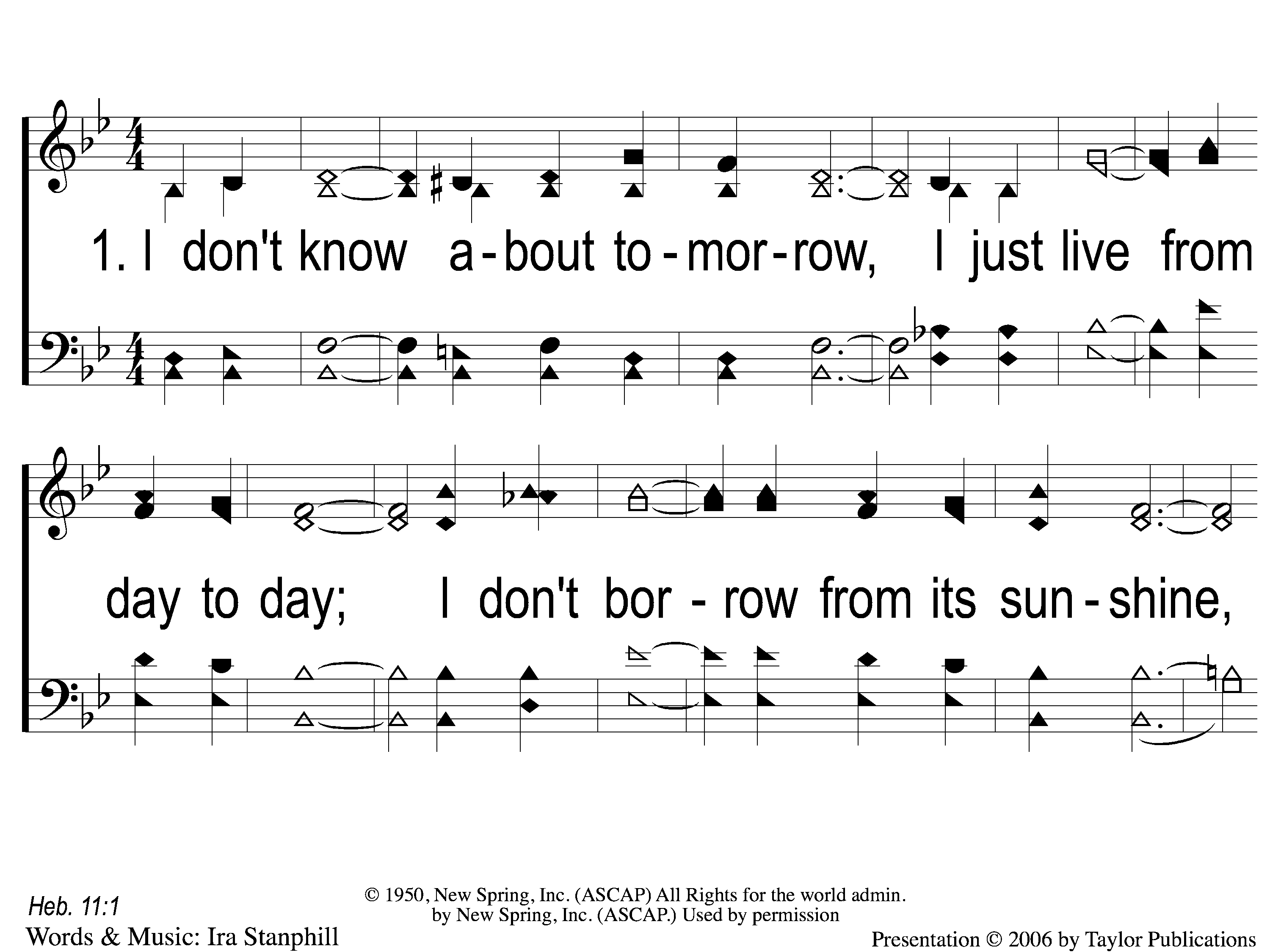 I Know Who Holds Tomorrow
463
1-1 I Know Who Holds Tomorrow
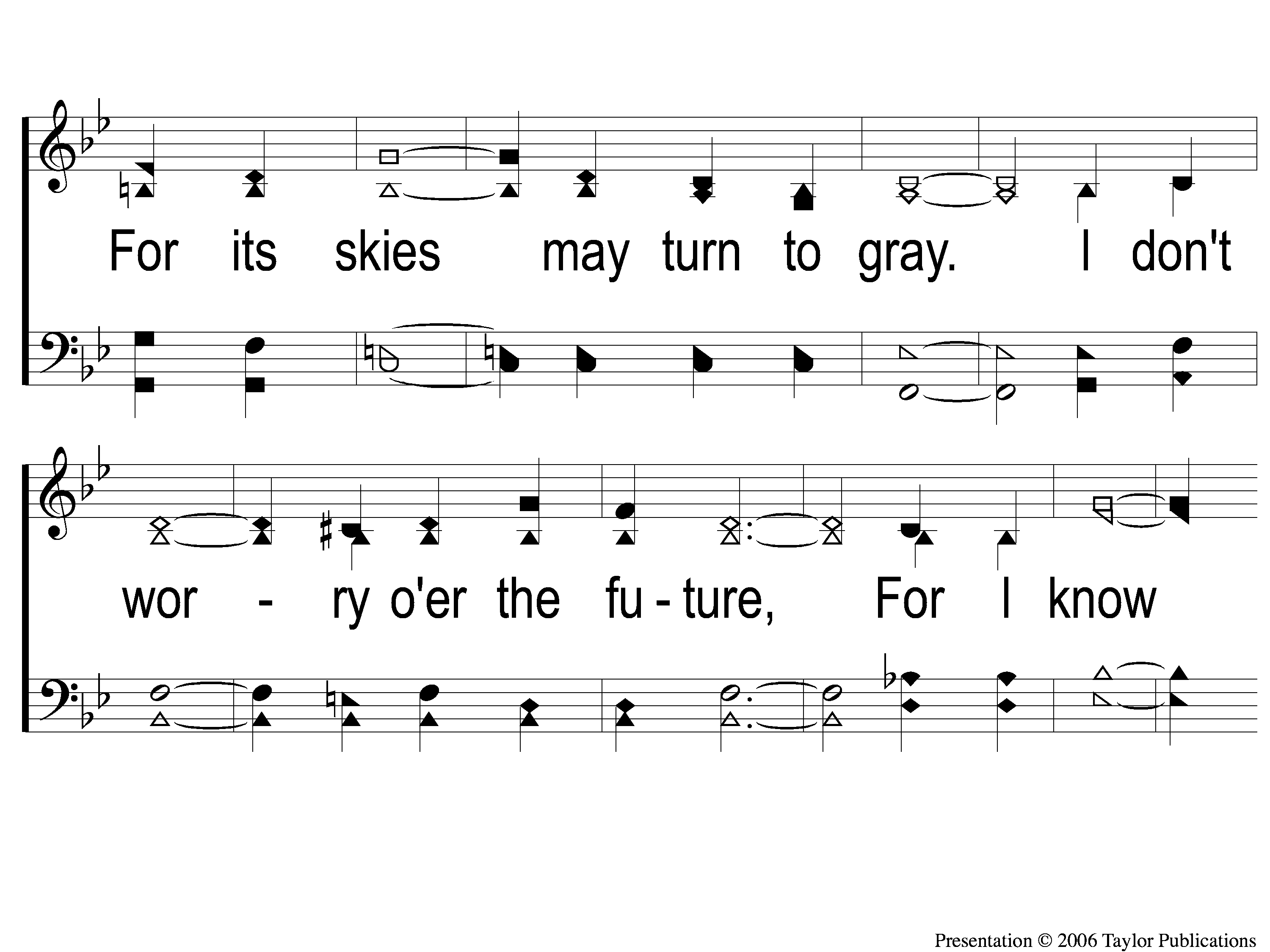 I Know Who Holds Tomorrow
463
1-2 I Know Who Holds Tomorrow
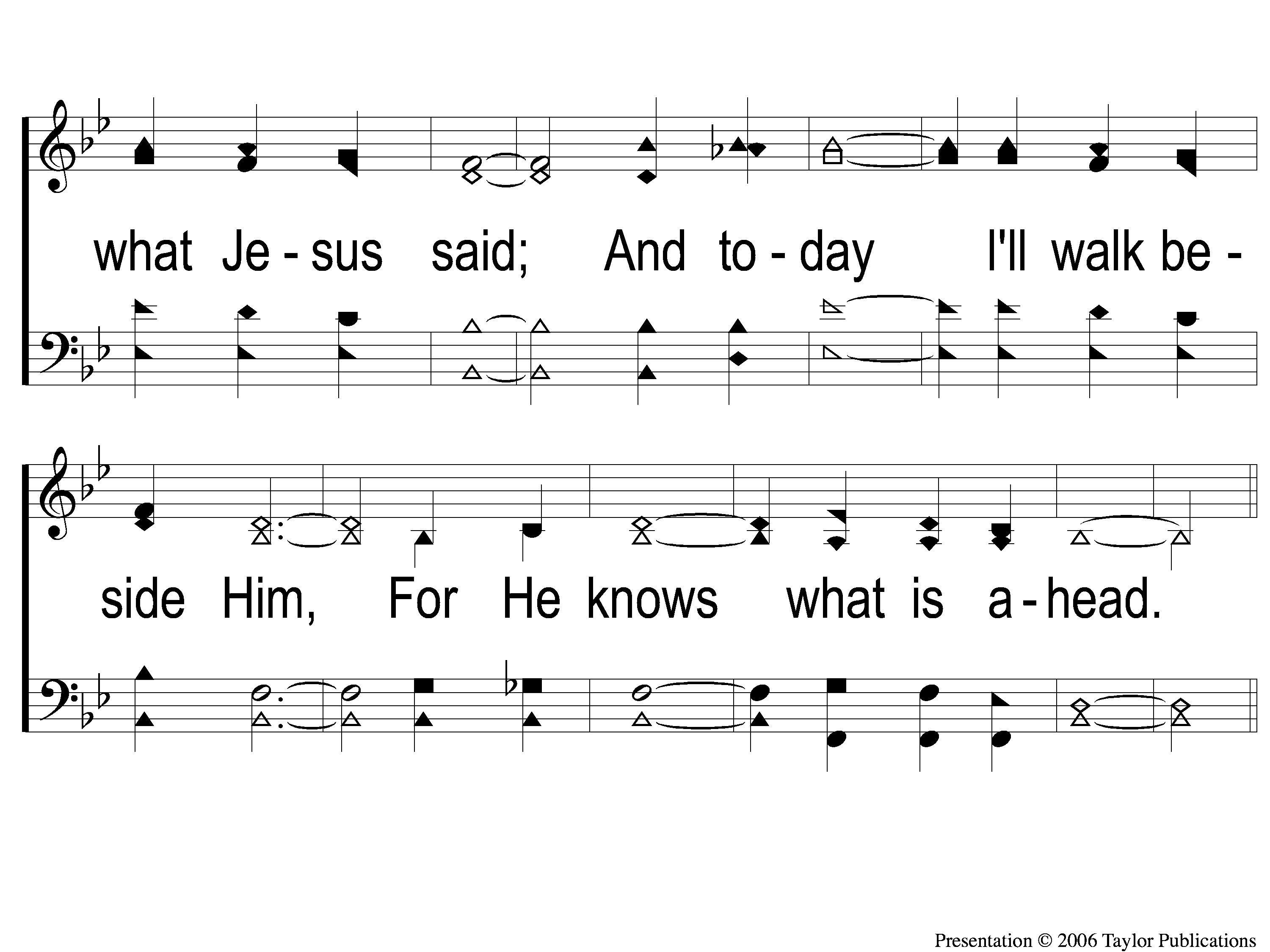 I Know Who Holds Tomorrow
463
1-3 I Know Who Holds Tomorrow
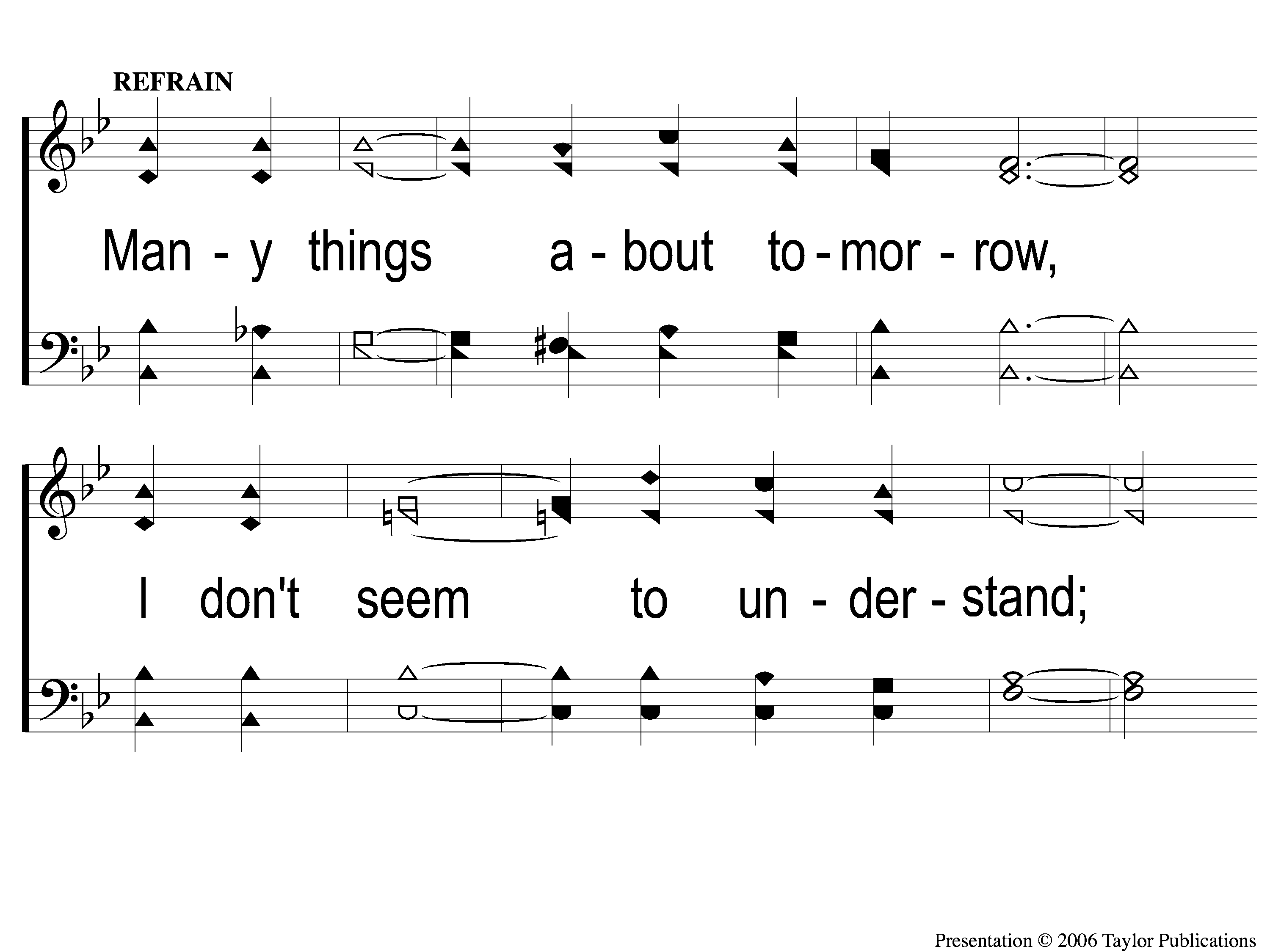 I Know Who Holds Tomorrow
463
C-1 I Know Who Holds Tomorrow
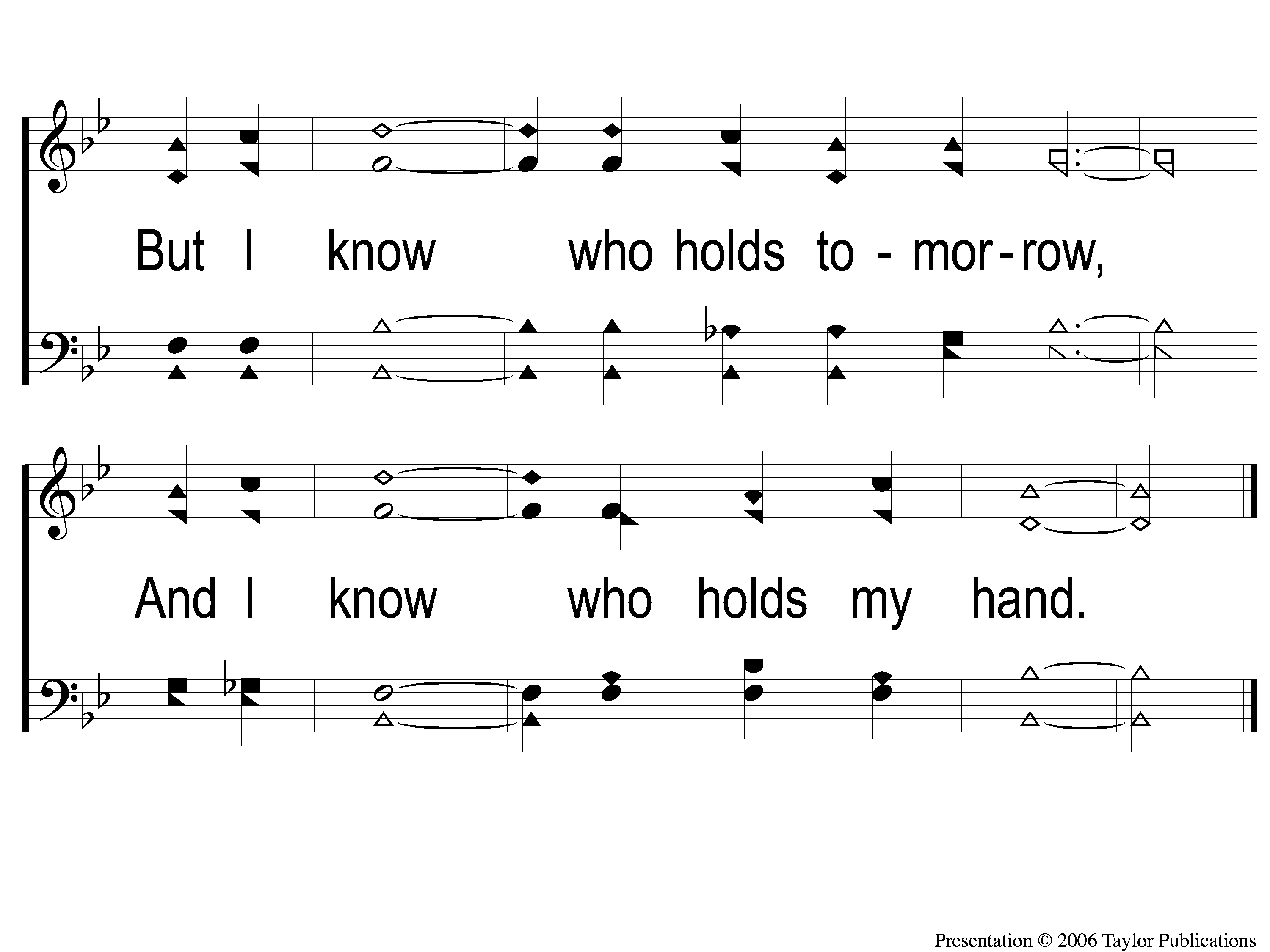 I Know Who Holds Tomorrow
463
C-2 I Know Who Holds Tomorrow
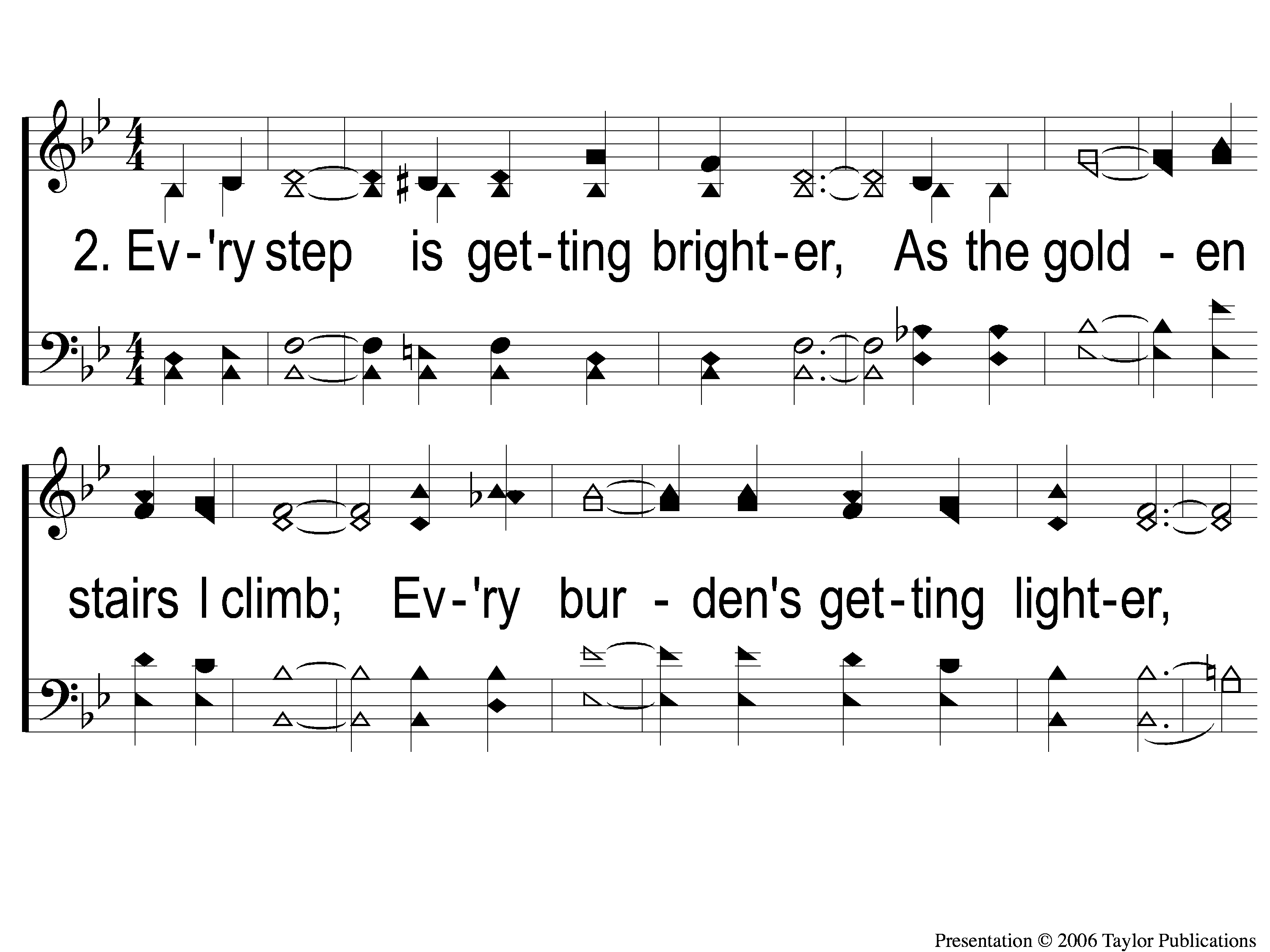 I Know Who Holds Tomorrow
463
2-1 I Know Who Holds Tomorrow
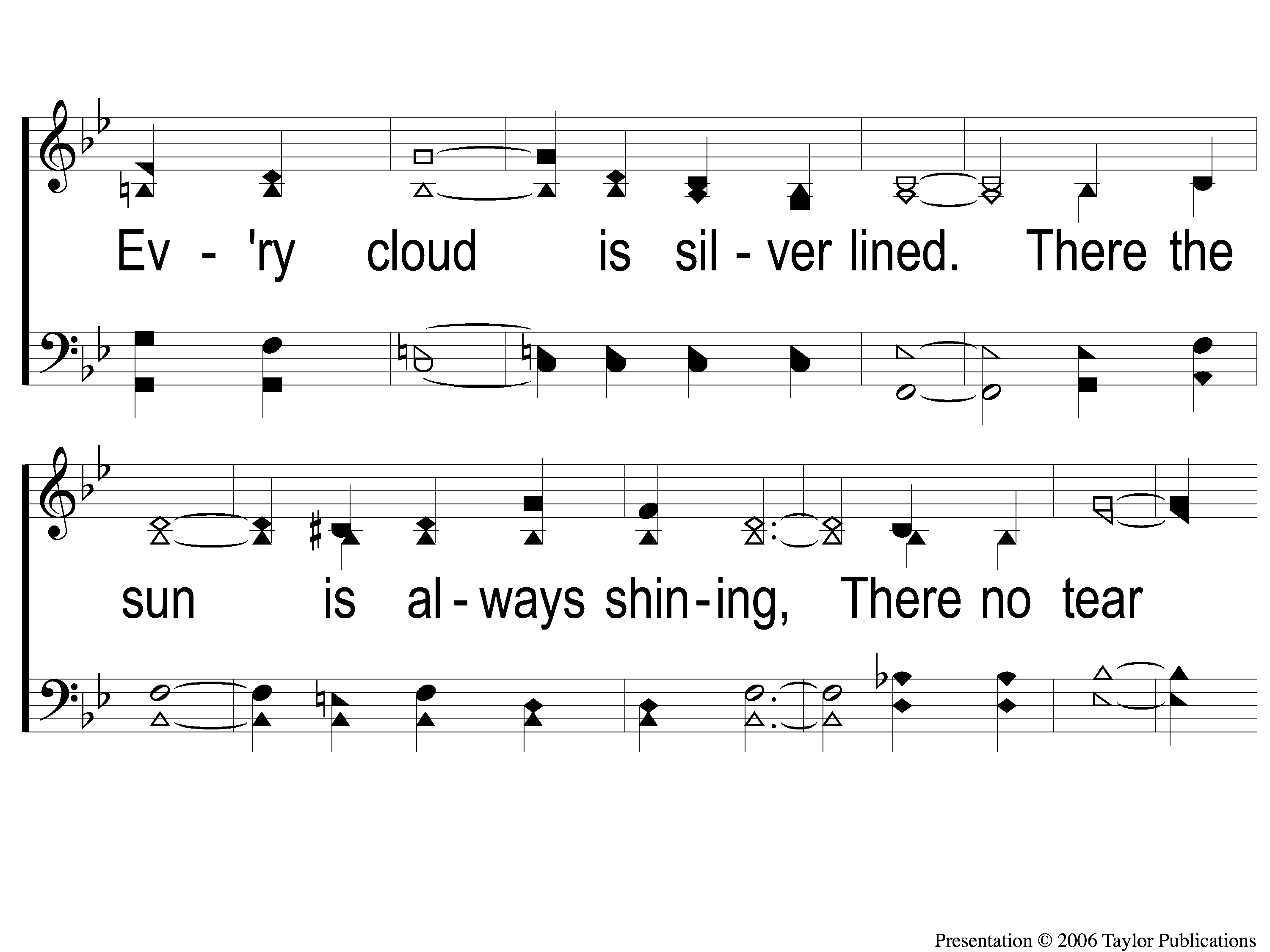 I Know Who Holds Tomorrow
463
2-2 I Know Who Holds Tomorrow
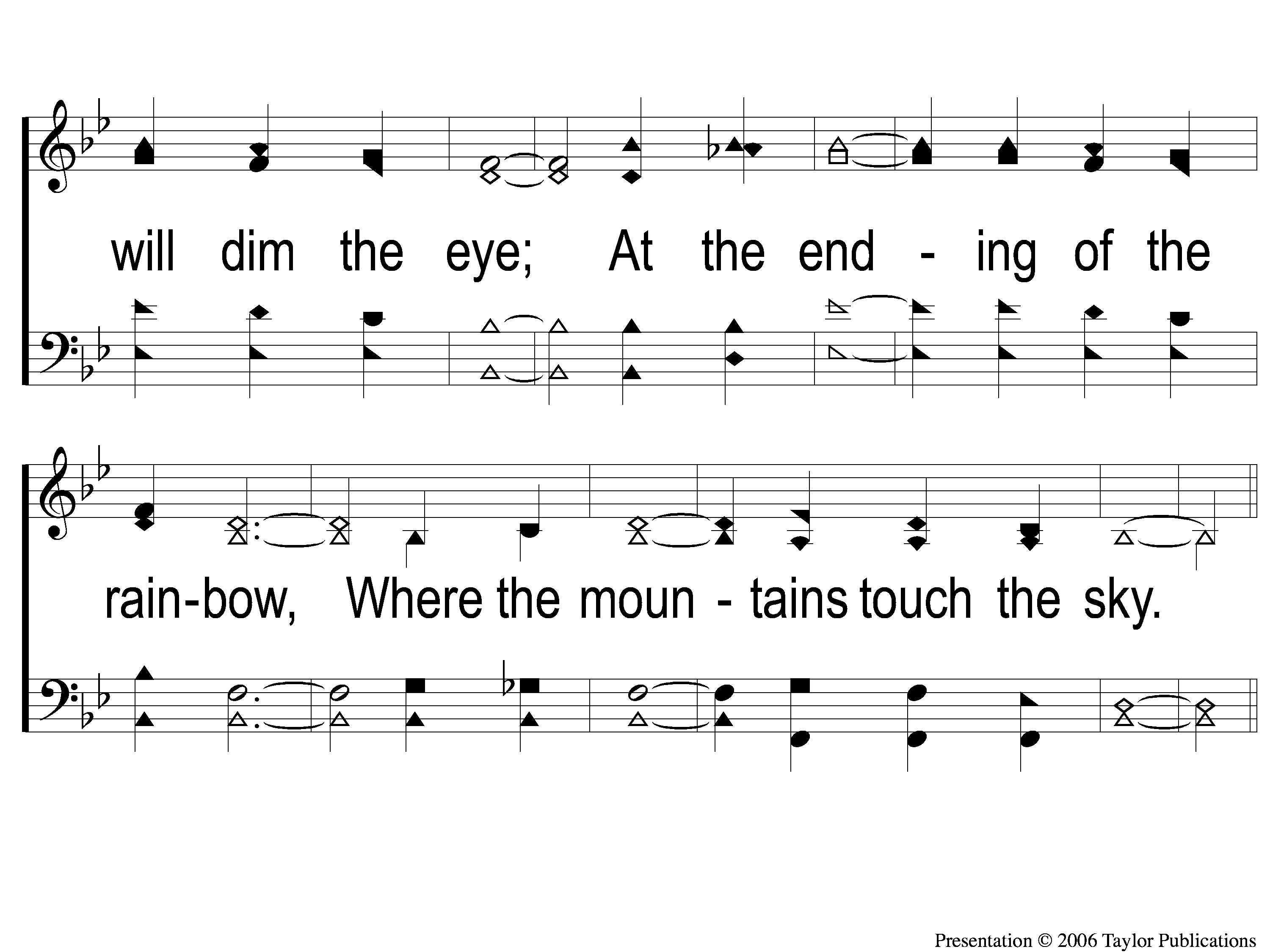 I Know Who Holds Tomorrow
463
2-3 I Know Who Holds Tomorrow
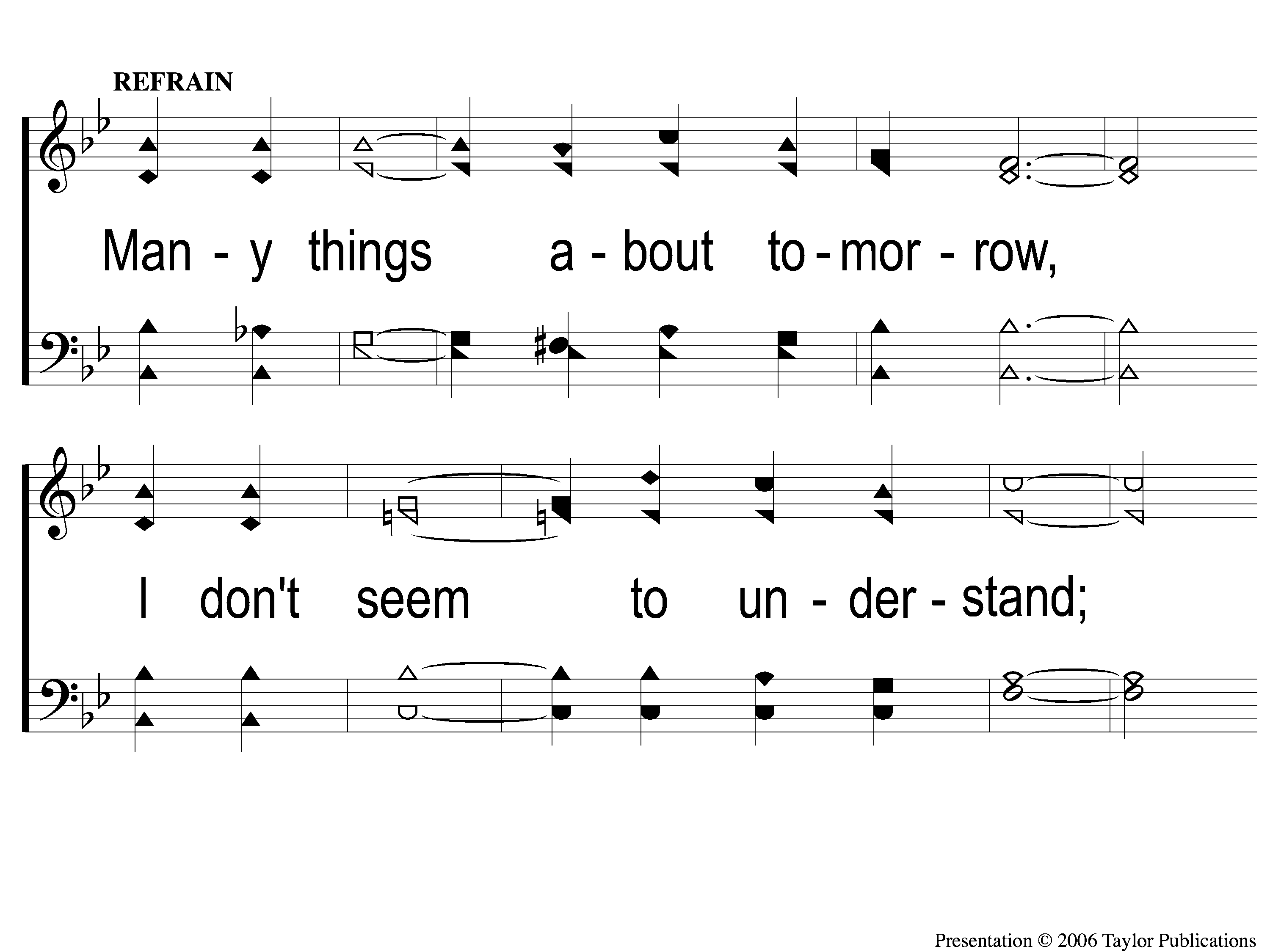 I Know Who Holds Tomorrow
463
C-1 I Know Who Holds Tomorrow
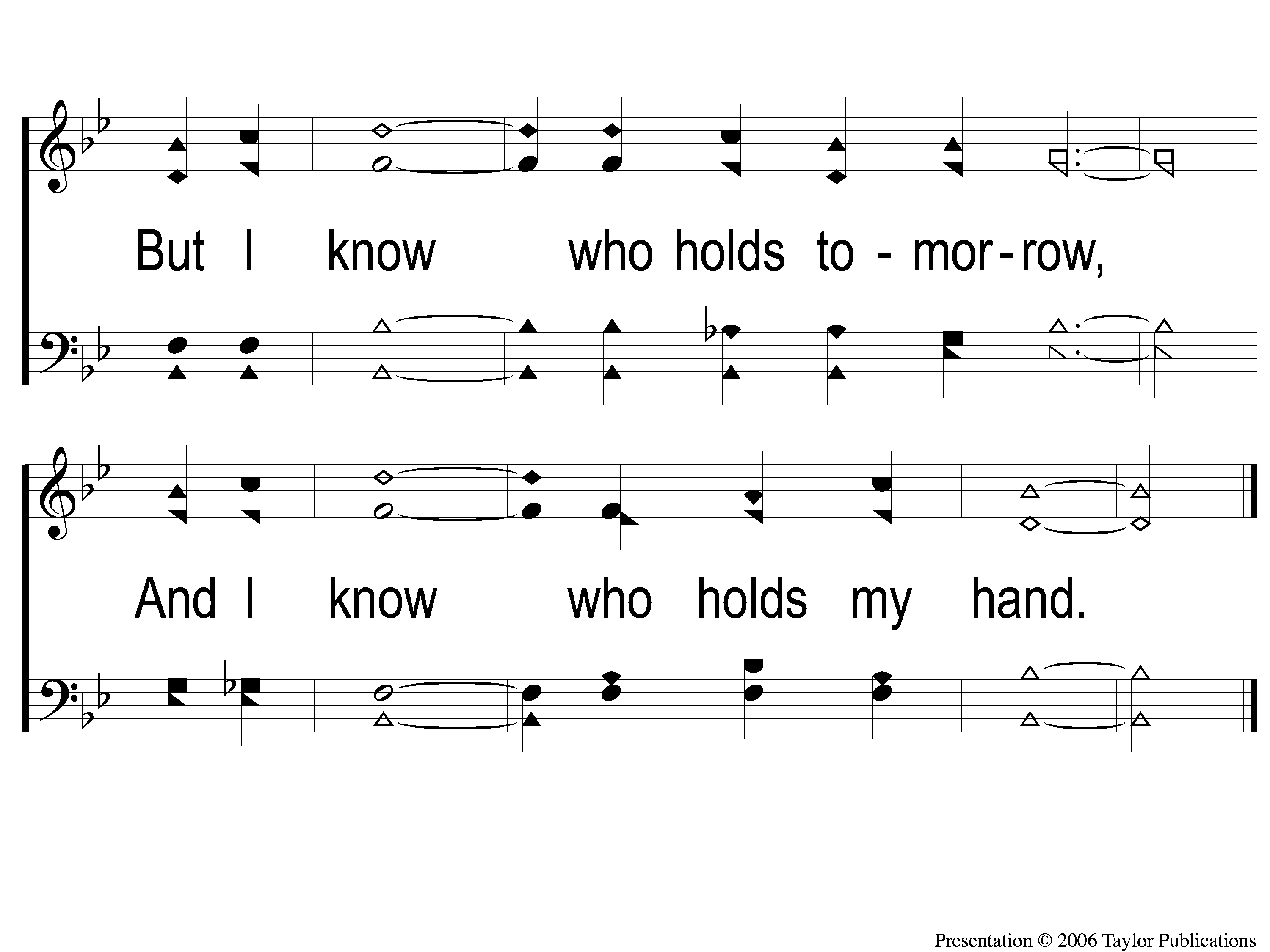 I Know Who Holds Tomorrow
463
C-2 I Know Who Holds Tomorrow
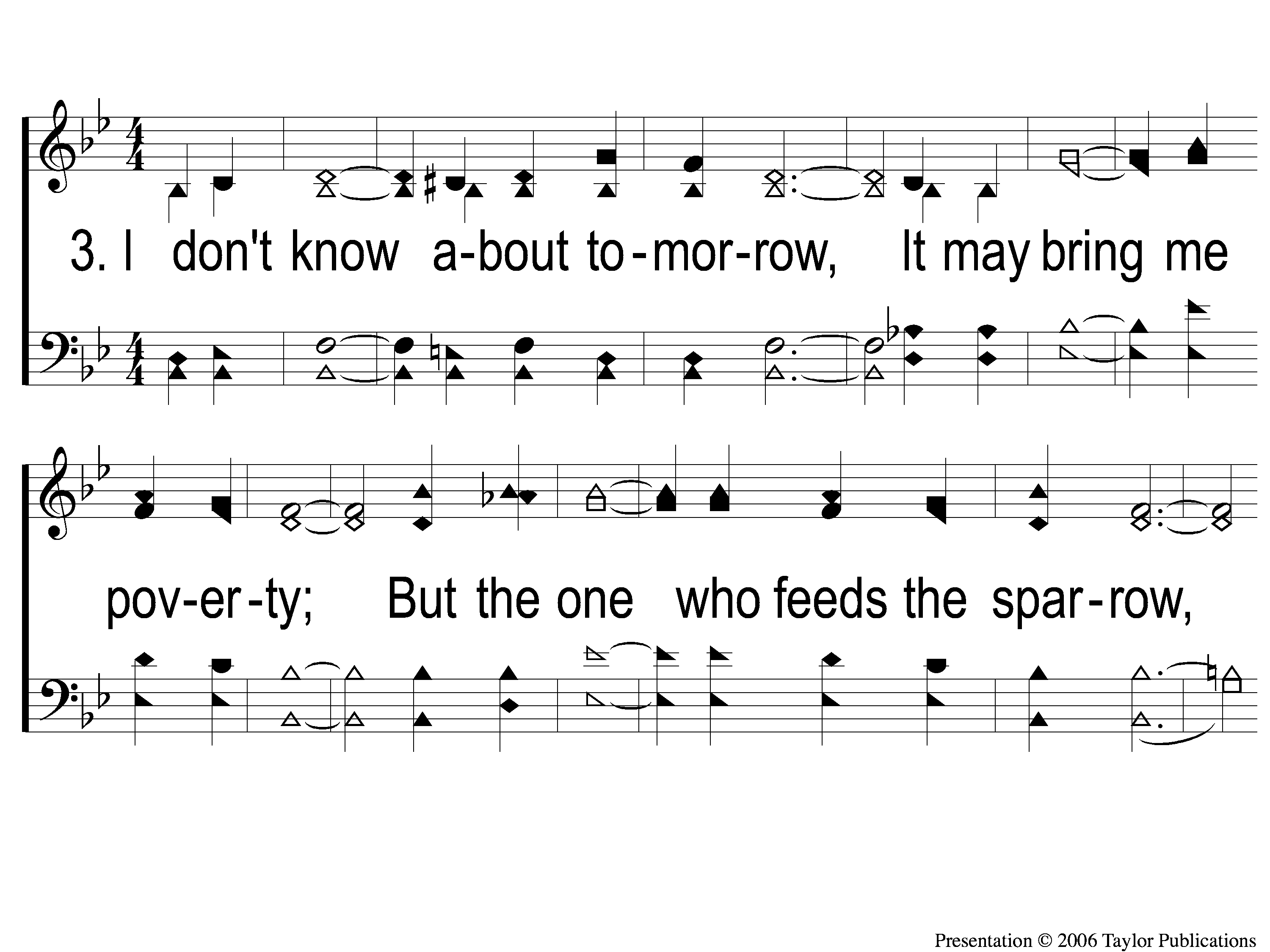 I Know Who Holds Tomorrow
463
3-1 I Know Who Holds Tomorrow
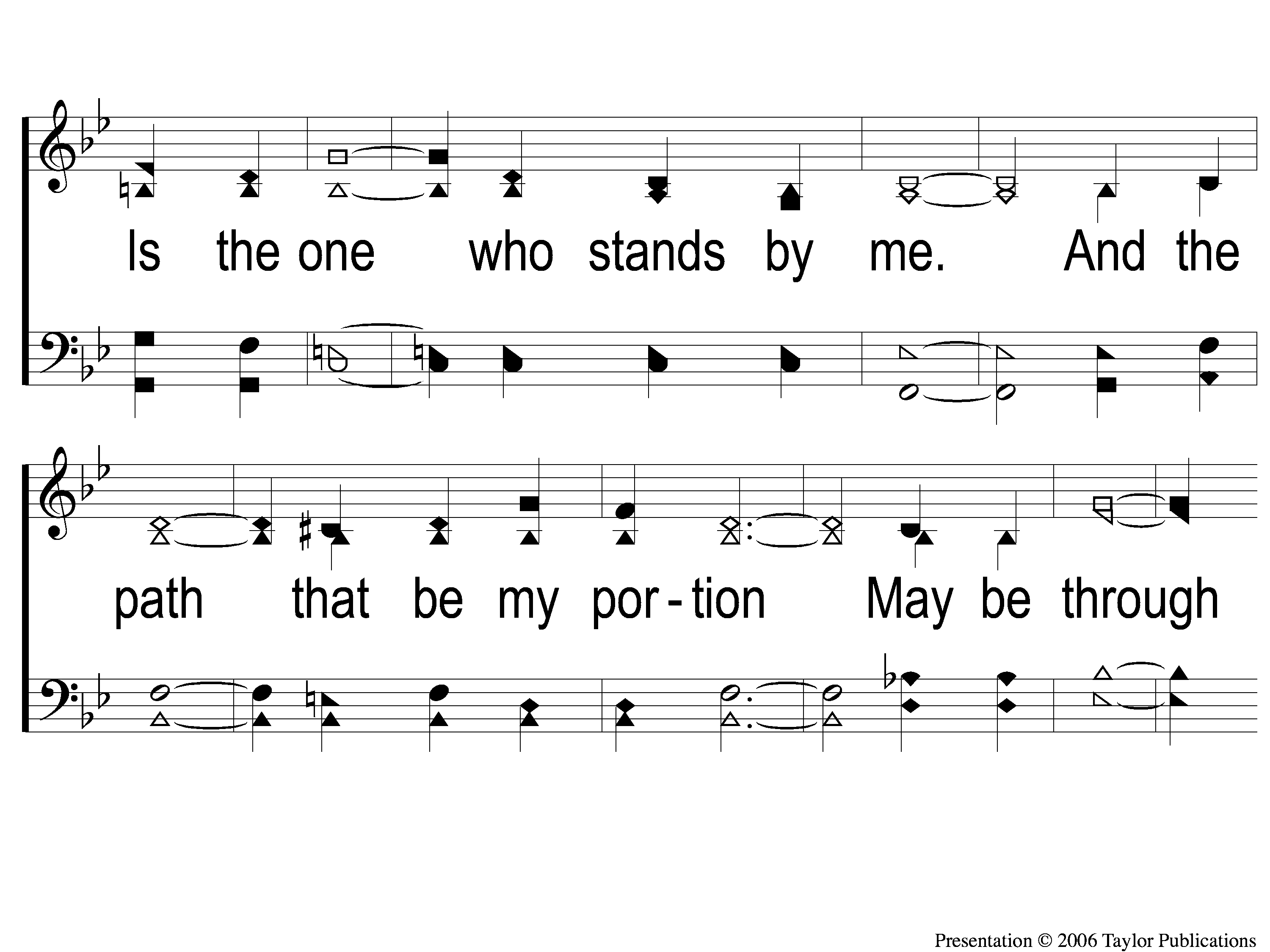 I Know Who Holds Tomorrow
463
3-2 I Know Who Holds Tomorrow
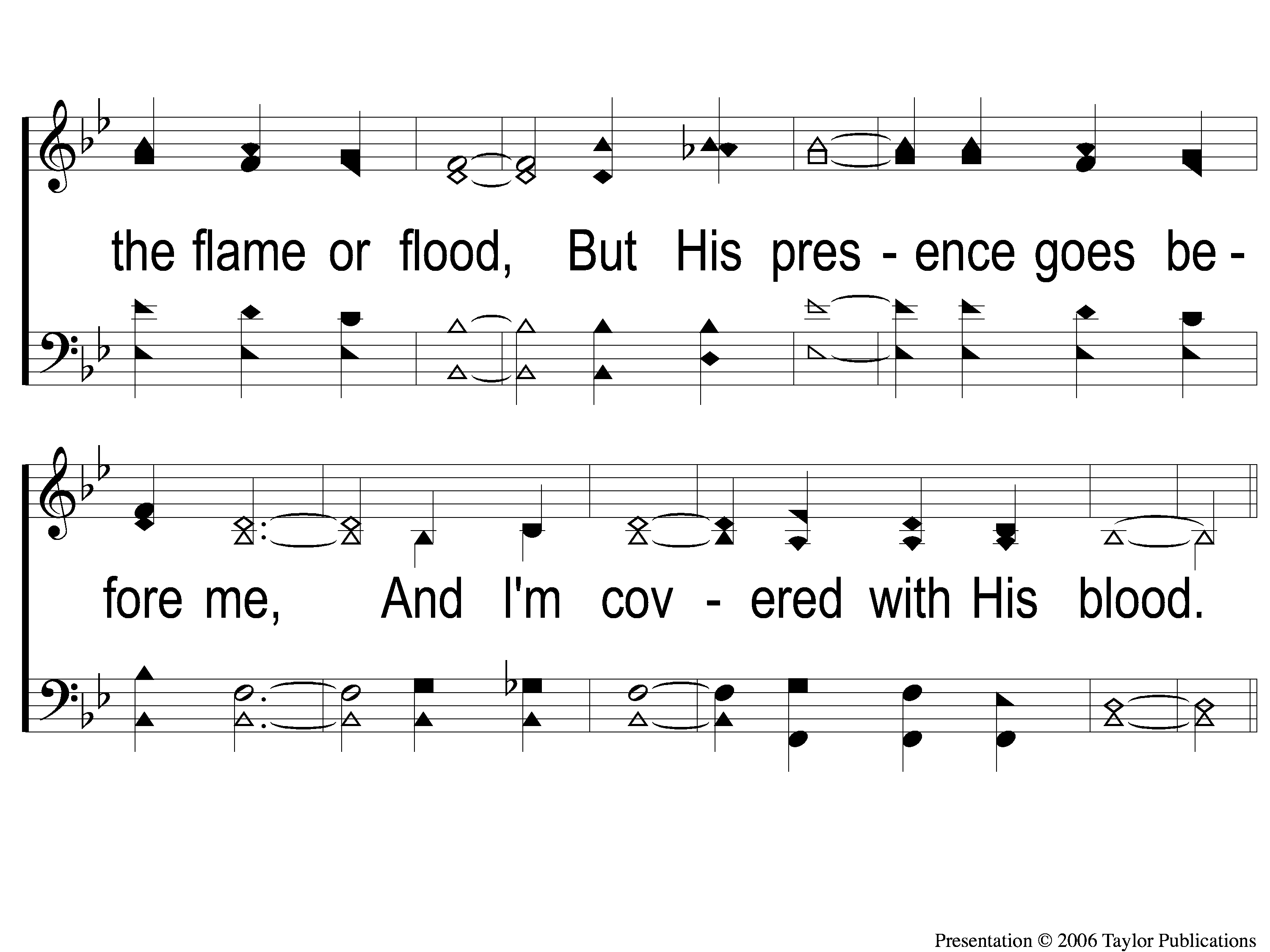 I Know Who Holds Tomorrow
463
3-3 I Know Who Holds Tomorrow
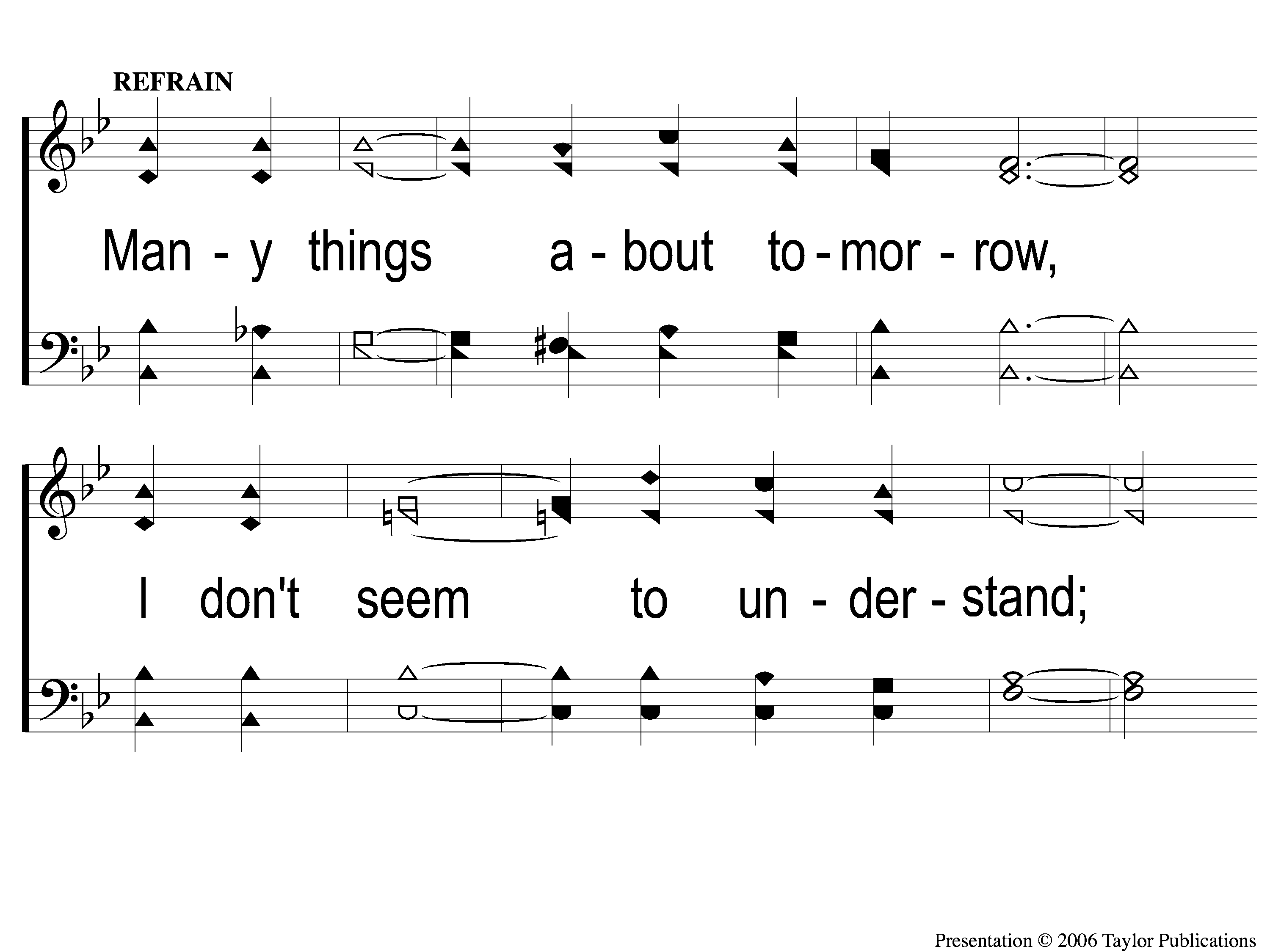 I Know Who Holds Tomorrow
463
C-1 I Know Who Holds Tomorrow
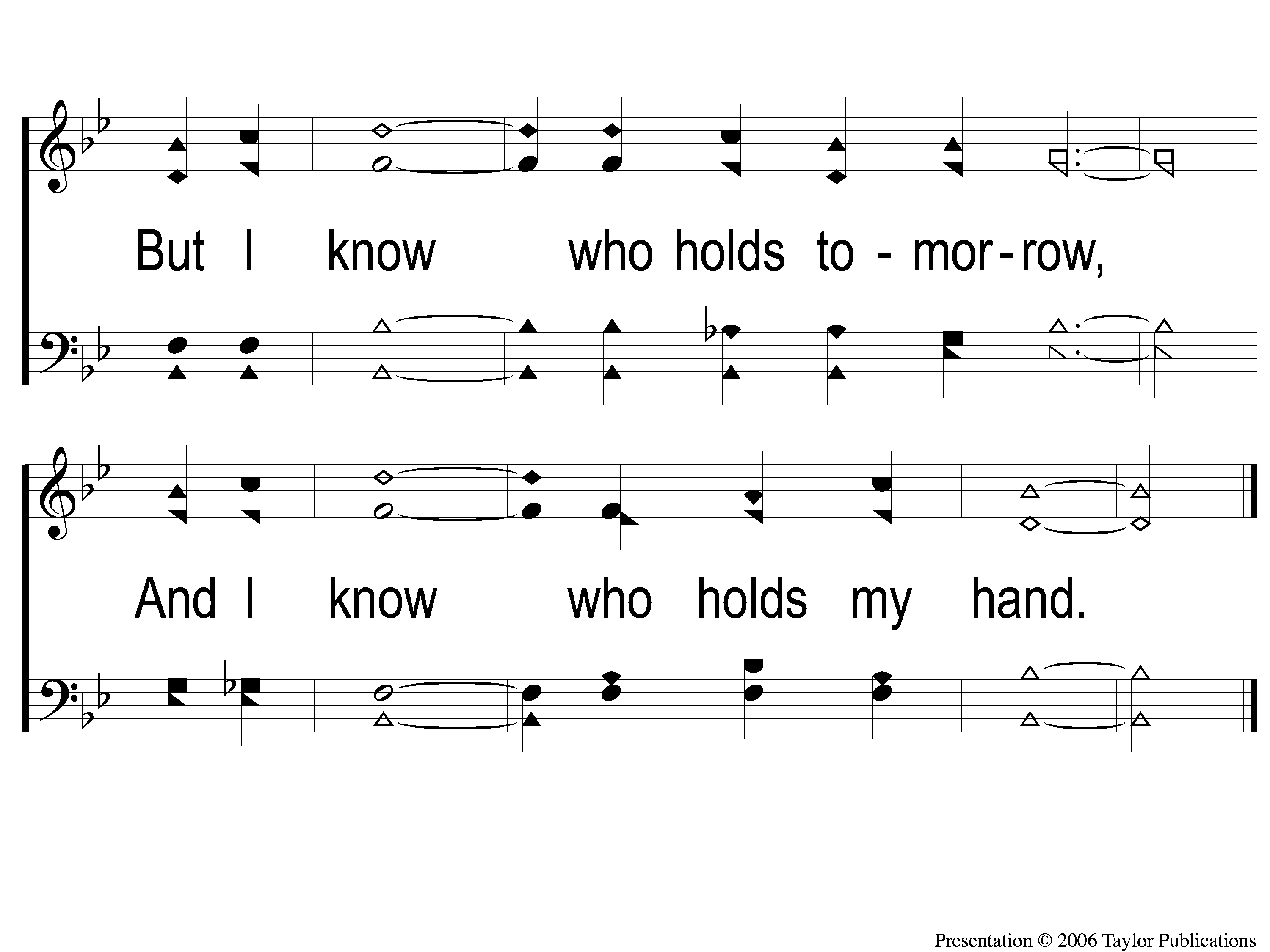 I Know Who Holds Tomorrow
463
C-2 I Know Who Holds Tomorrow
FirstPRAYER
SONG:
Anywhere With Jesus
#414
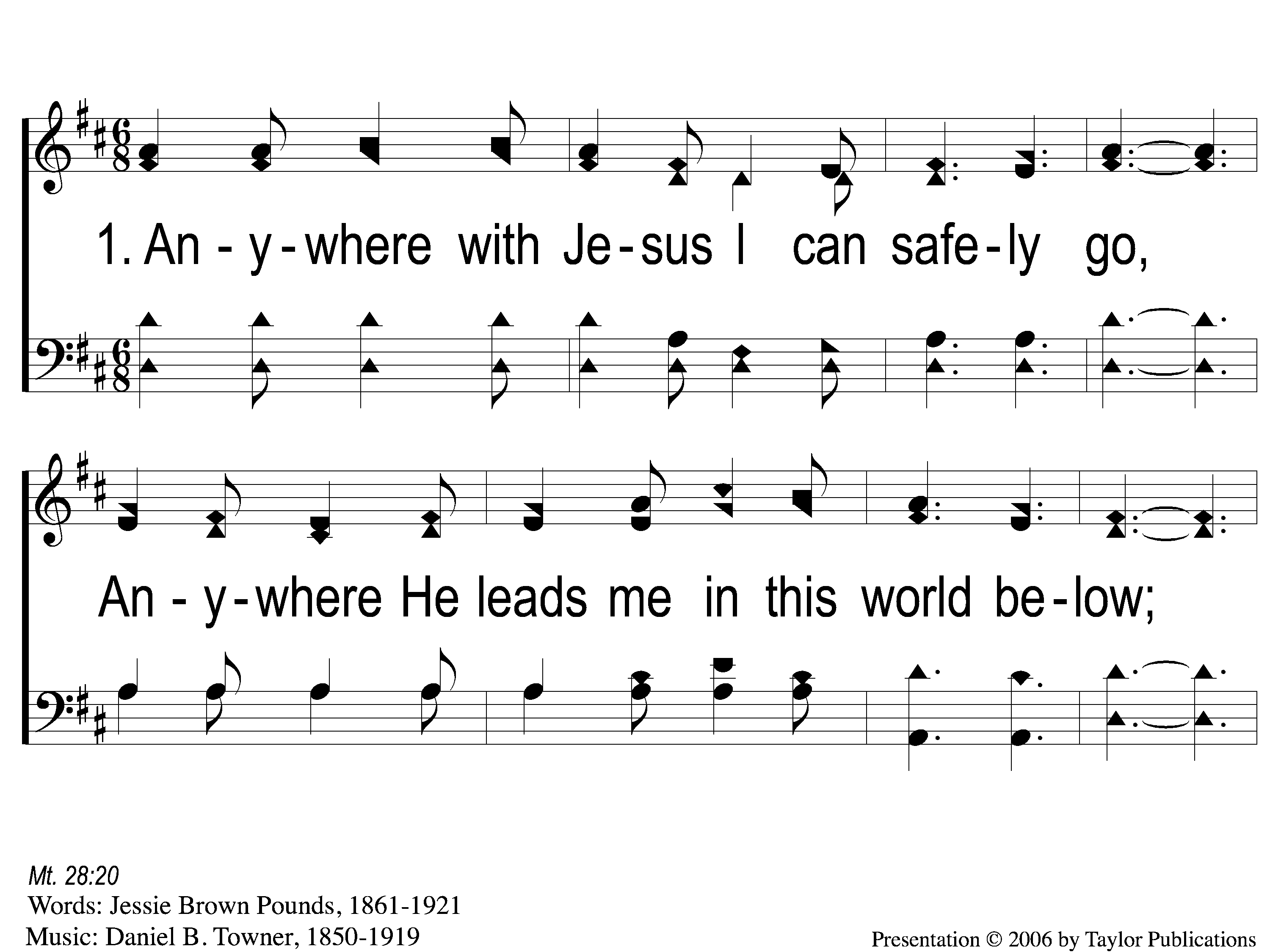 Anywhere With Jesus
414
1-1 Anywhere with Jesus
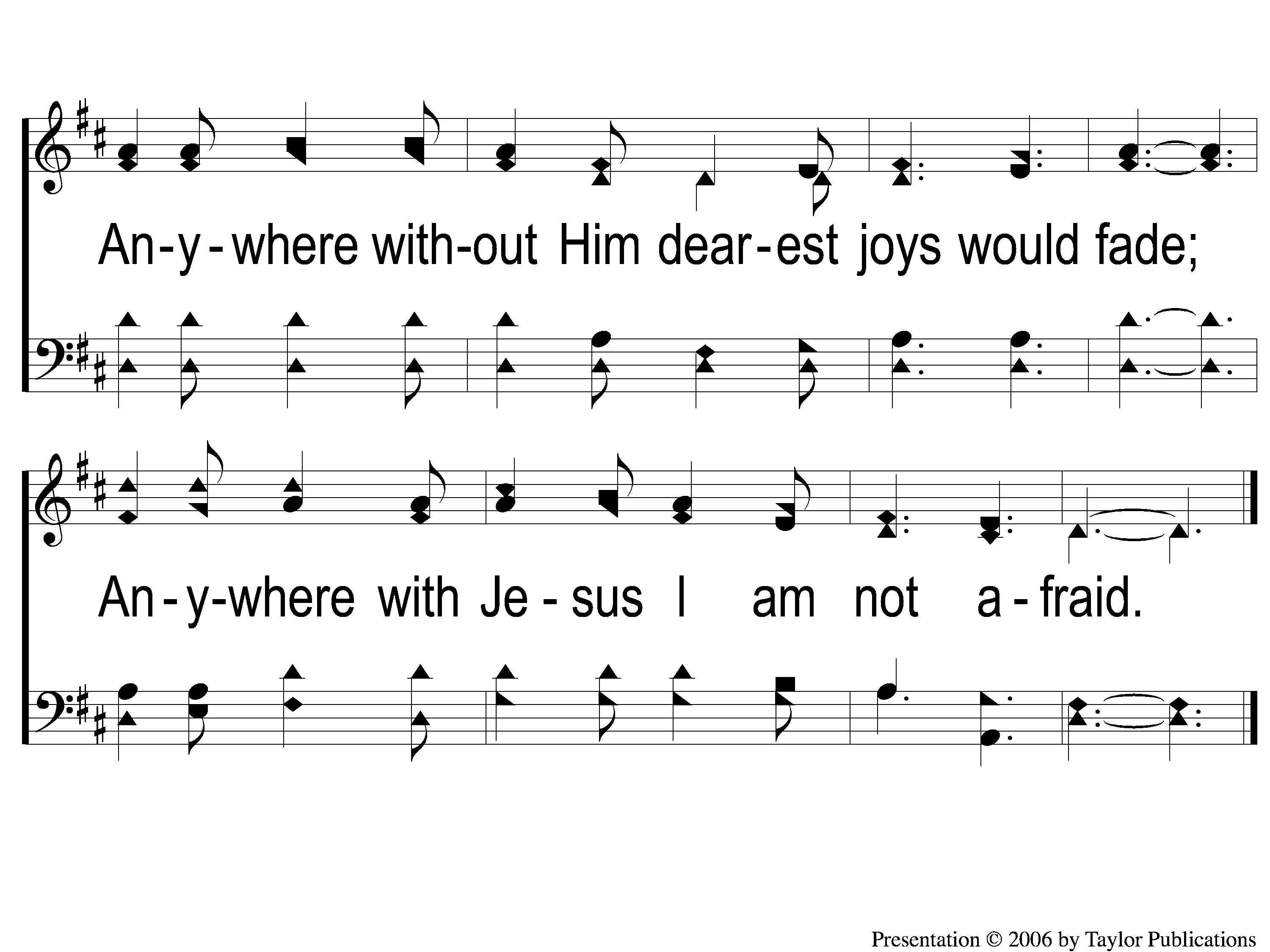 Anywhere With Jesus
414
1-2 Anywhere with Jesus
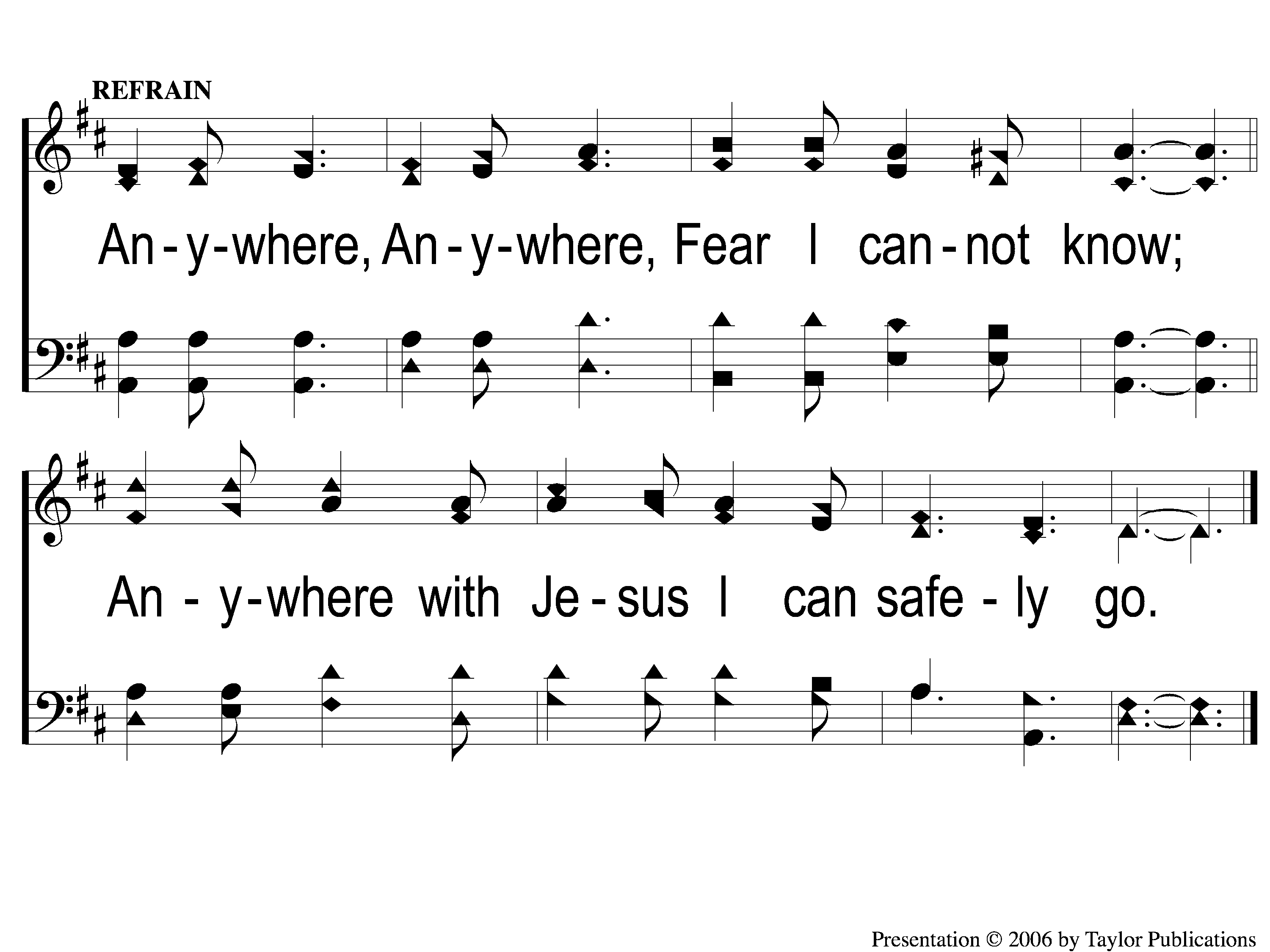 Anywhere With Jesus
414
C-1 Anywhere with Jesus
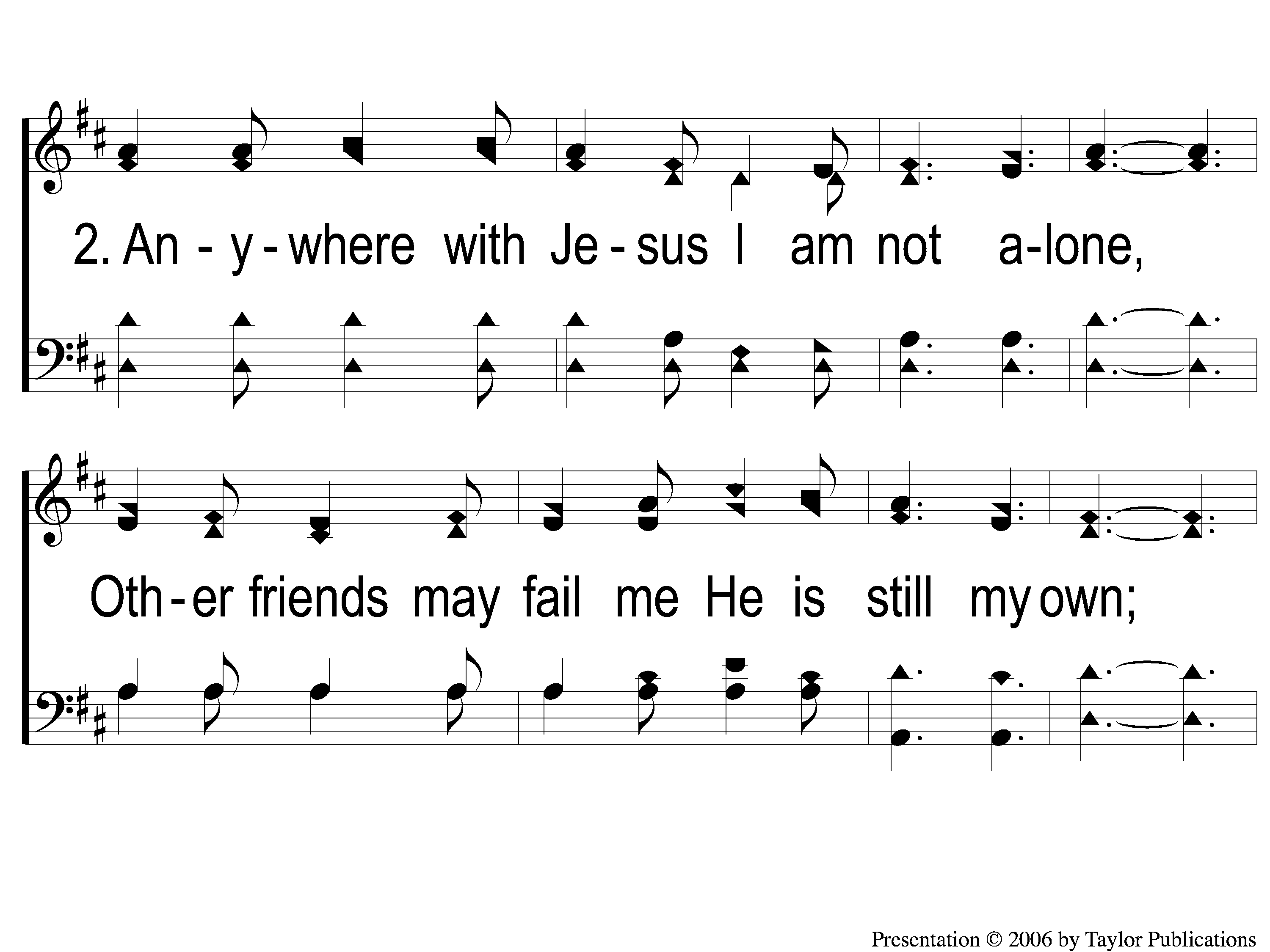 Anywhere With Jesus
414
2-1 Anywhere with Jesus
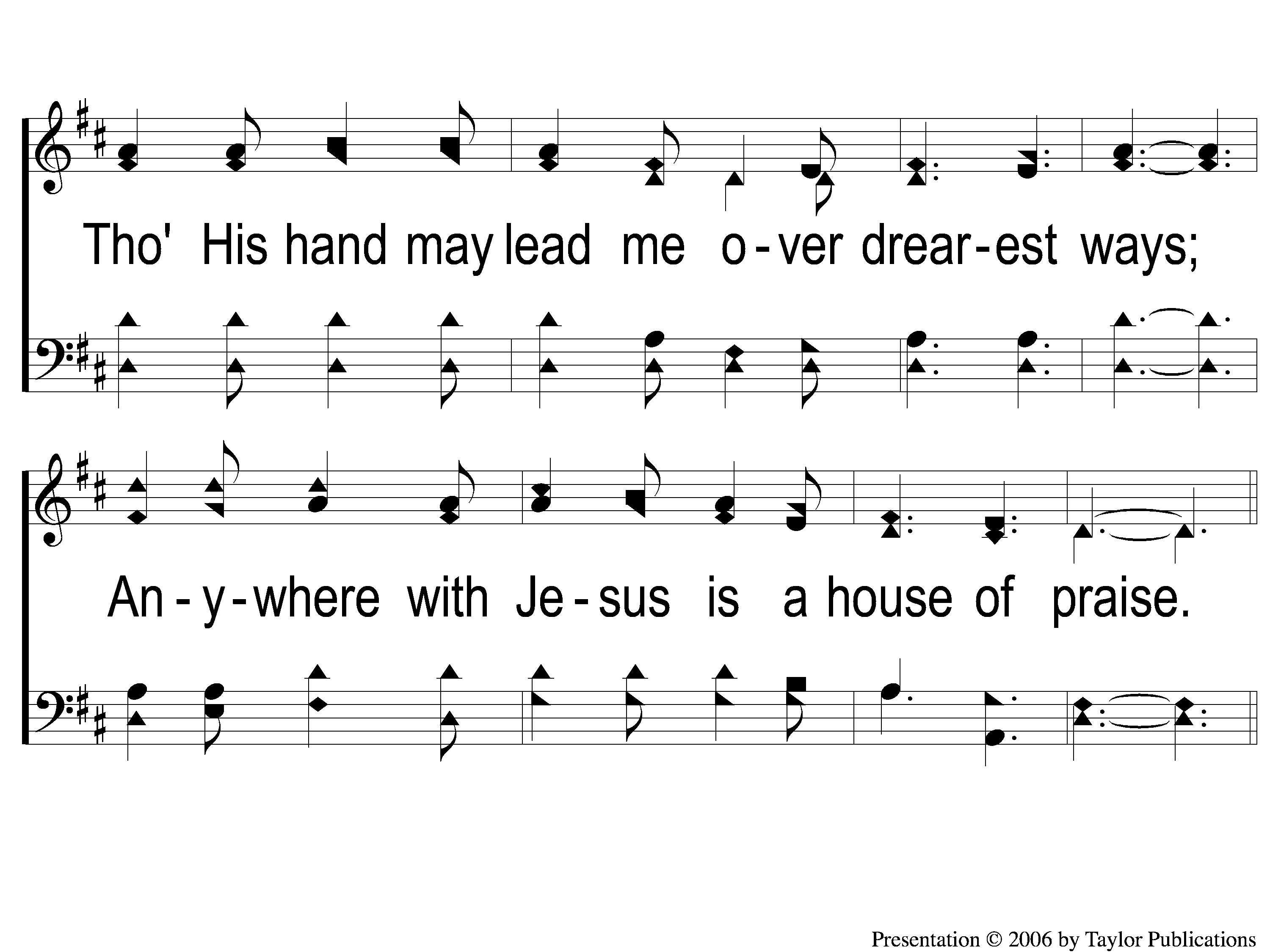 Anywhere With Jesus
414
2-2 Anywhere with Jesus
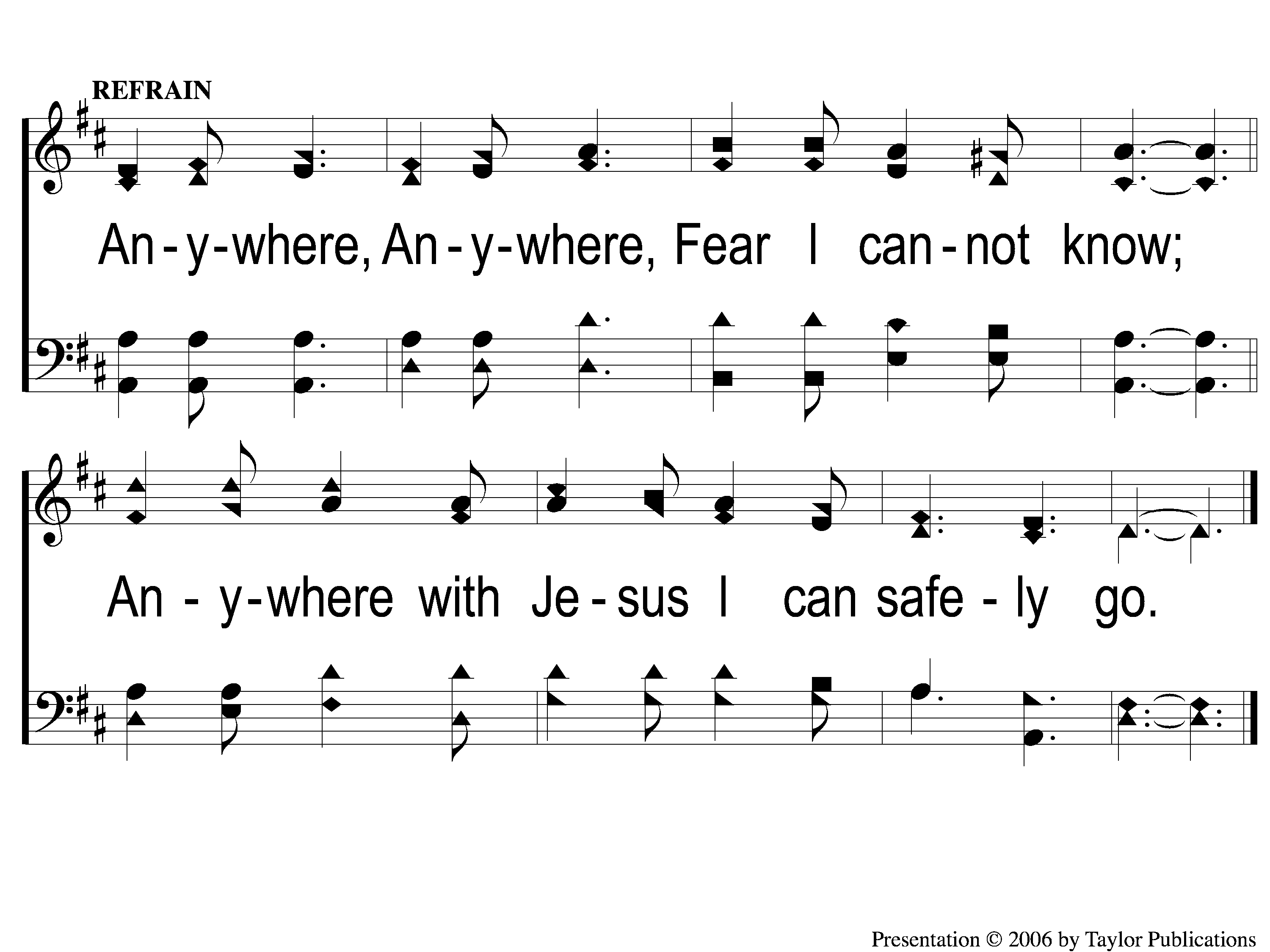 Anywhere With Jesus
414
C-1 Anywhere with Jesus
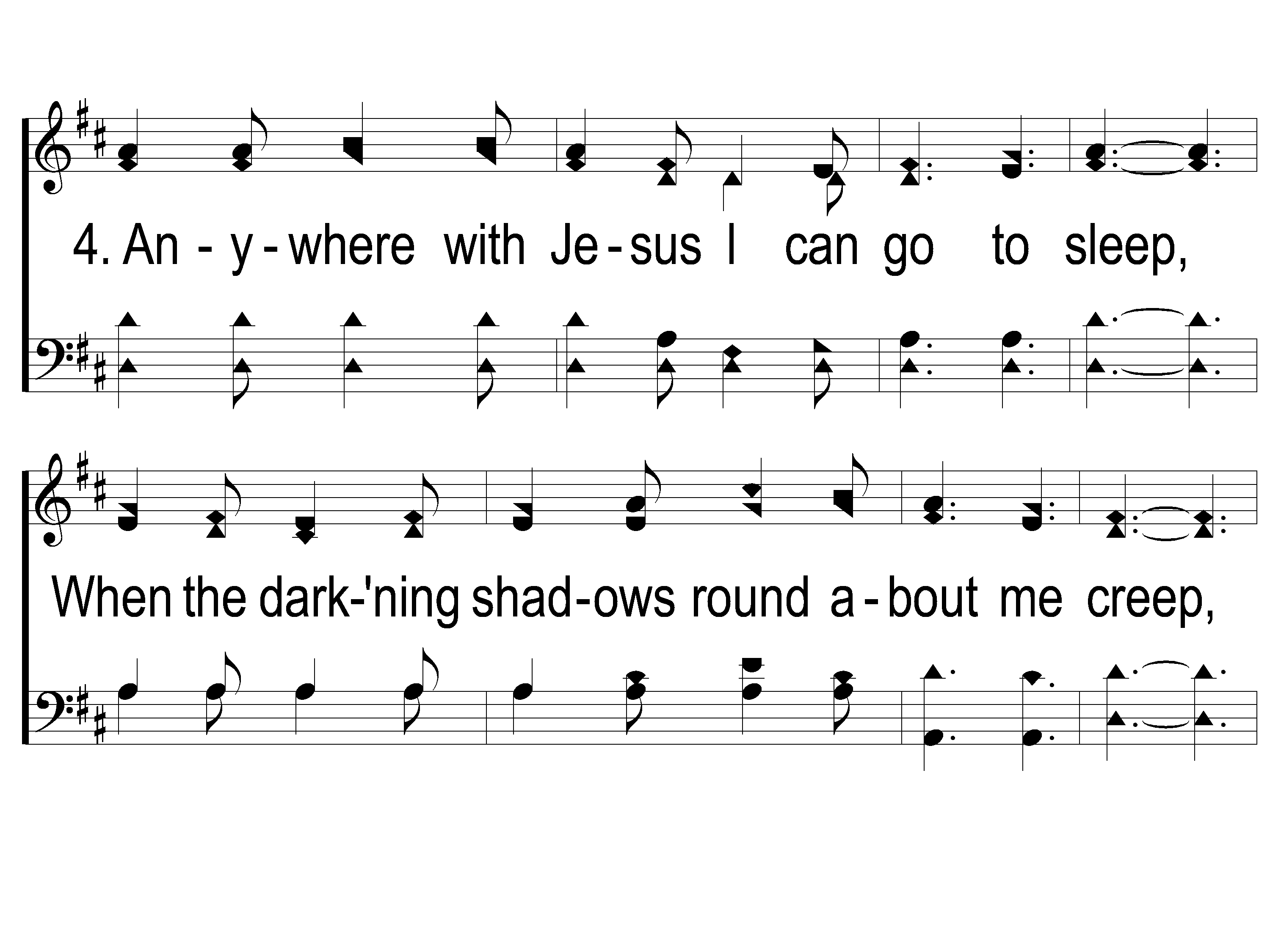 Anywhere With Jesus
414
4-1 Anywhere with Jesus
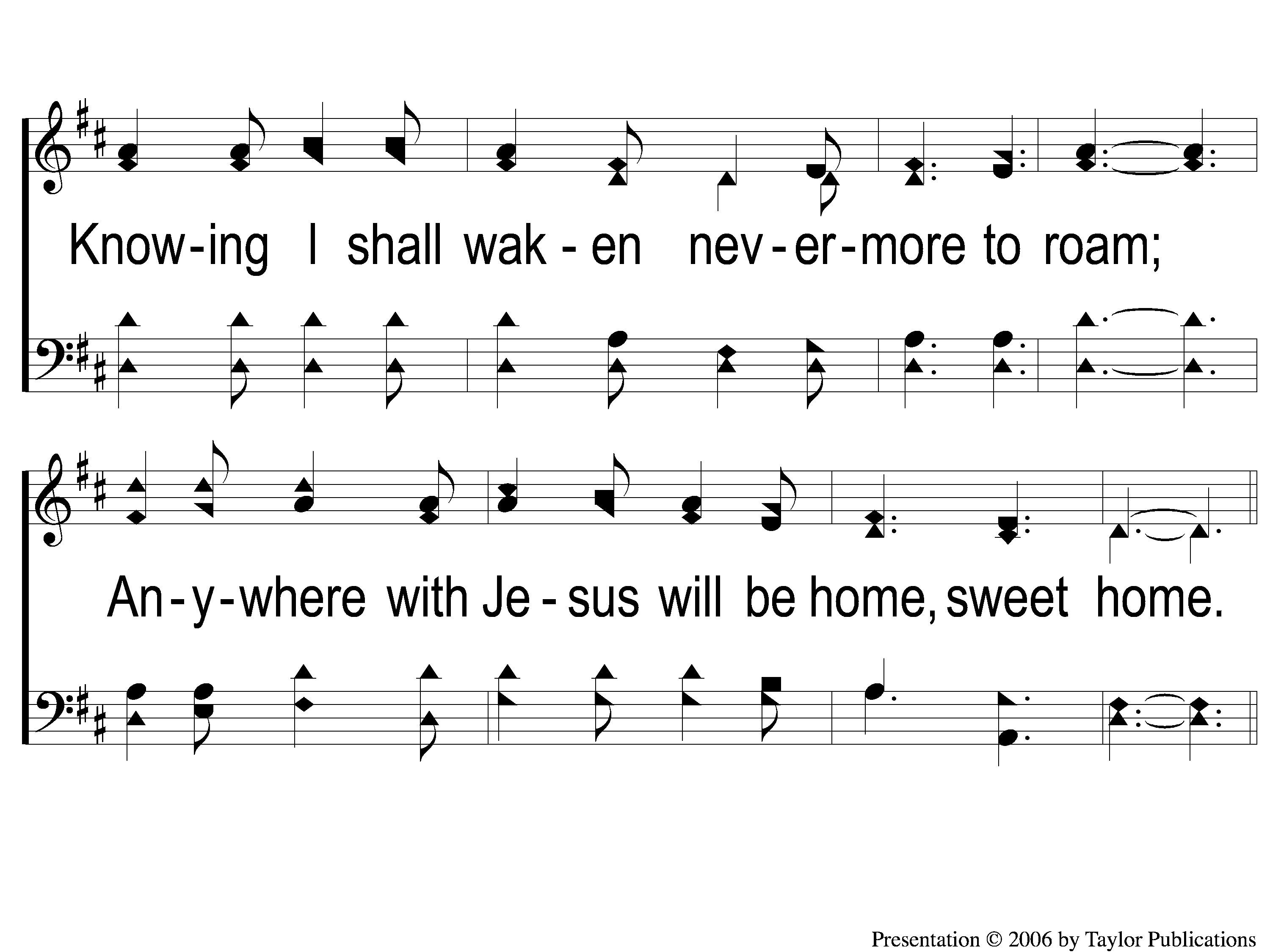 Anywhere With Jesus
414
4-2 Anywhere with Jesus
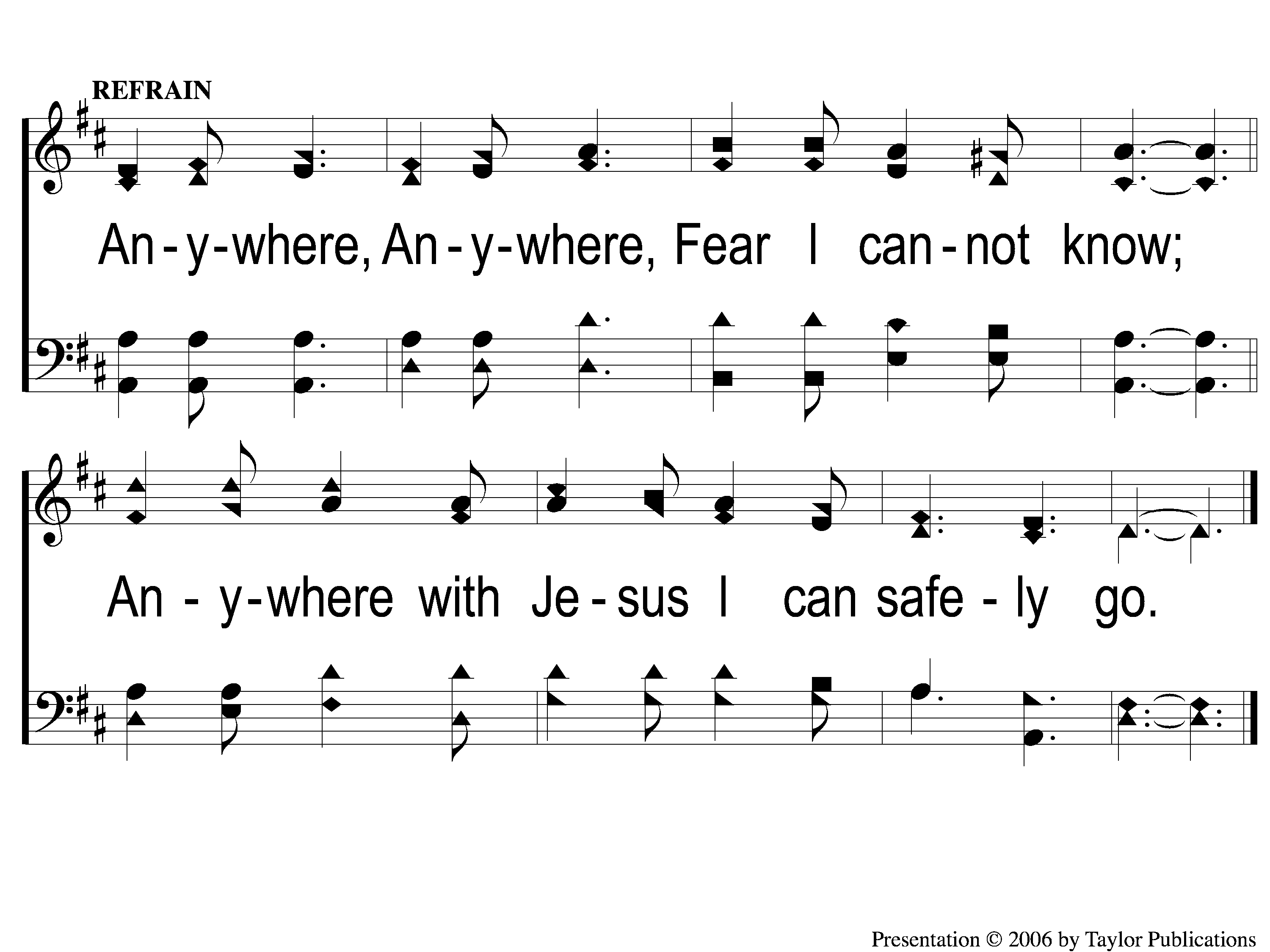 Anywhere With Jesus
414
C-1 Anywhere with Jesus
SONG:
Because He Lives
#464
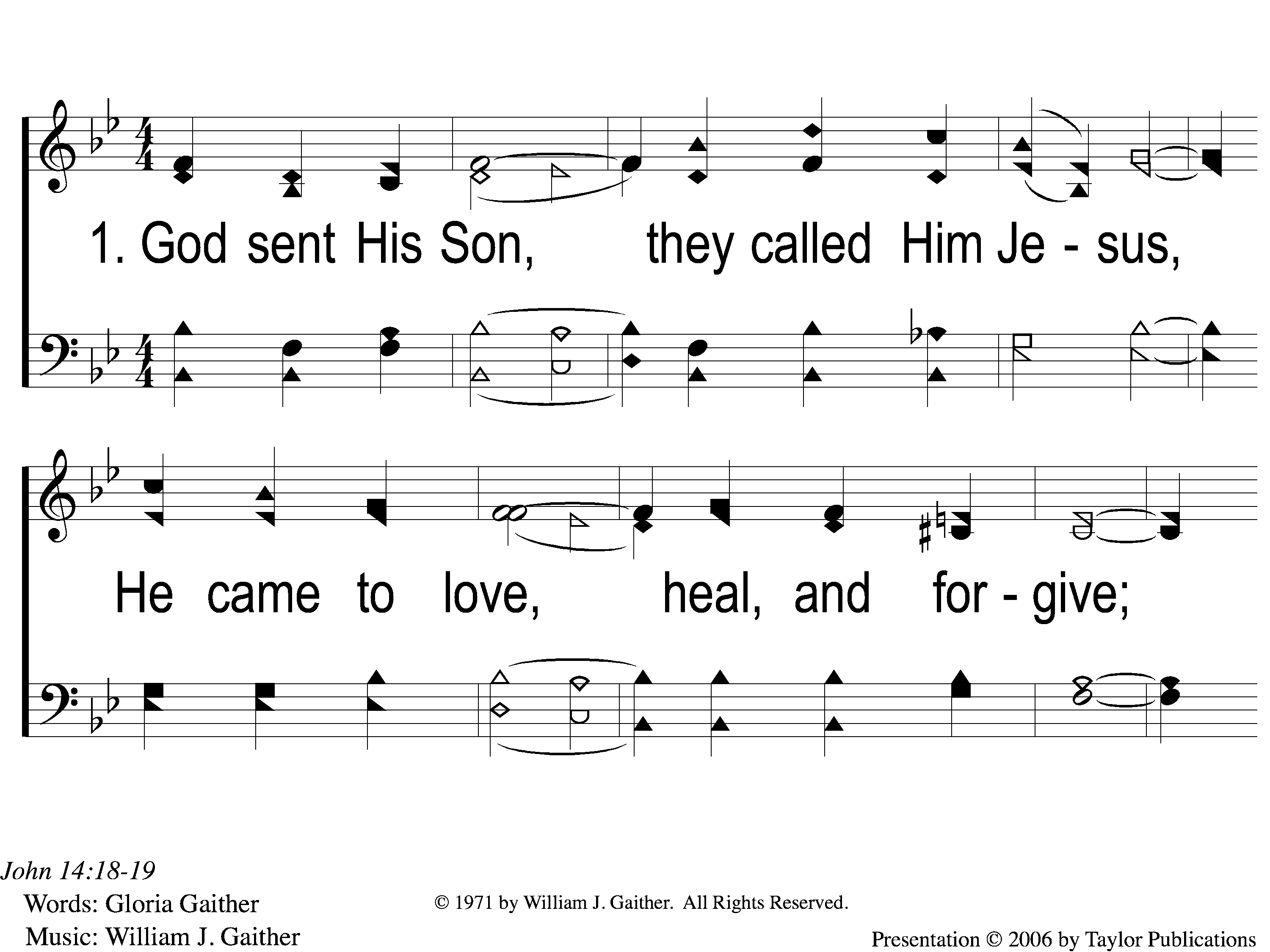 Because He Lives
464
1-1 Because He Lives
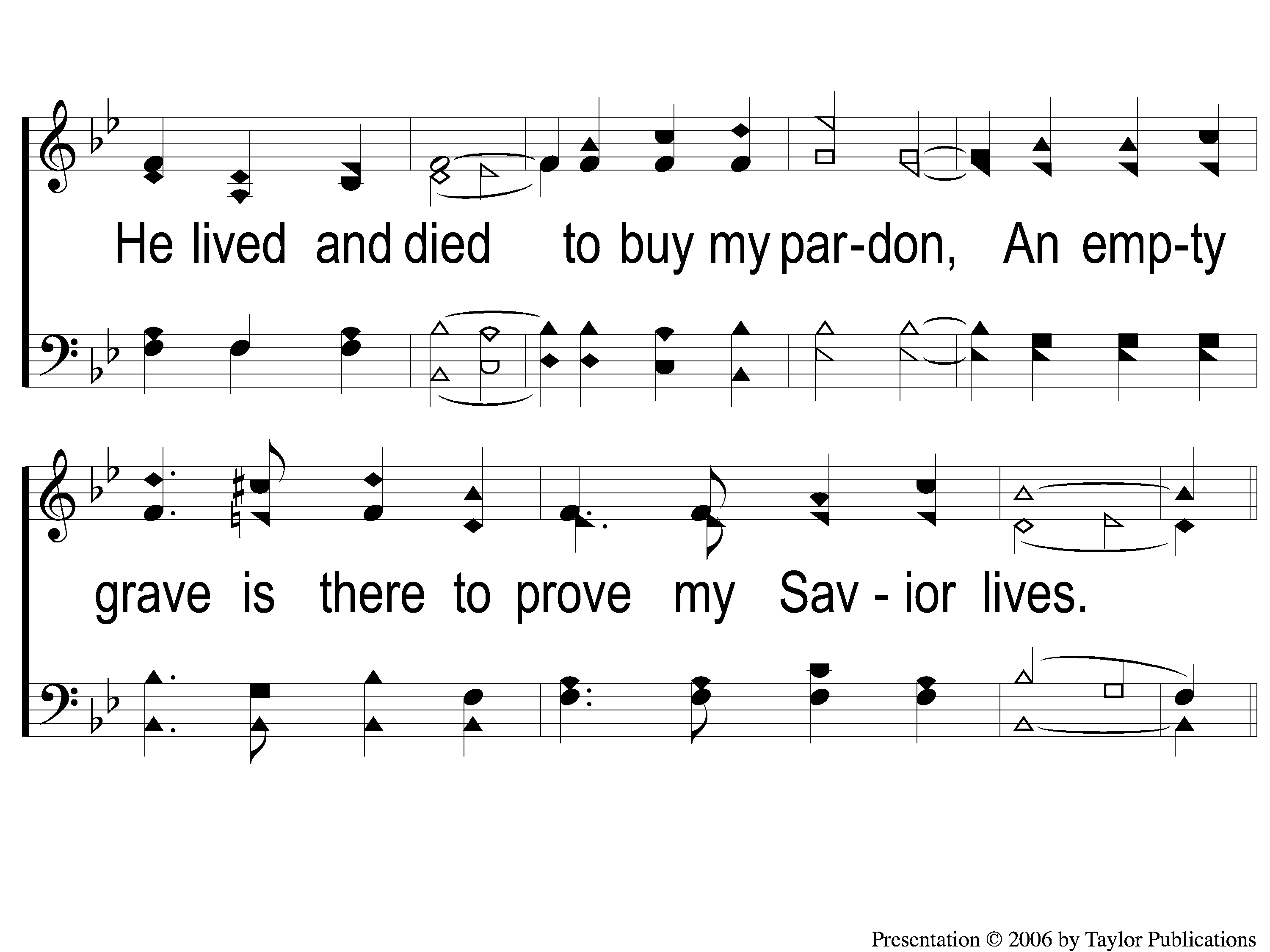 Because He Lives
464
1-2 Because He Lives
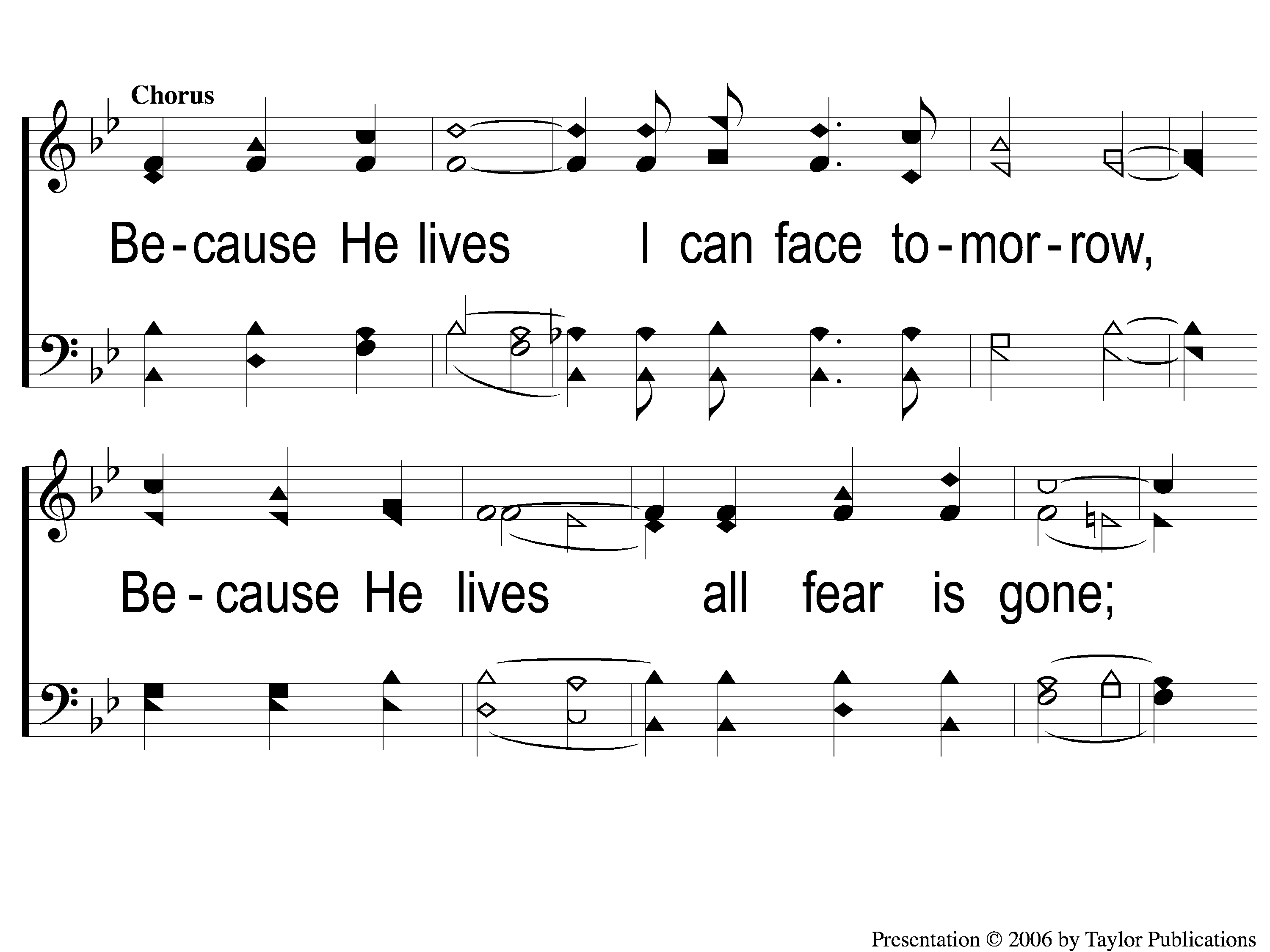 Because He Lives
464
C-1 Because He Lives
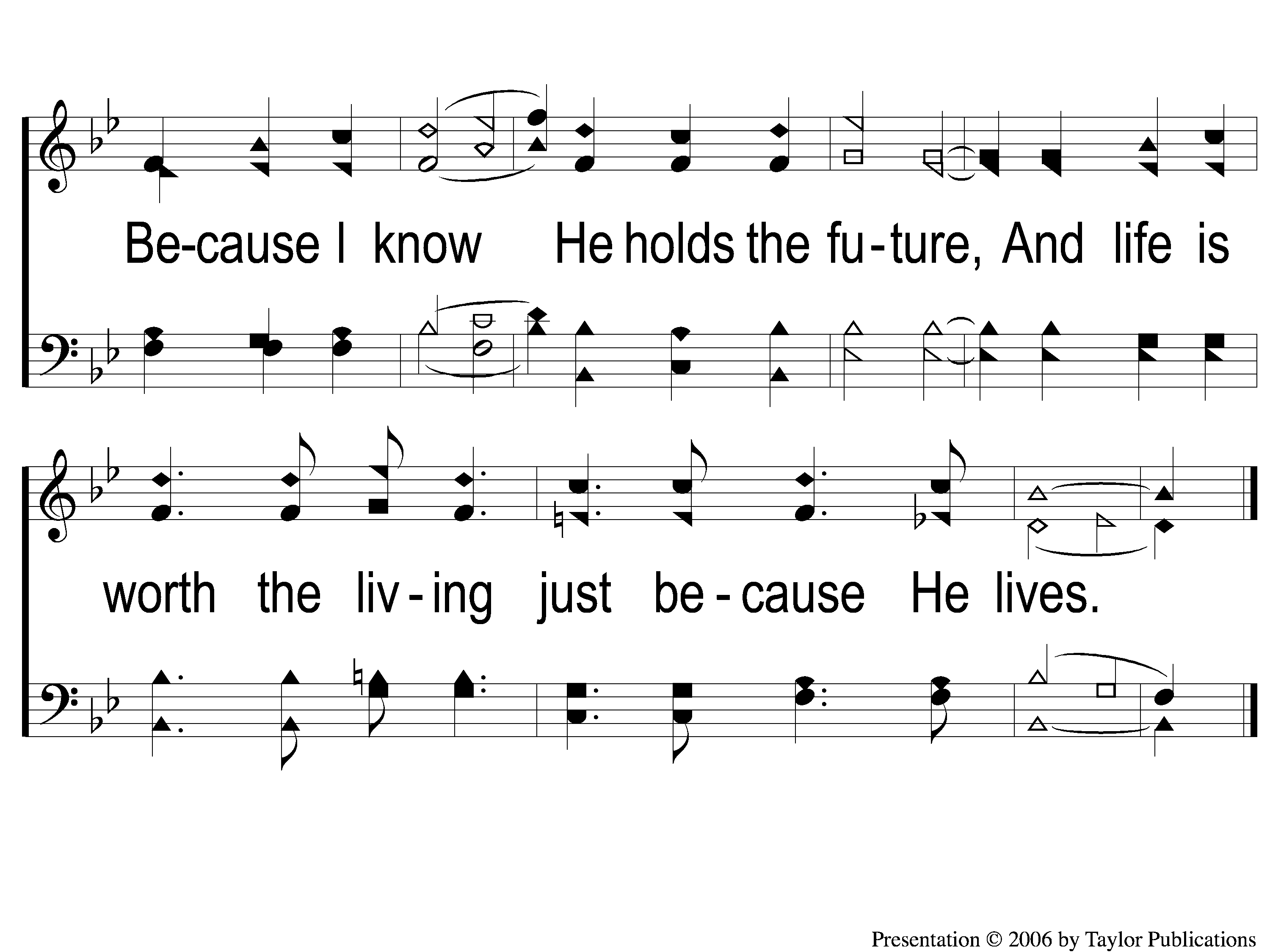 Because He Lives
464
C-2 Because He Lives
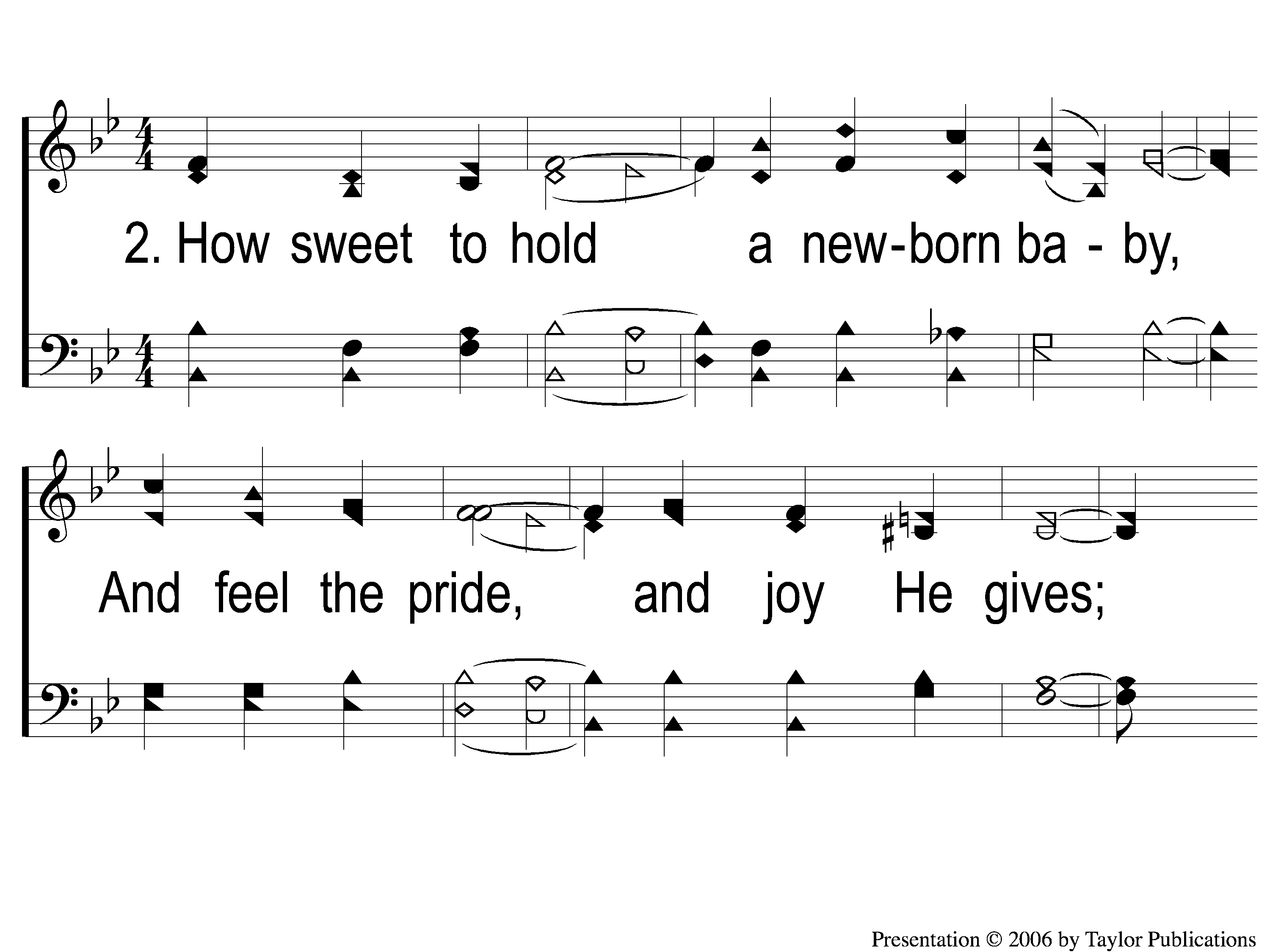 Because He Lives
464
2-1 Because He Lives
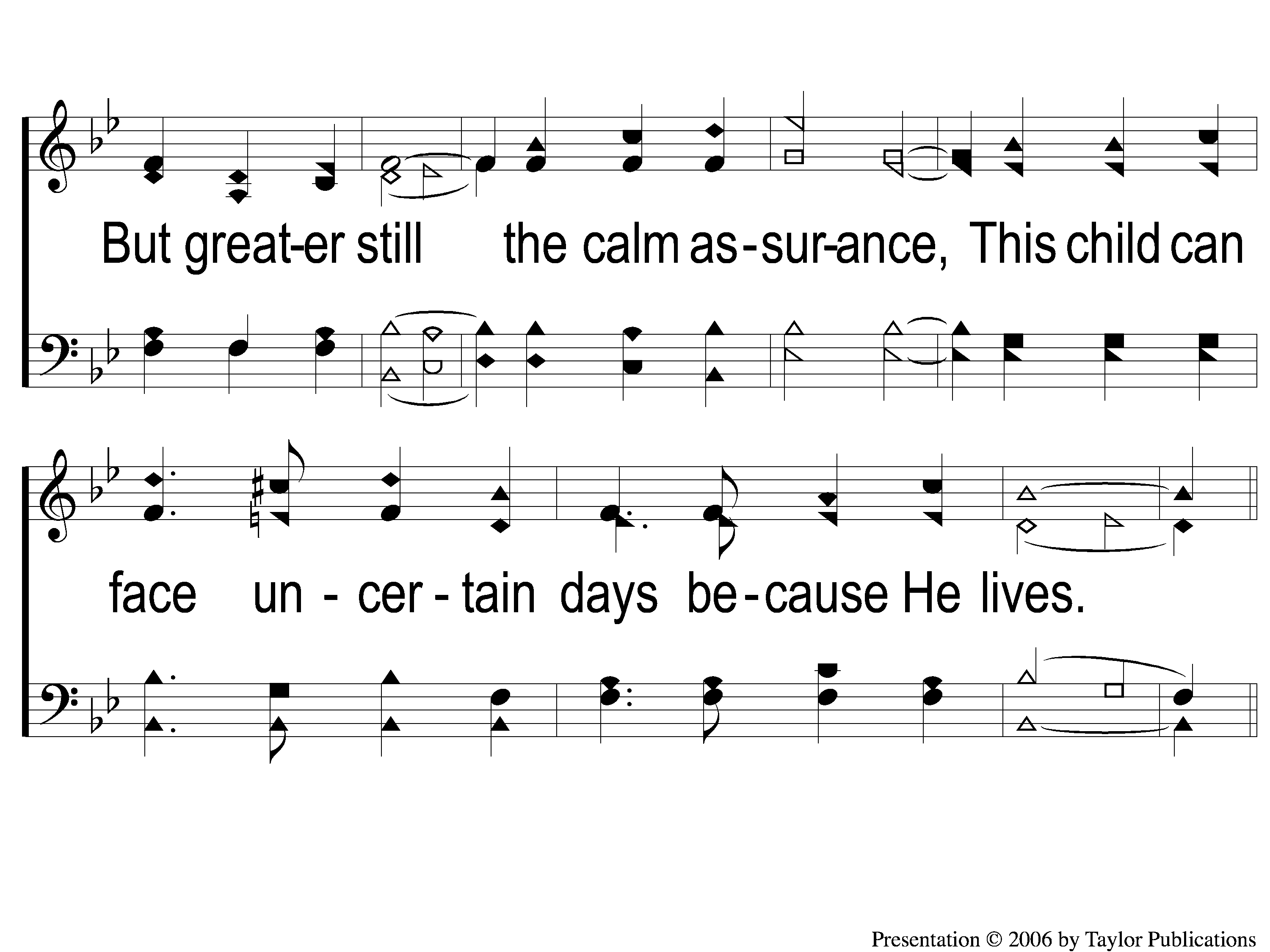 Because He Lives
464
2-2 Because He Lives
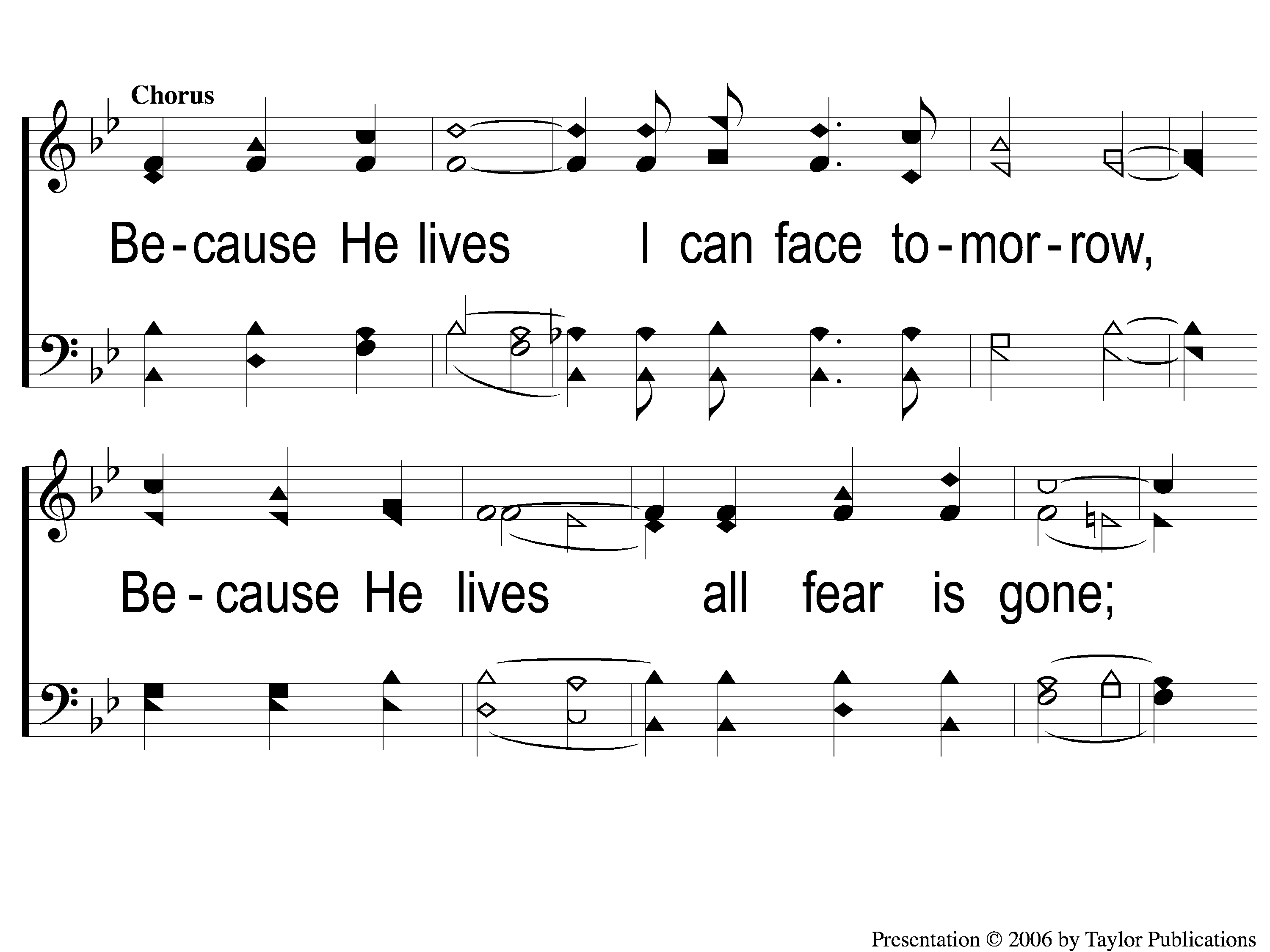 Because He Lives
464
C-1 Because He Lives
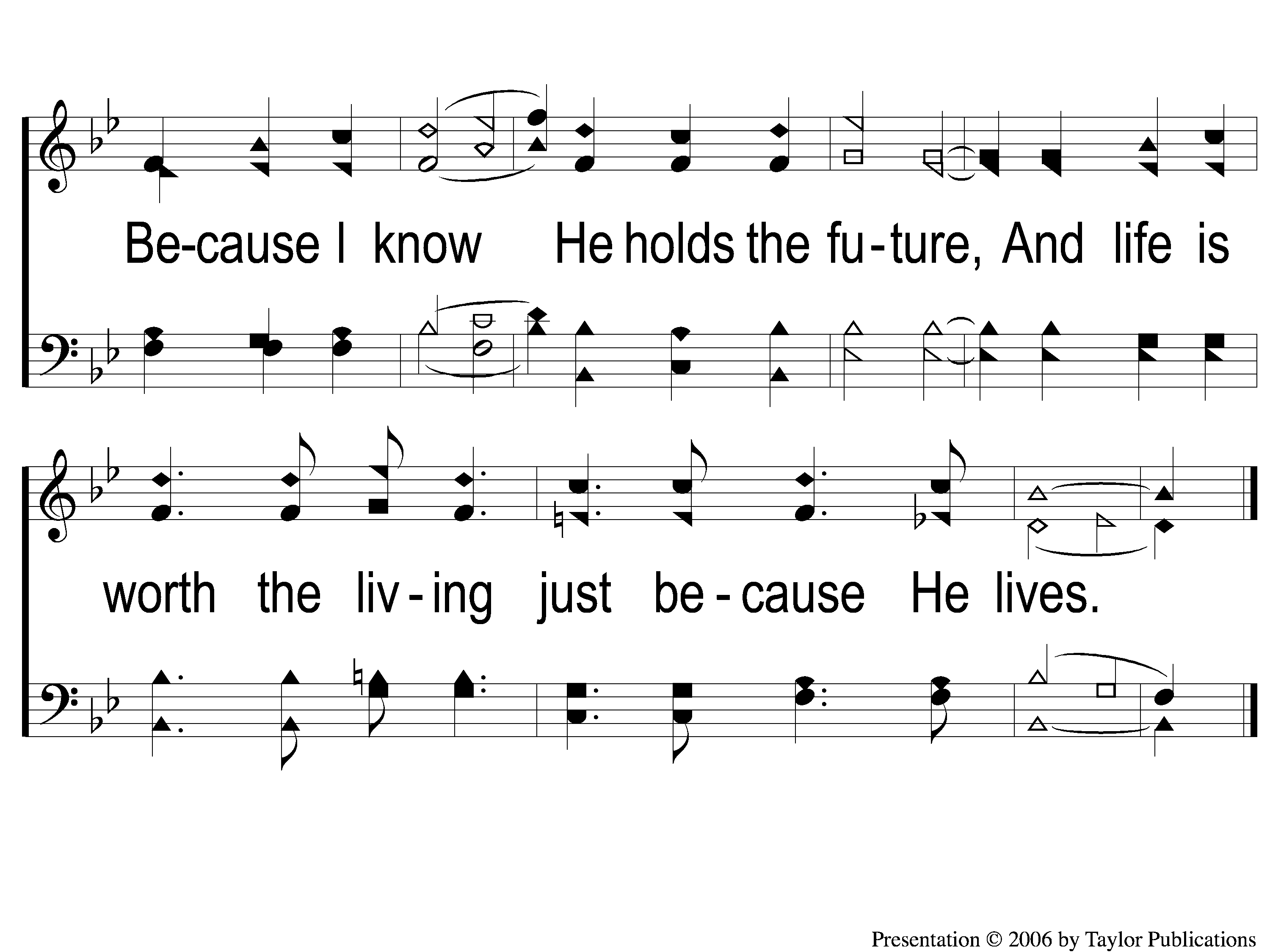 Because He Lives
464
C-2 Because He Lives
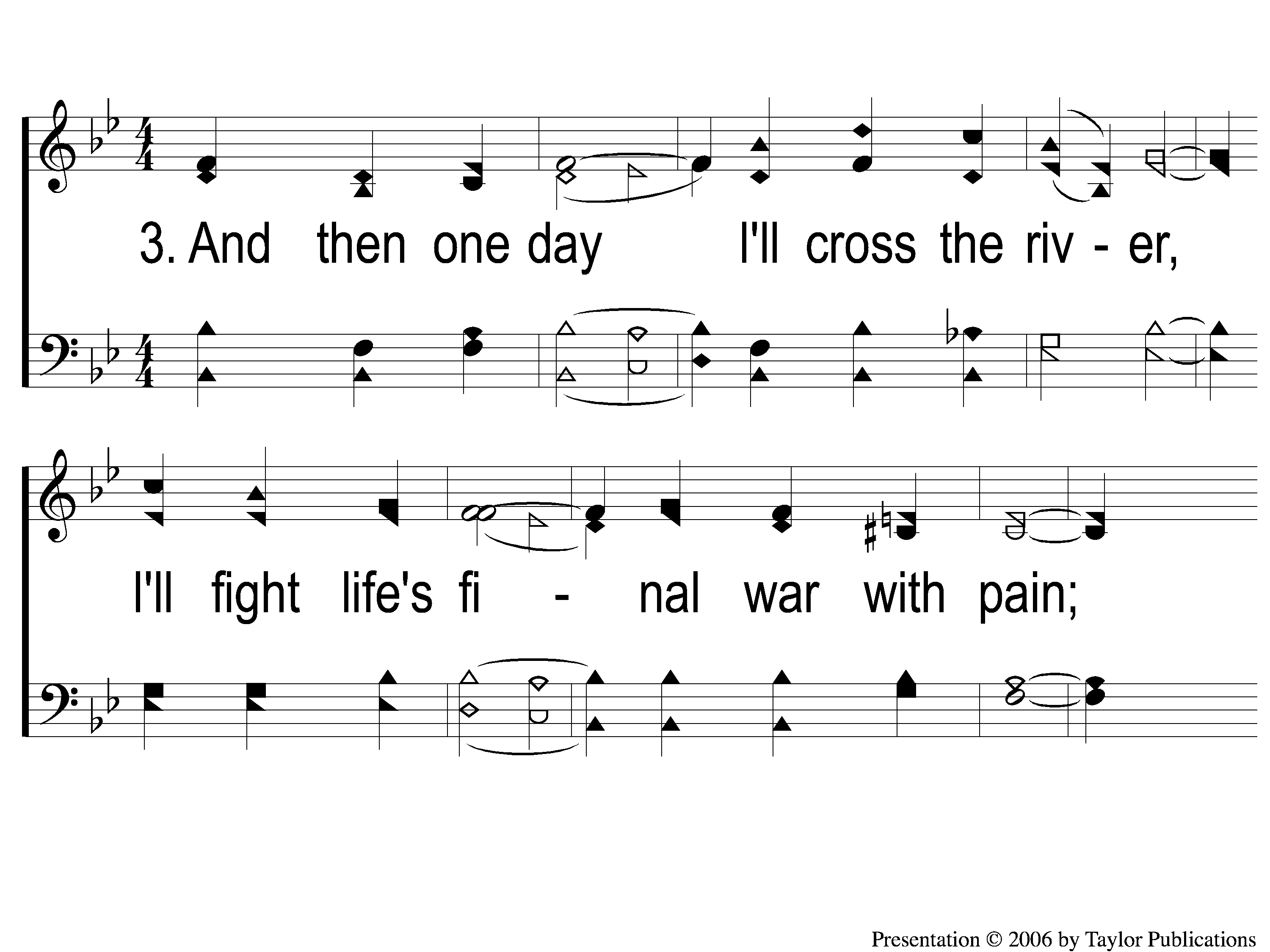 Because He Lives
464
3-1 Because He Lives
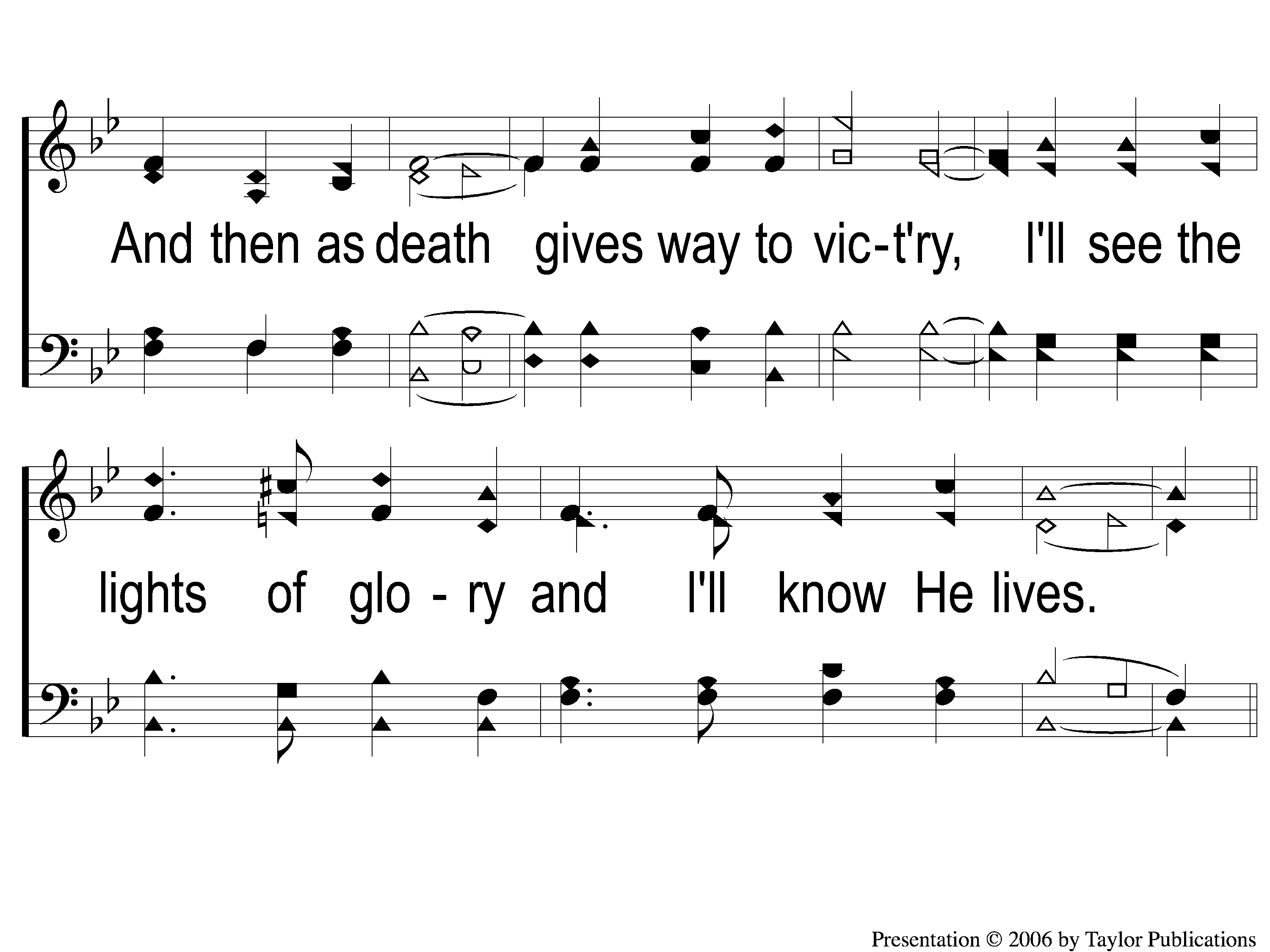 Because He Lives
464
3-2 Because He Lives
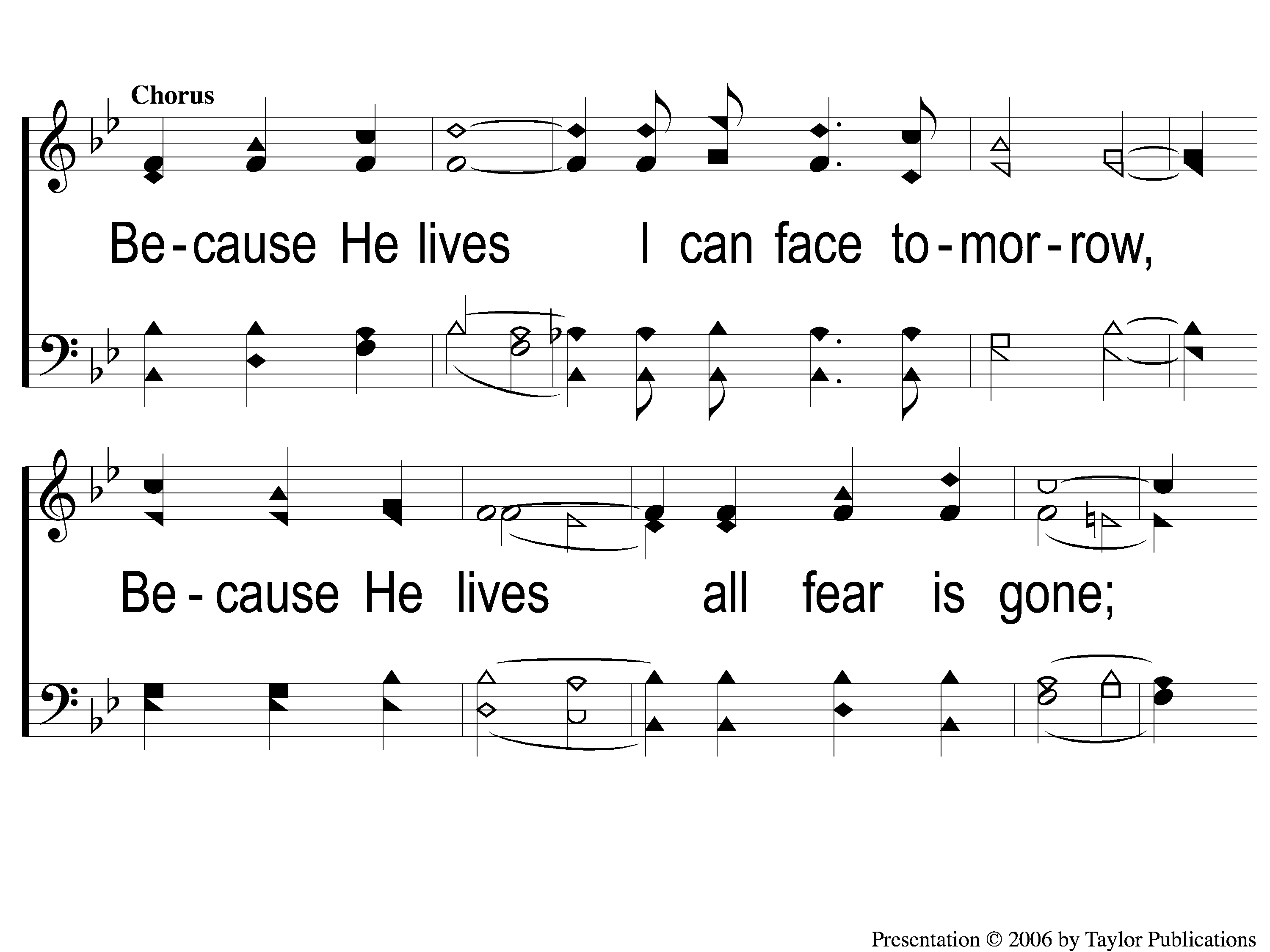 Because He Lives
464
C-1 Because He Lives
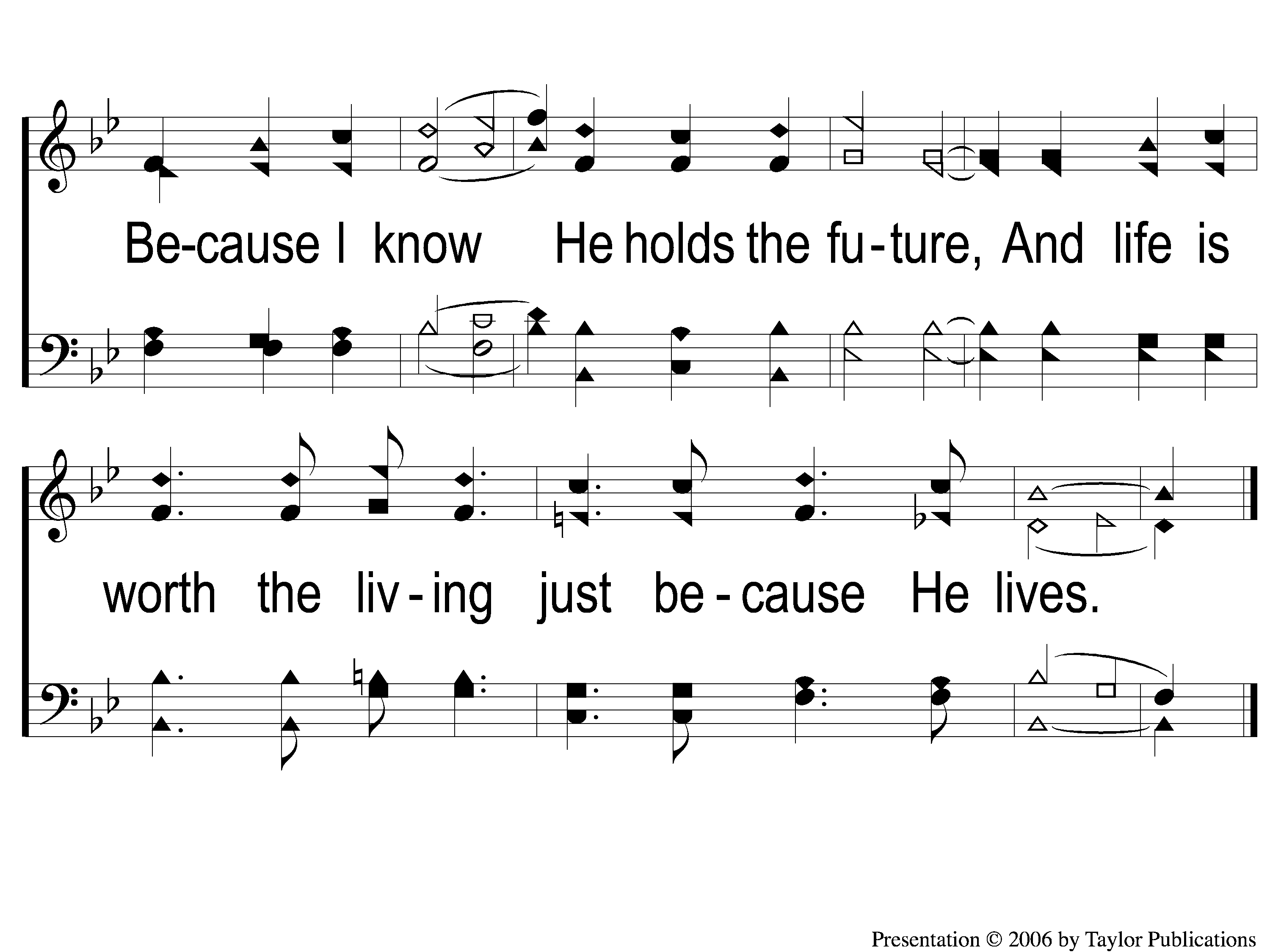 Because He Lives
464
C-2 Because He Lives
SCRIPTURE:
Galatians 4:28-5:1
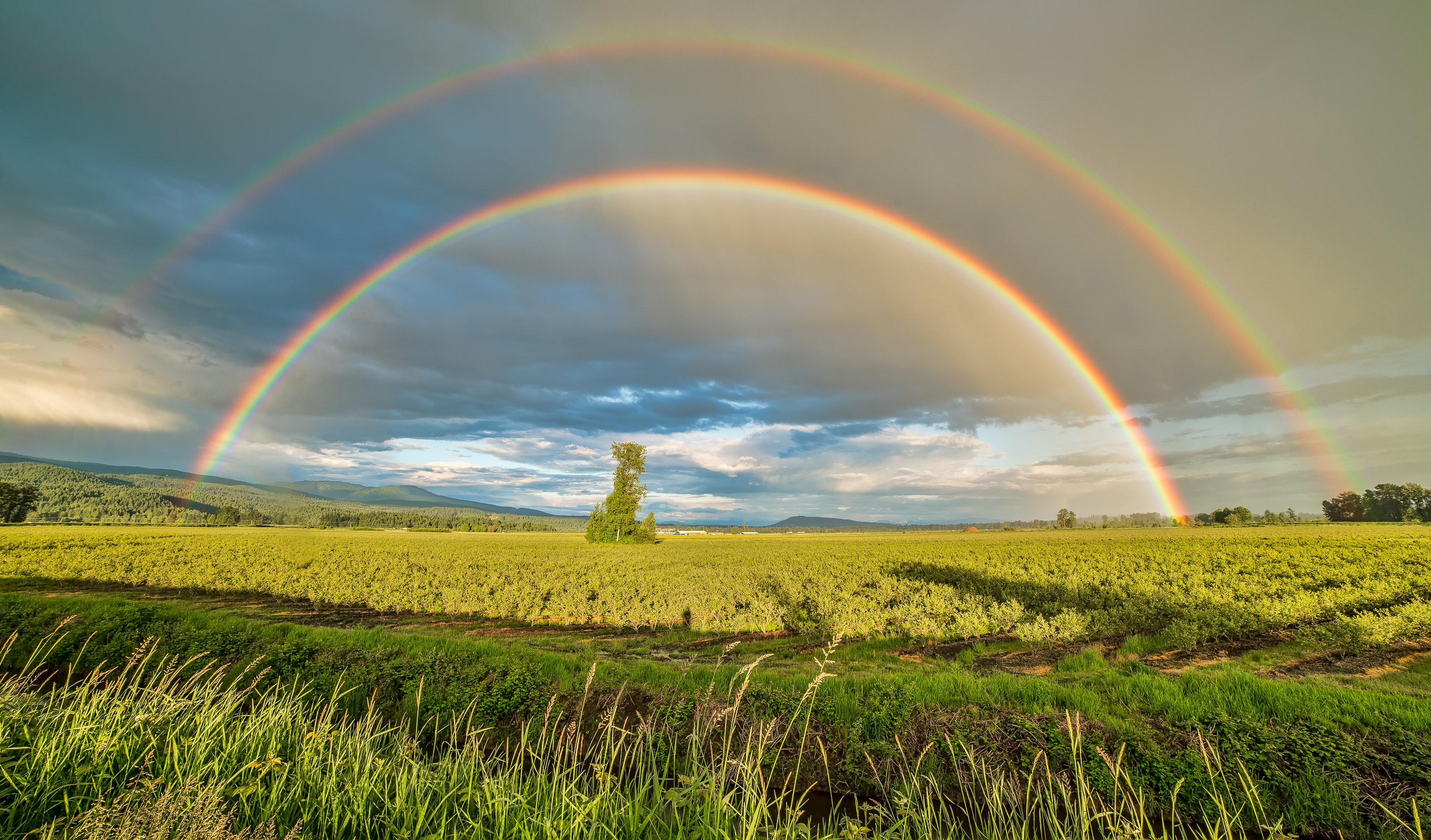 STANDING ON THE PROMISES
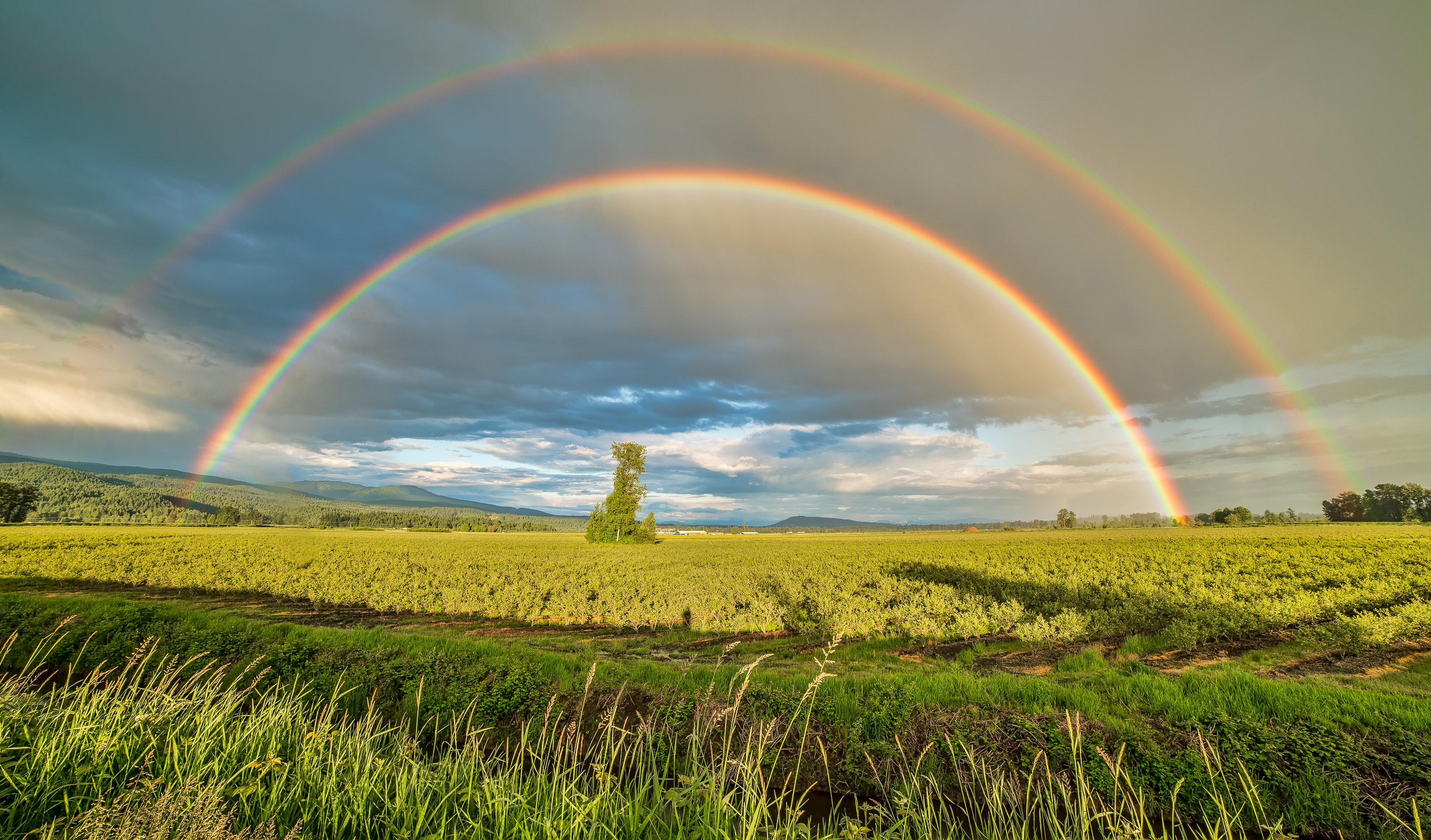 PM Sermon:
THE PROMISE OF PRESERVATION
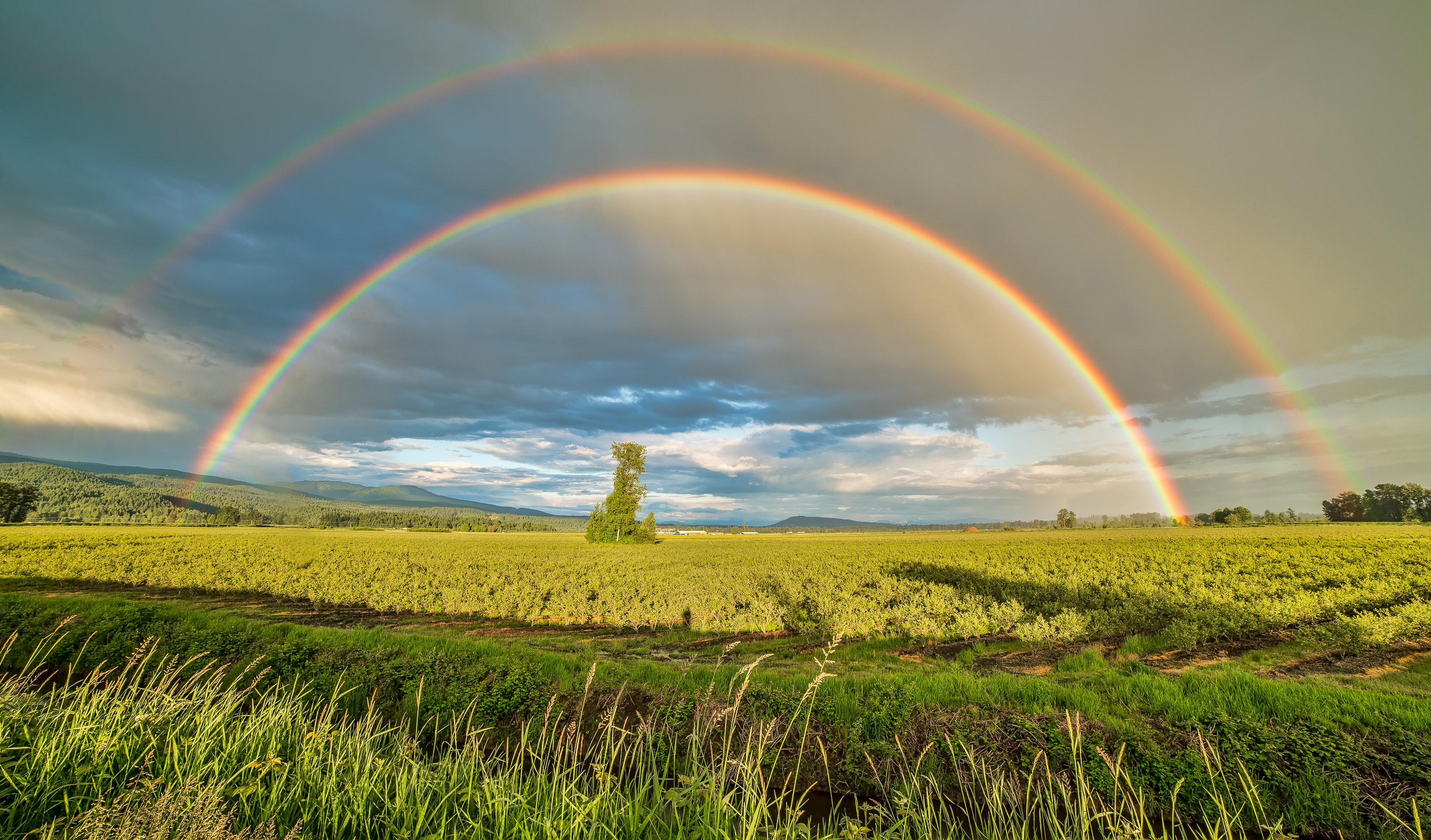 THE PROMISE OF FREEDOM
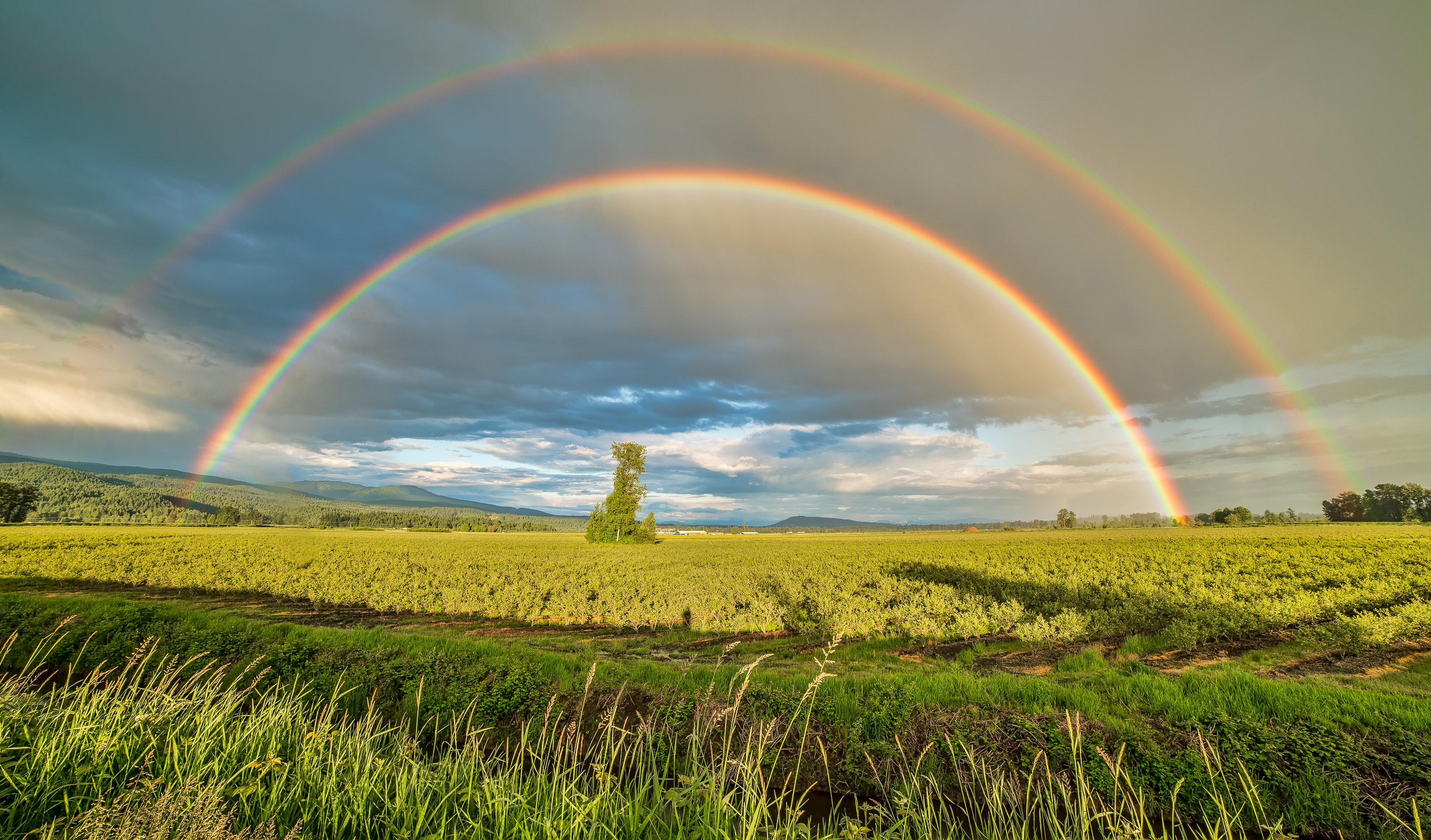 THE GOD OF FREEDOM
Jms. 1:25				Psa. 146:7
Isa. 61:1						Jn. 8:32
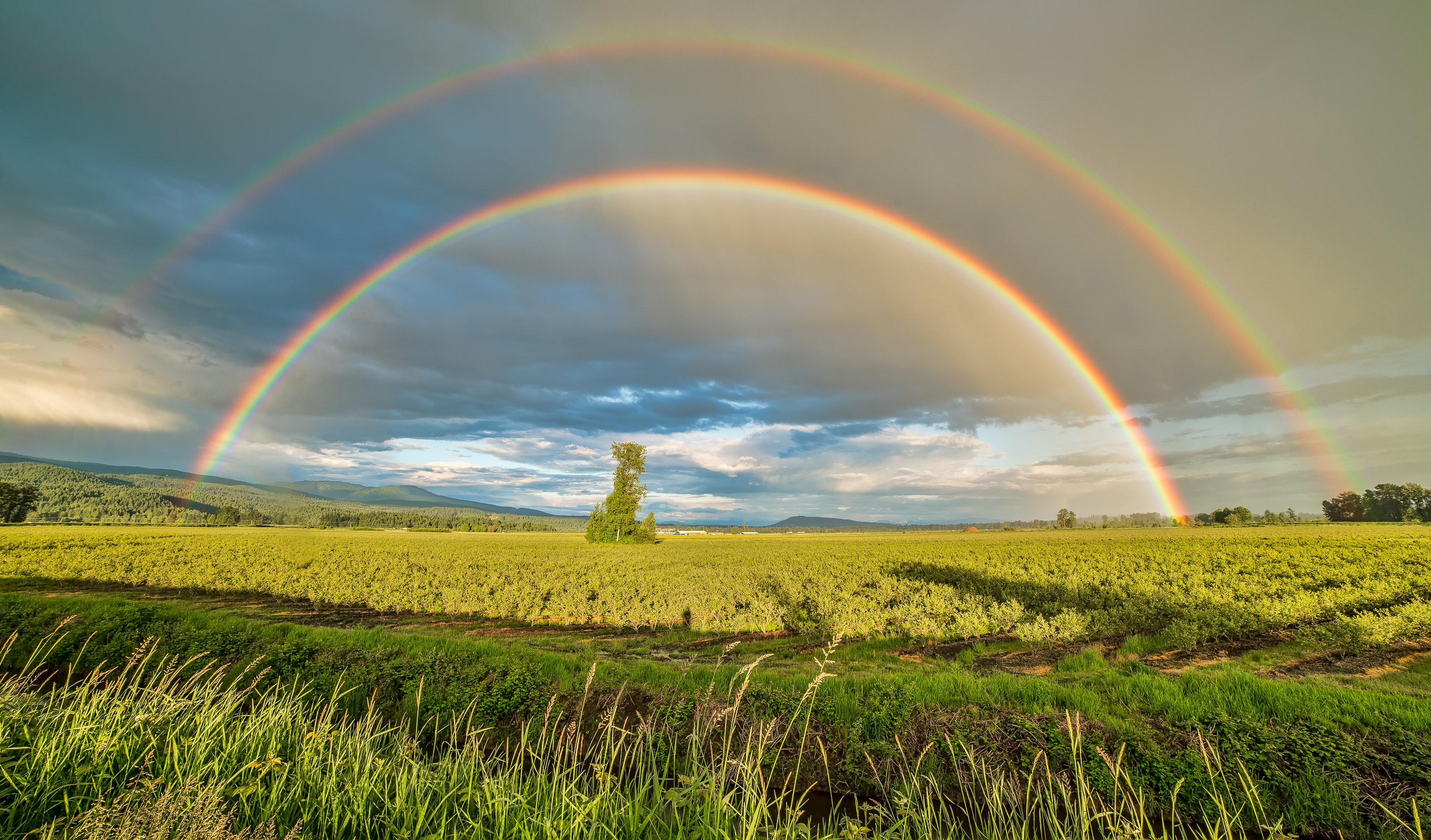 WHAT IT DOES NOT MEAN:
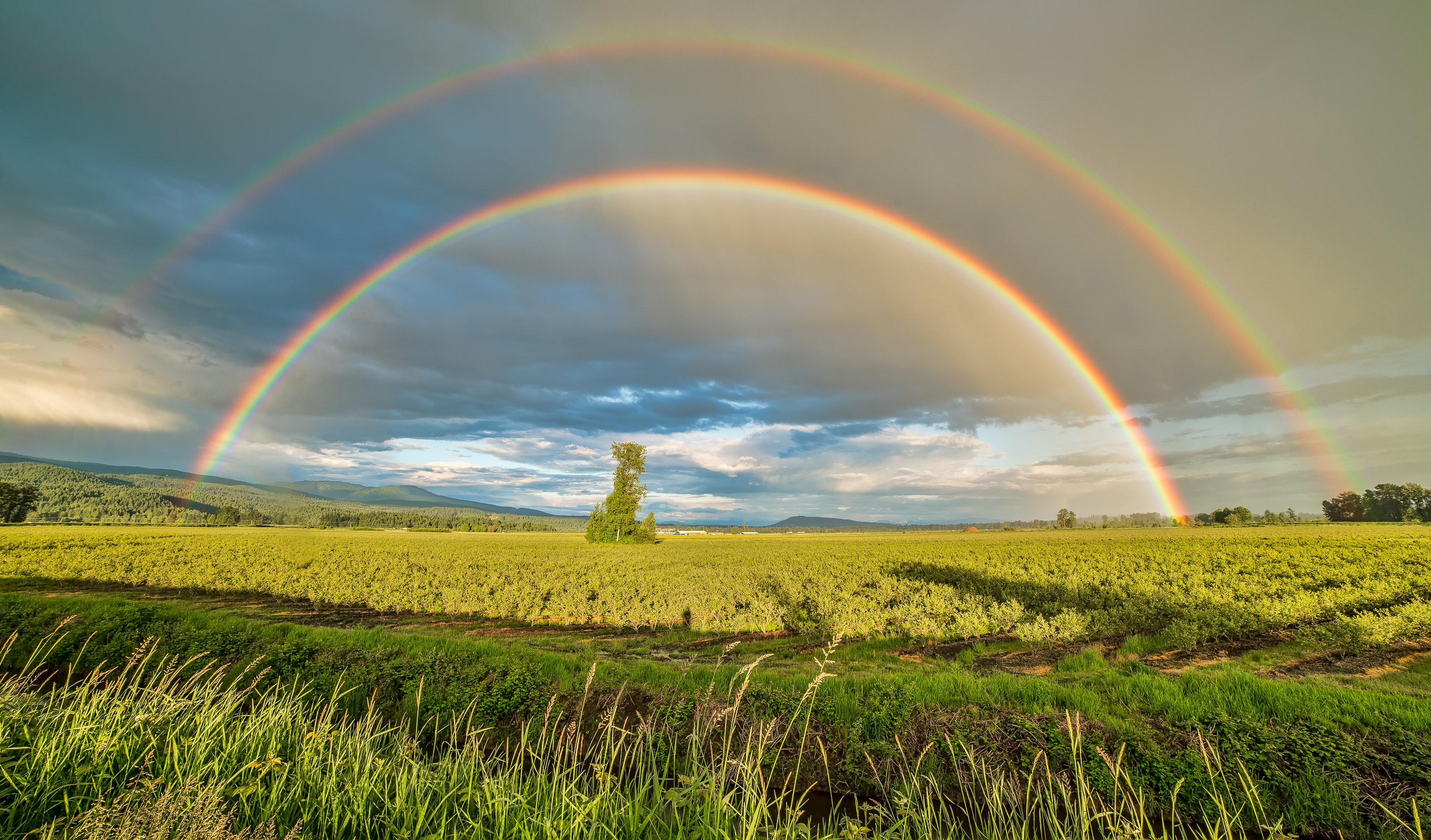 WHAT IT DOES NOT MEAN:
Free Speech
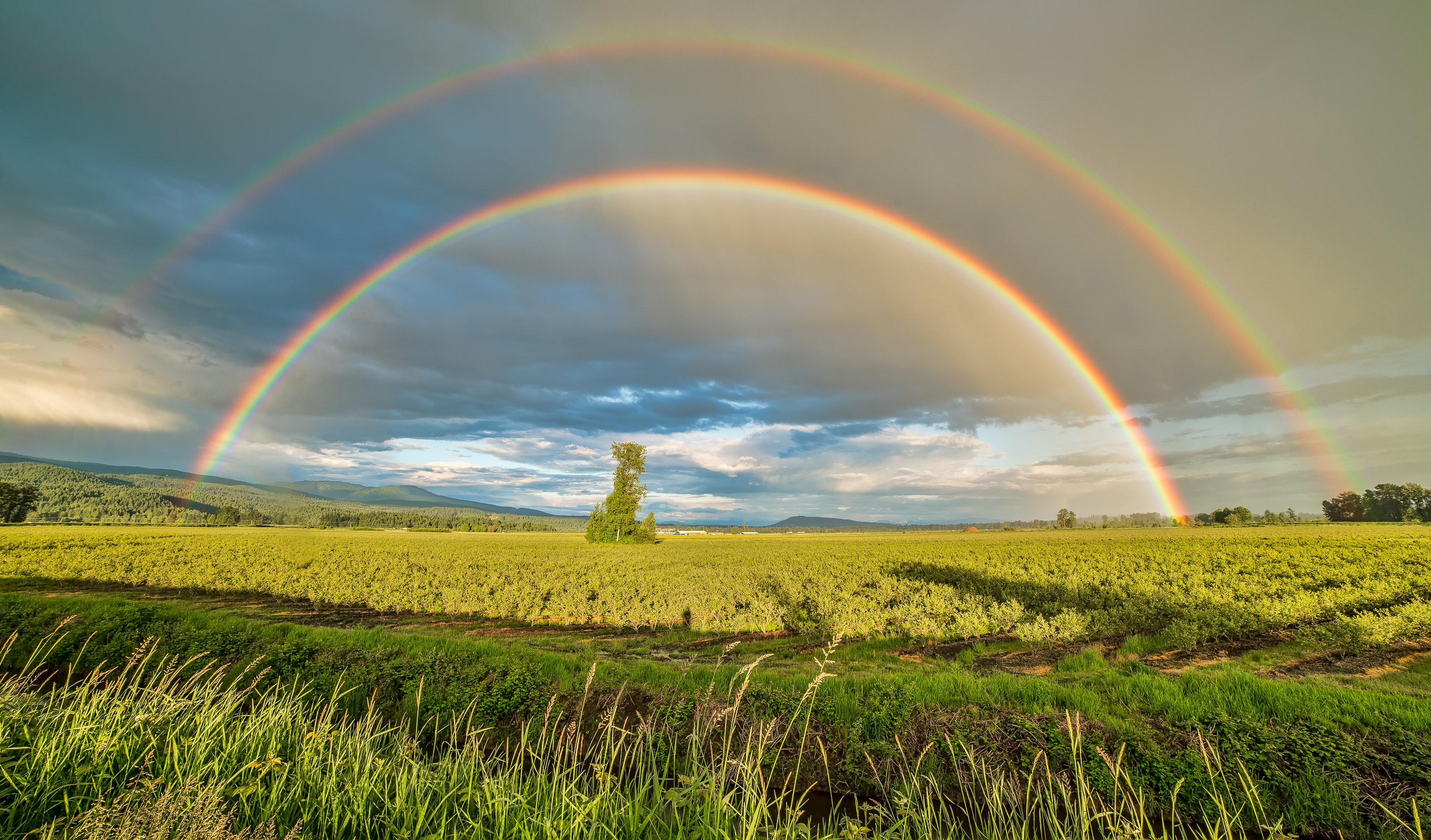 WHAT IT DOES NOT MEAN:
Free Speech
Col. 4:6
Titus 2:8
Jms. 2:12
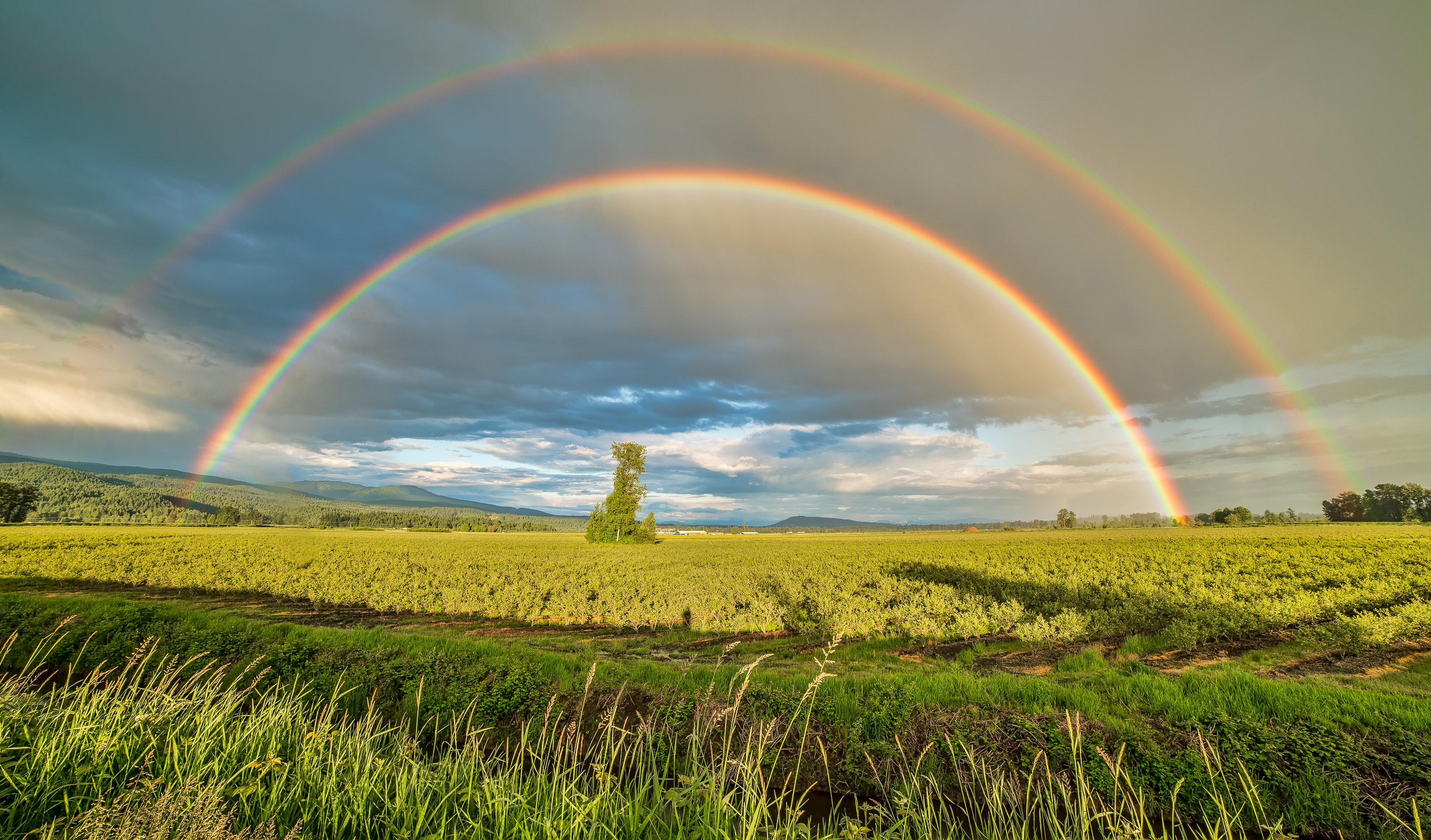 WHAT IT DOES NOT MEAN:
Free Speech
Free to Serve Self
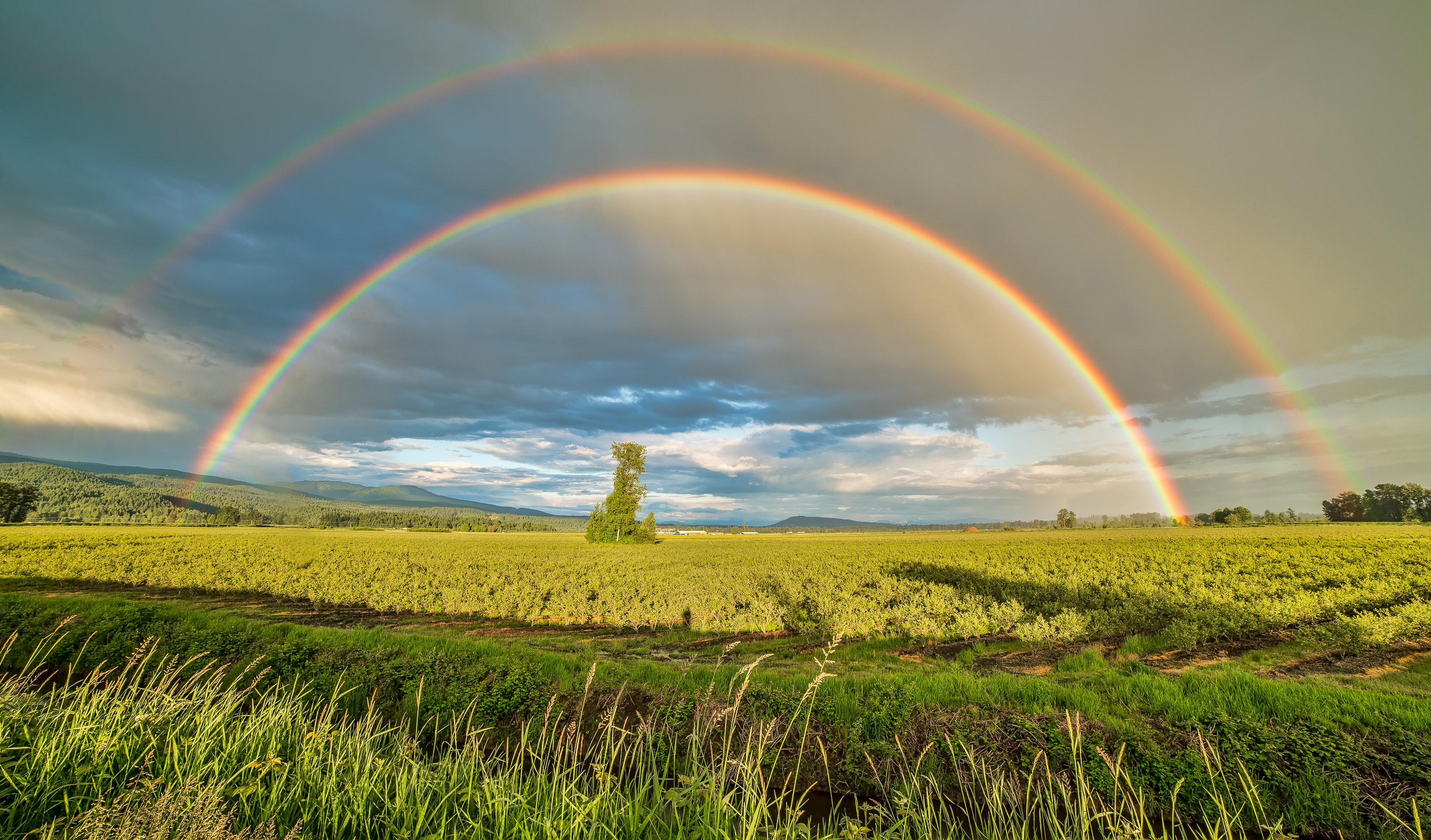 WHAT IT DOES NOT MEAN:
Free To Serve Self
Gal. 2:20, 5:13
1 Cor. 8:9, 9:19
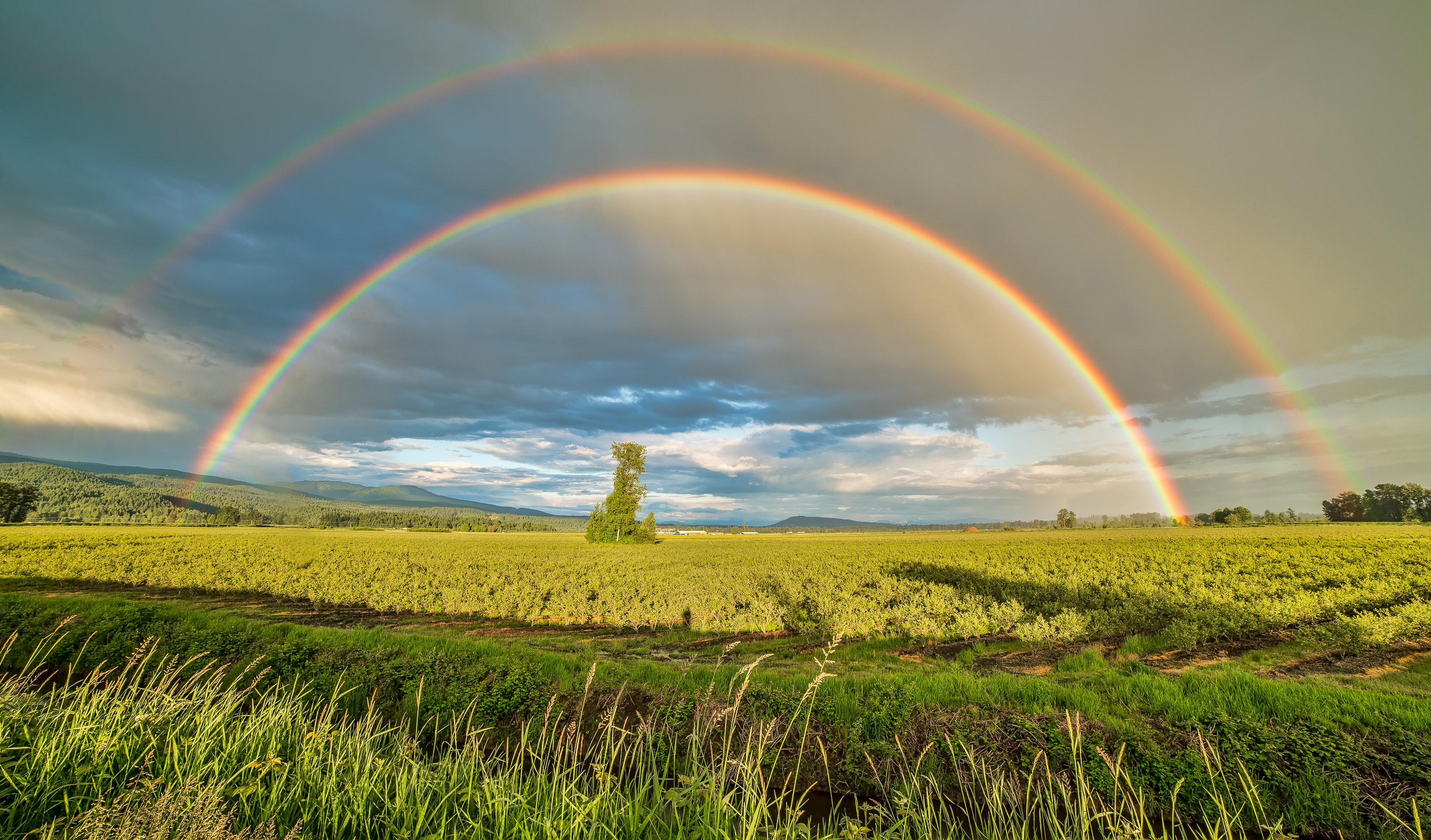 WHAT IT DOES NOT MEAN:
Free Speech
Free to Serve Self
Free to Sin
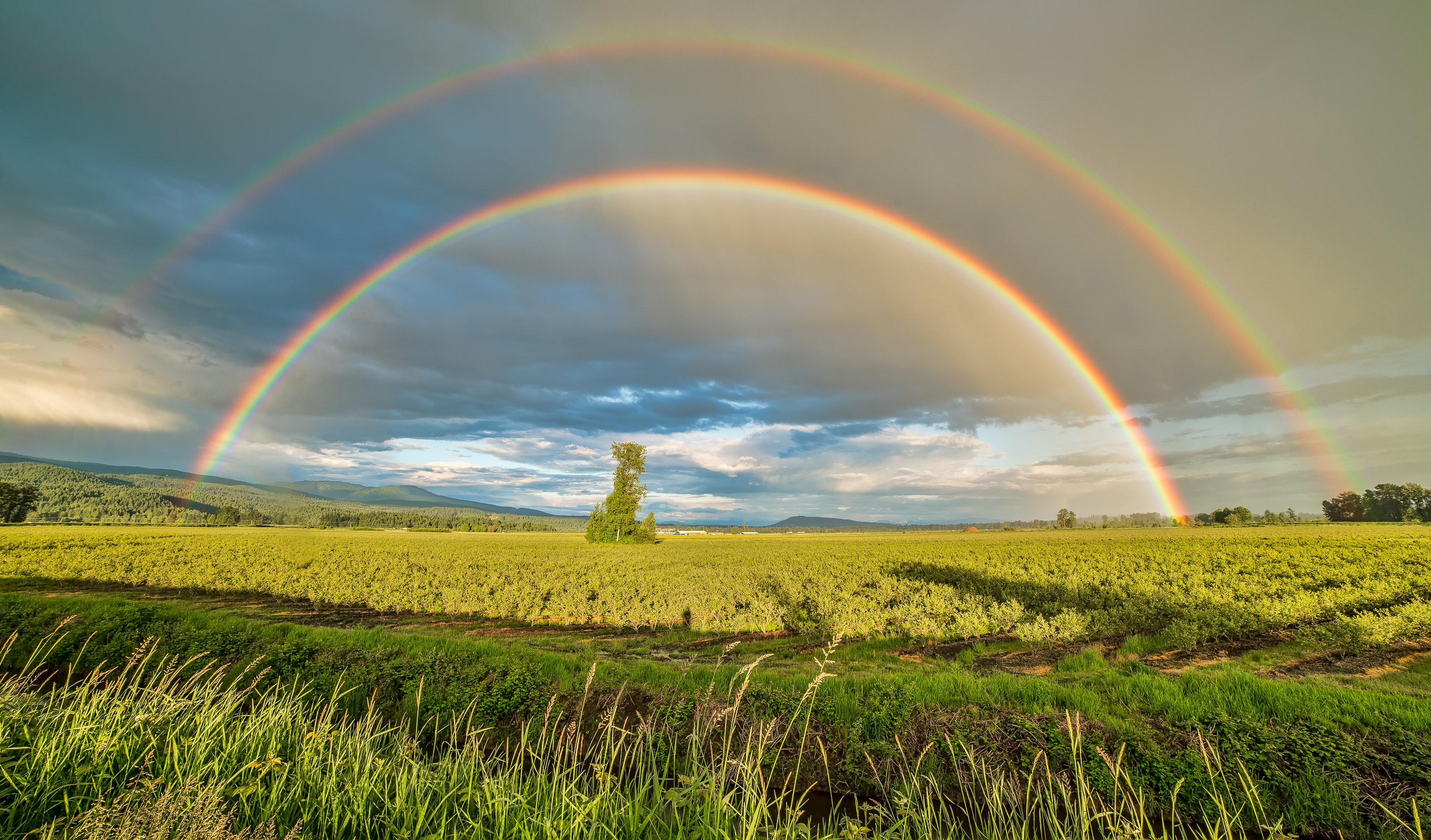 WHAT IT DOES NOT MEAN:
Free To Sin
1 Pet. 2:16
Rom. 6:1-2, 15
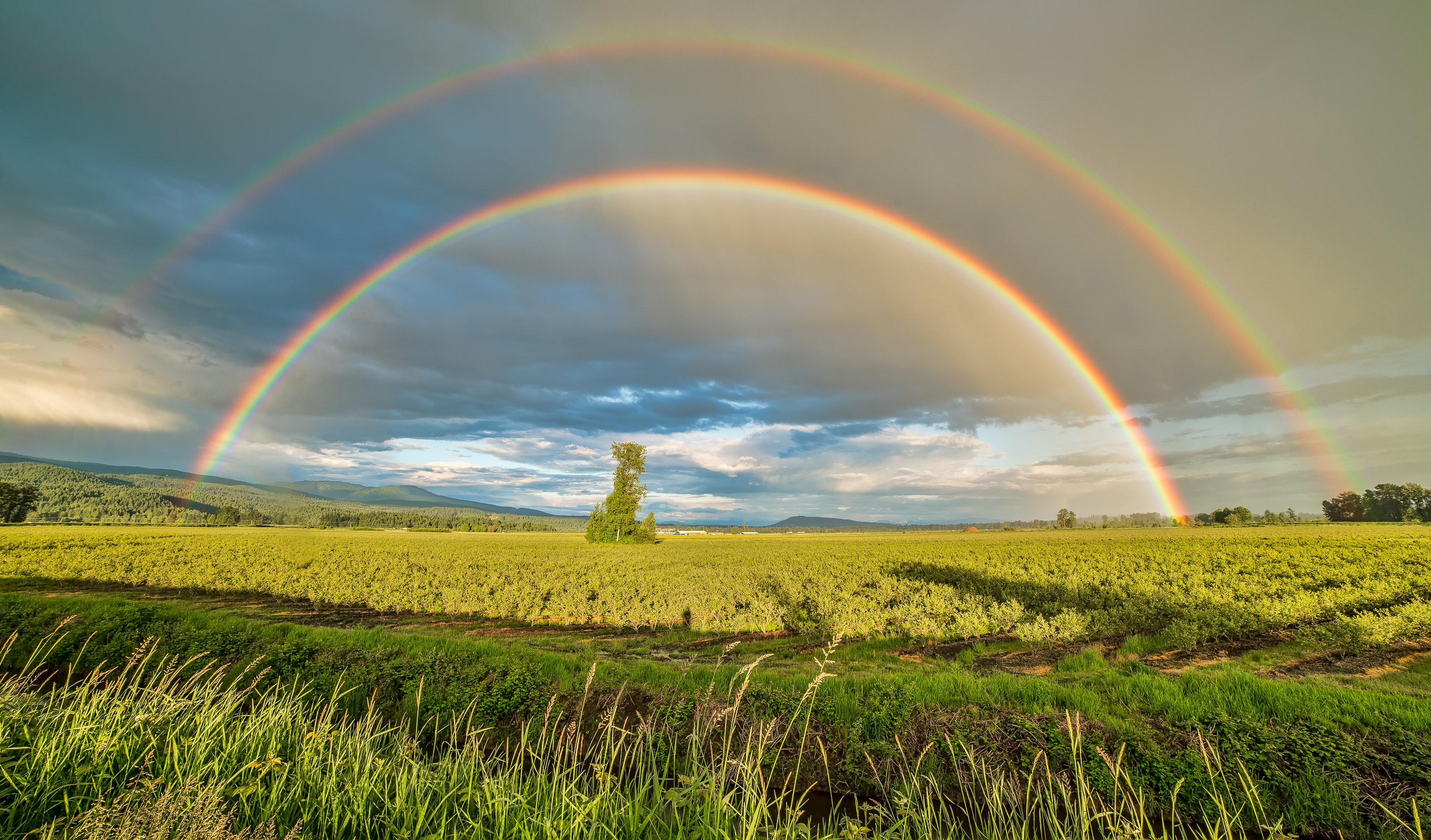 WHAT IT MEANS:
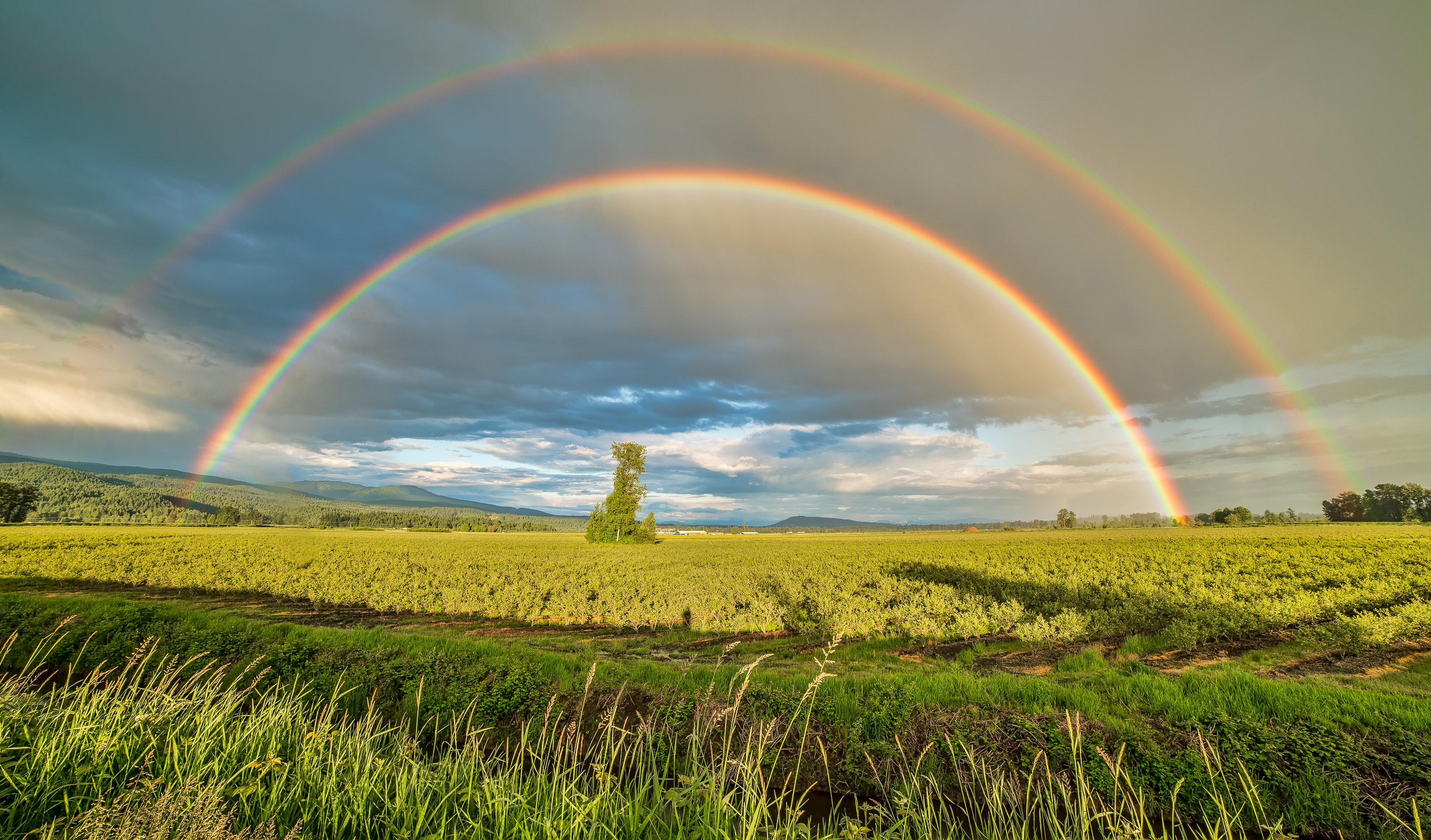 WHAT IT MEANS:
Freedom From Sin
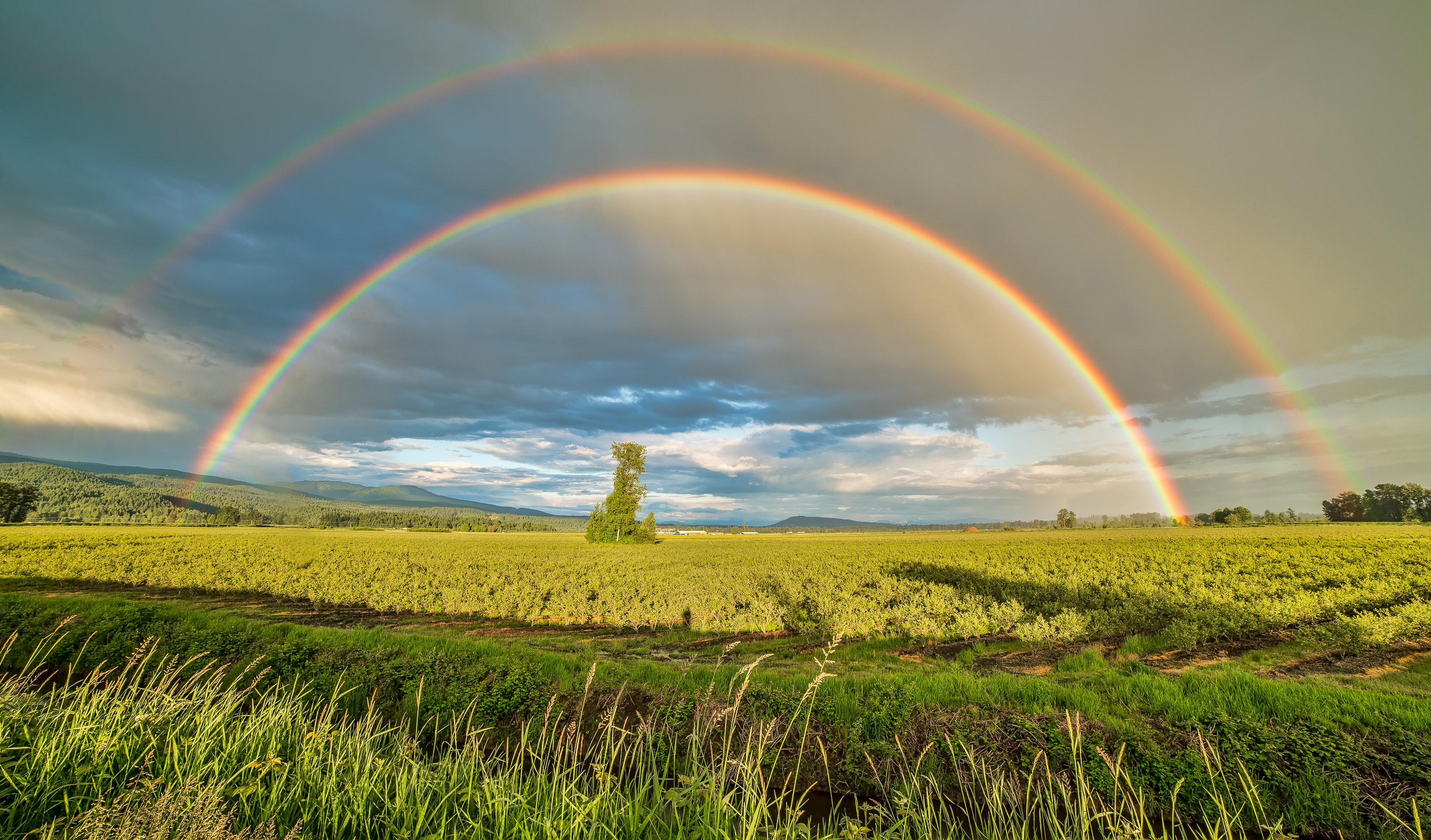 WHAT IT MEANS:
Freedom From Sin
Jn. 8:34
Gal. 3:28-29, 4:26, 31, 5:1, 13
Rom. 6:15
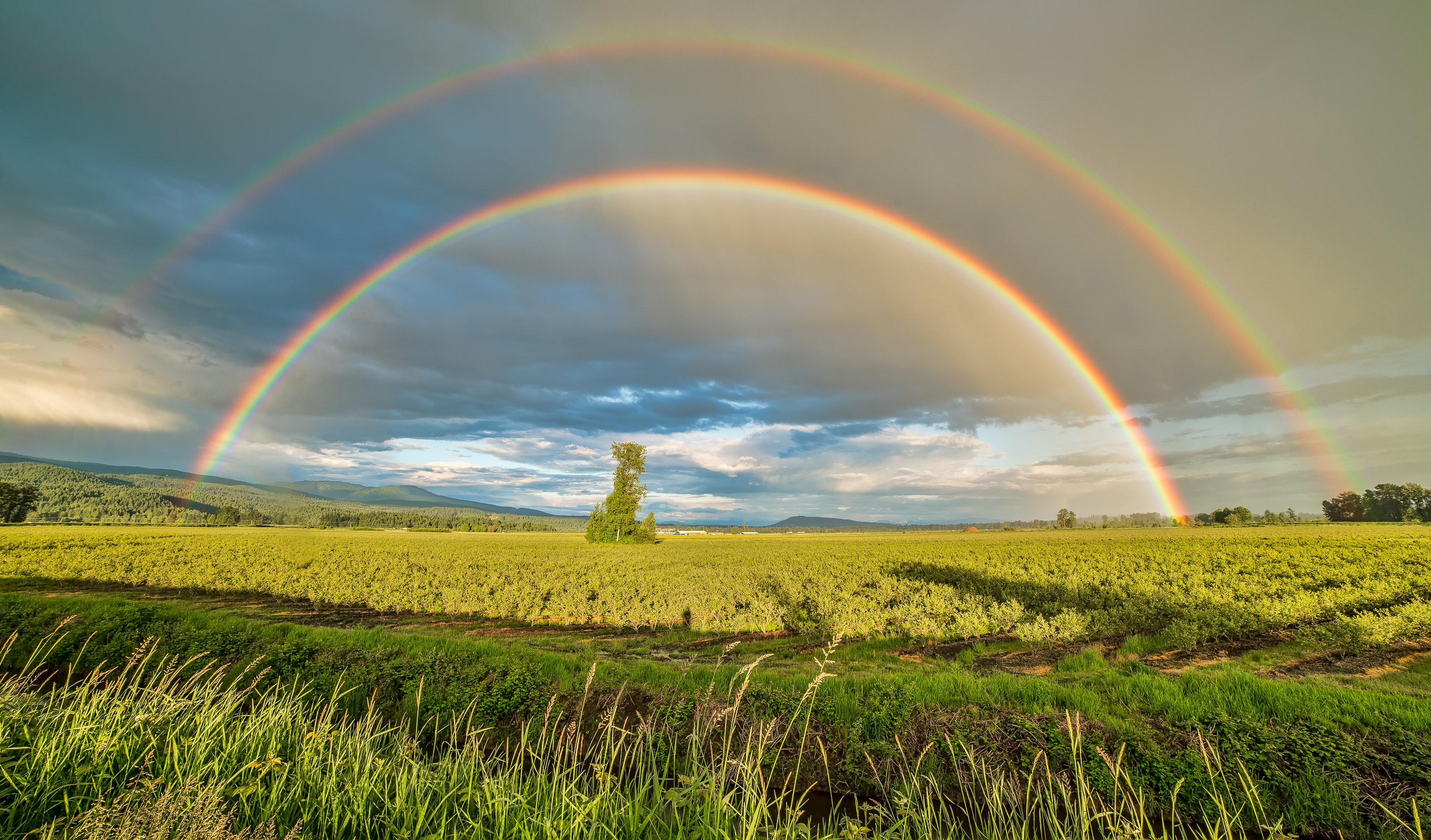 WHAT IT MEANS:
Freedom From Sin
Freedom From Shame
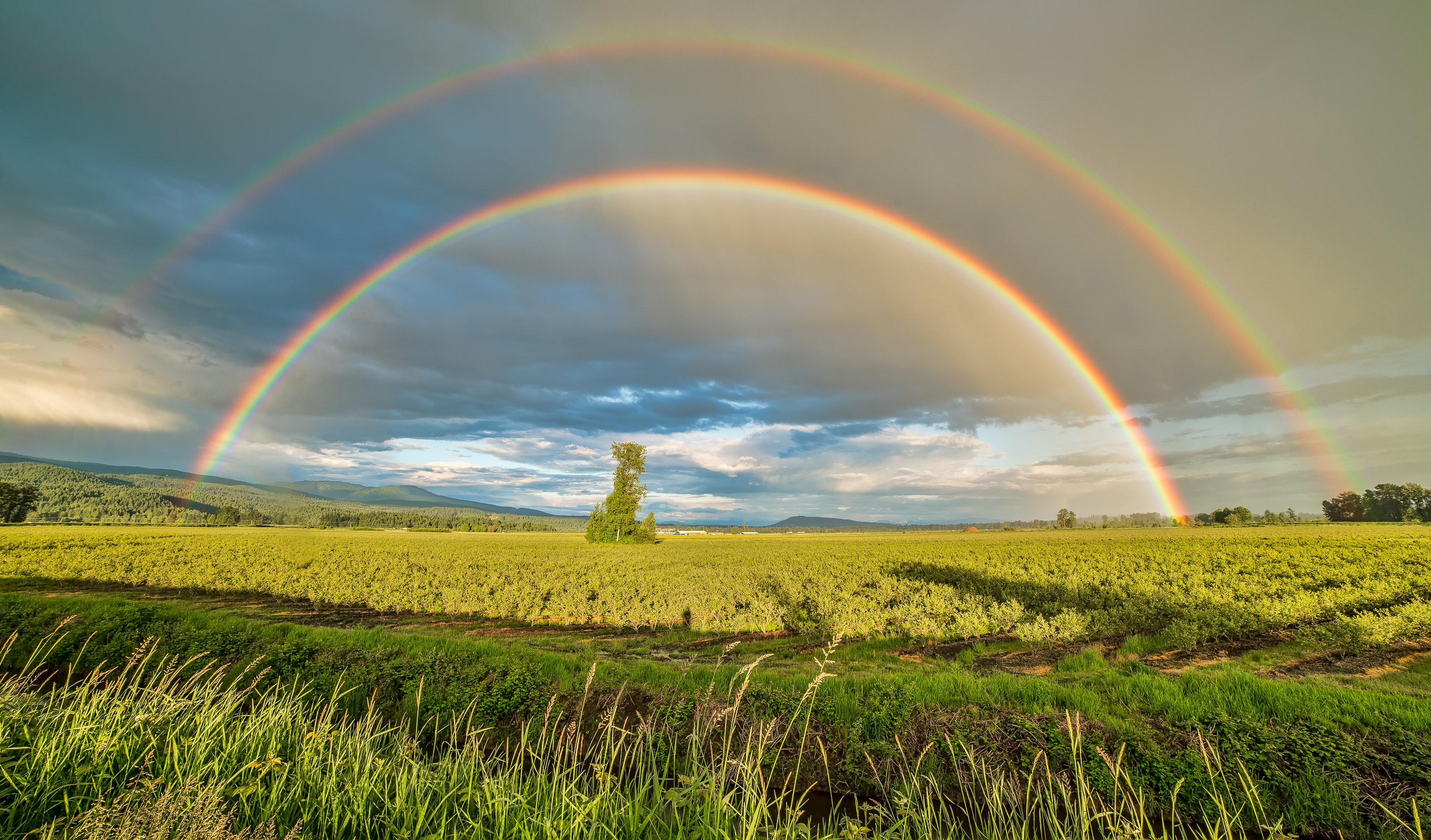 WHAT IT MEANS:
Freedom From Shame
1 Cor. 15:34
2 Cor. 4:2
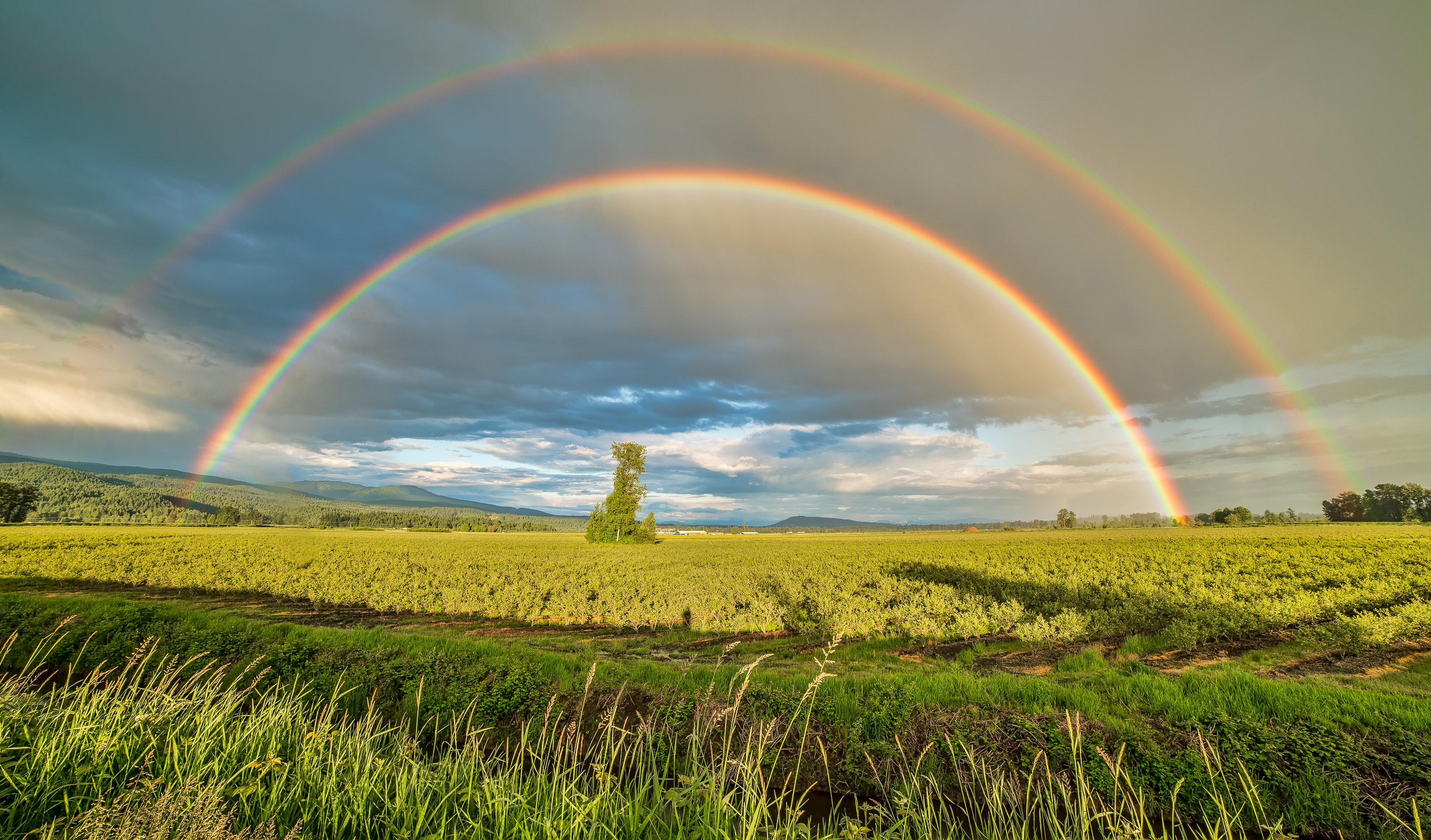 WHAT IT MEANS:
Freedom From Sin
Freedom From Shame
Freedom To Serve God
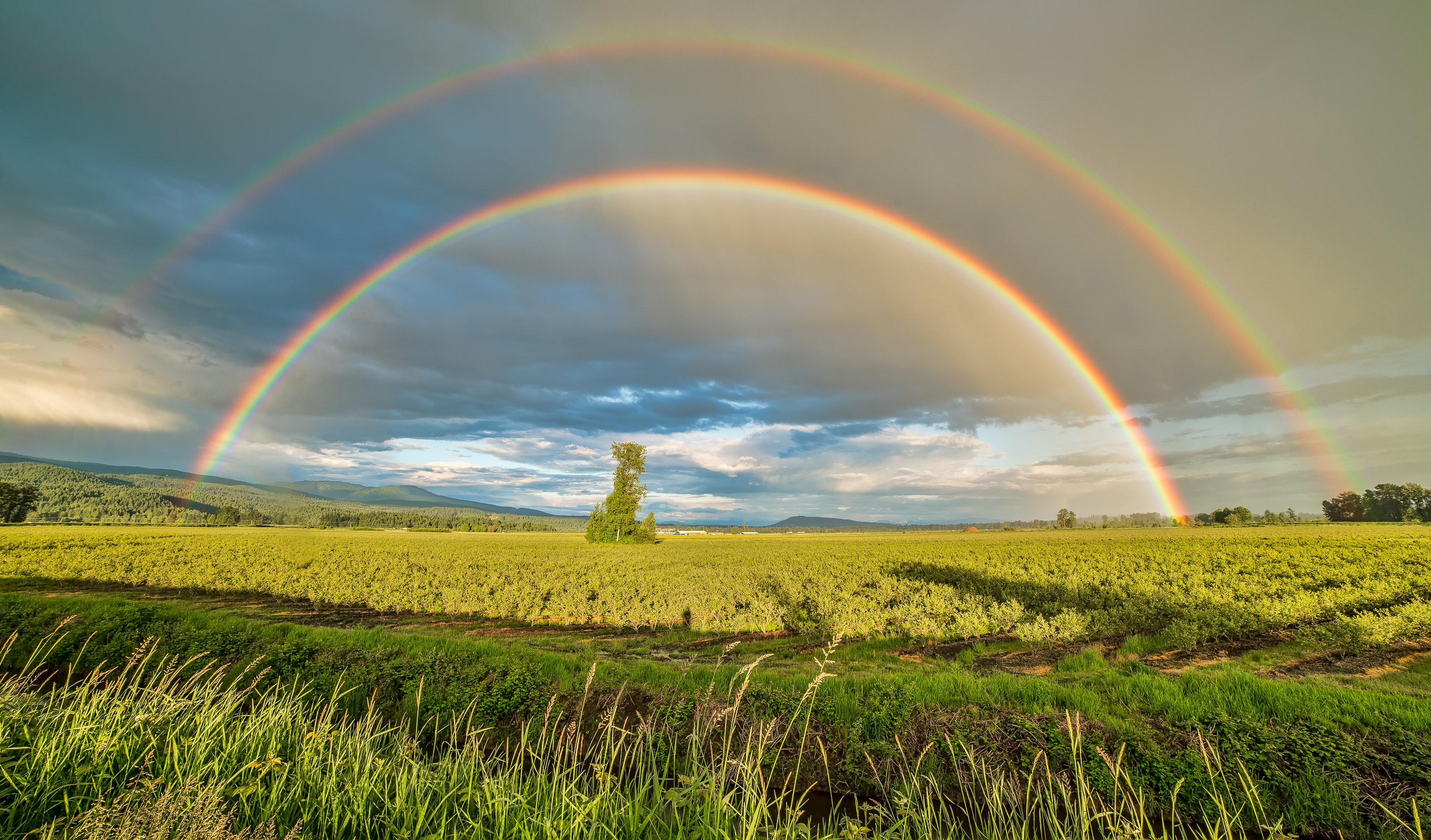 WHAT IT MEANS:
Freedom To Serve God
Rom. 6:18, 20, 22
Jn. 8:36
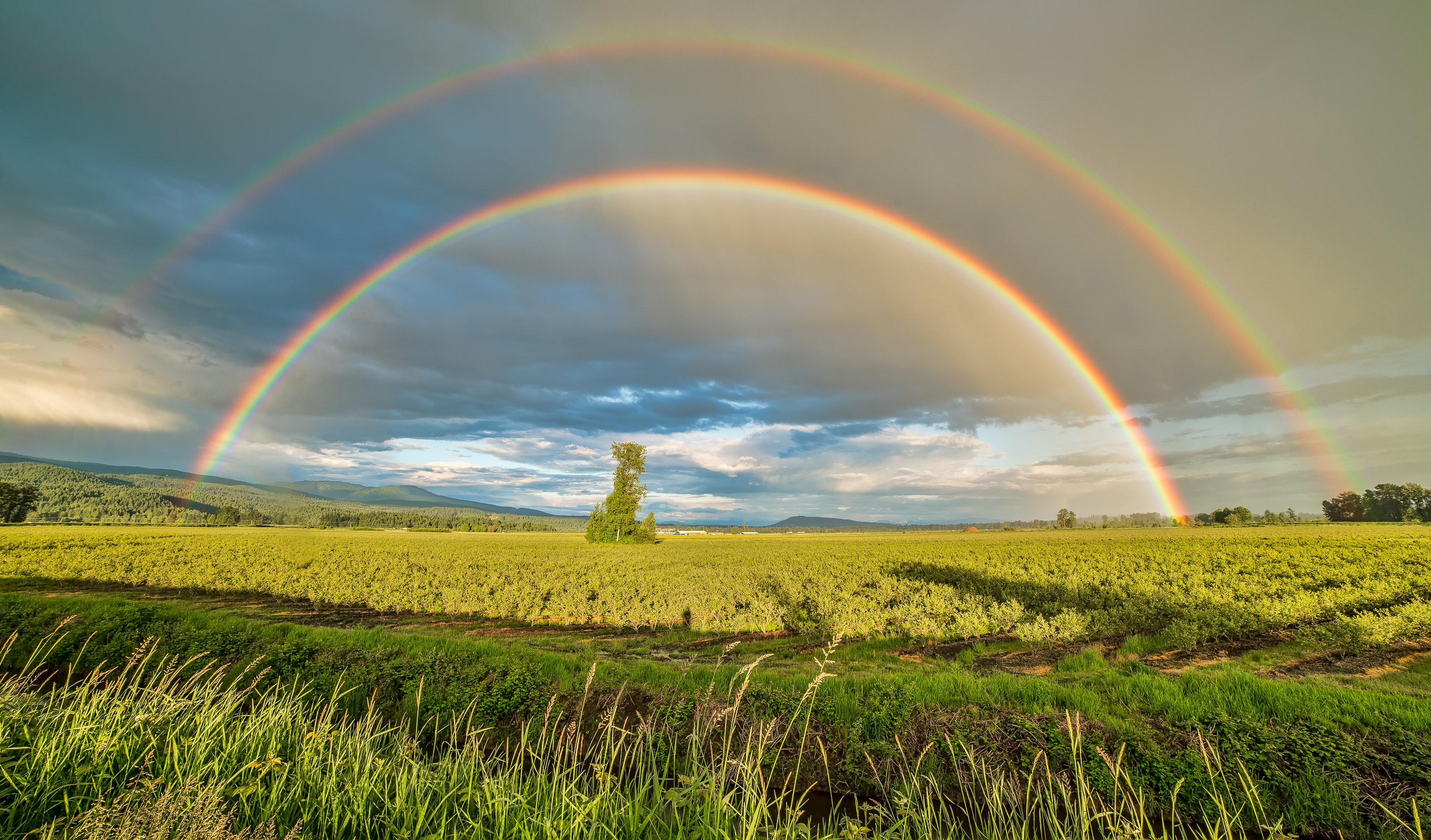 HAVE YOU BEEN
MADE FREE?
SONG:
Just As I Am
#924
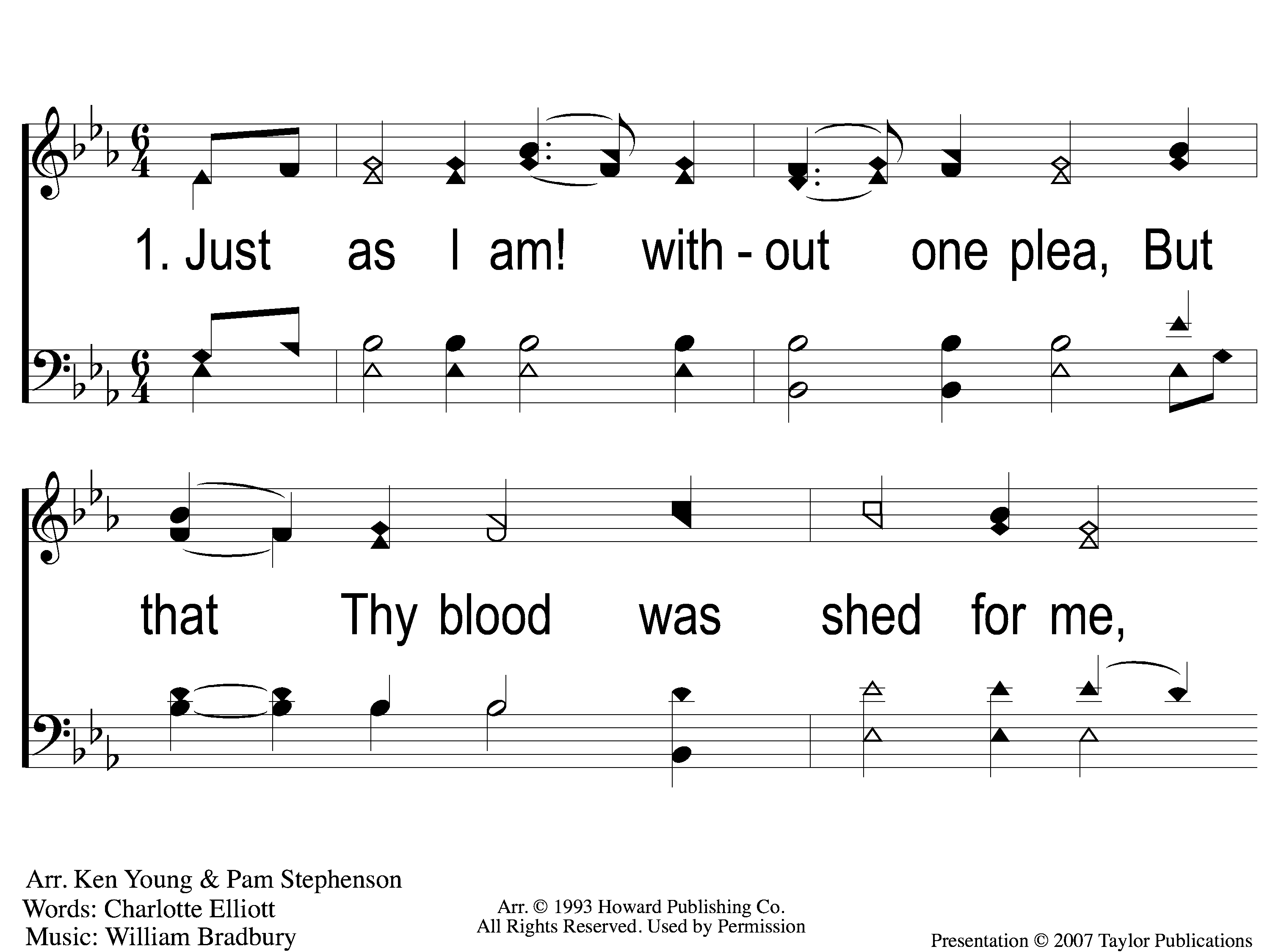 Just As I Am
924
1-1 Just As I Am
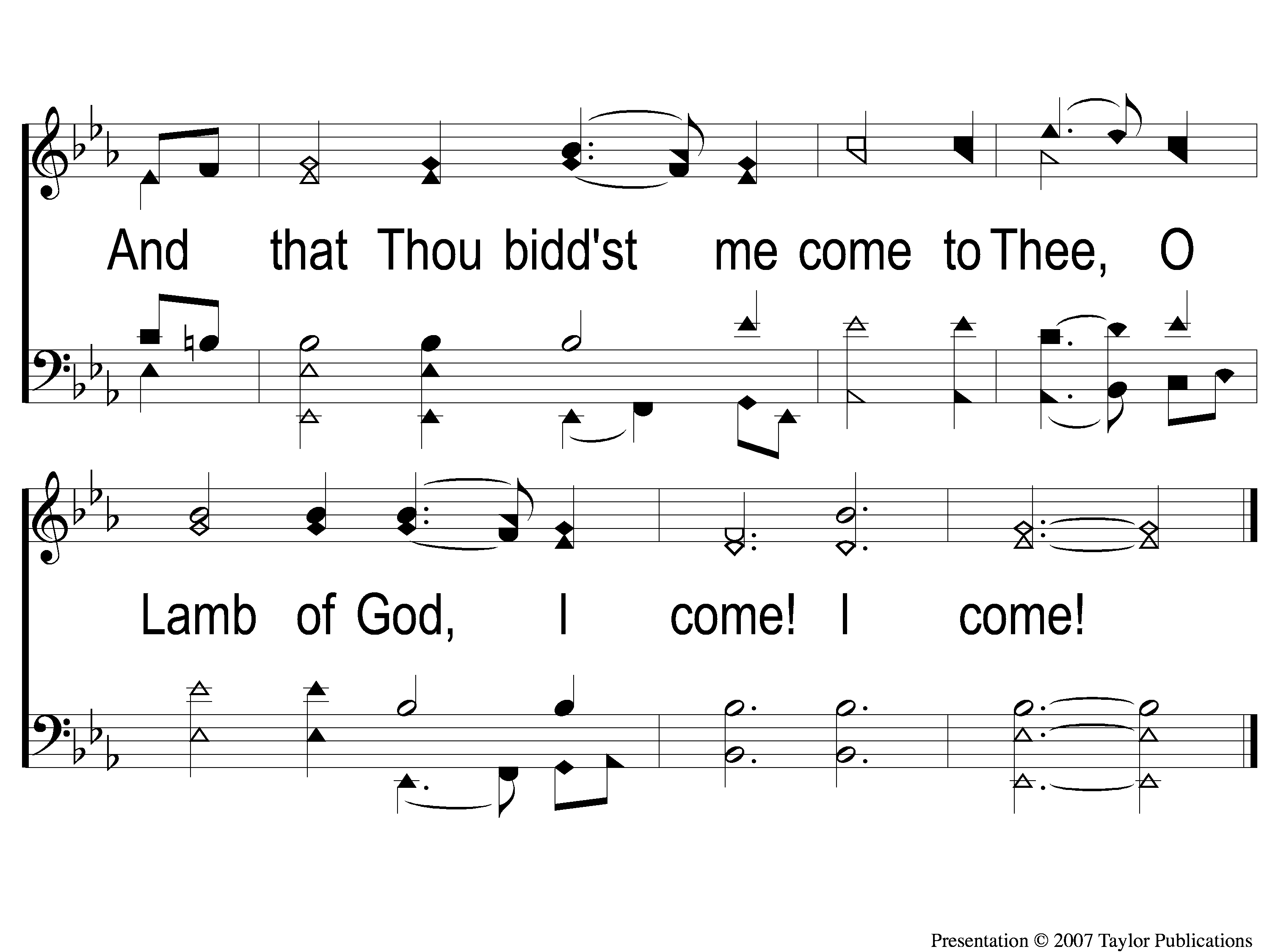 Just As I Am
924
1-2 Just As I Am
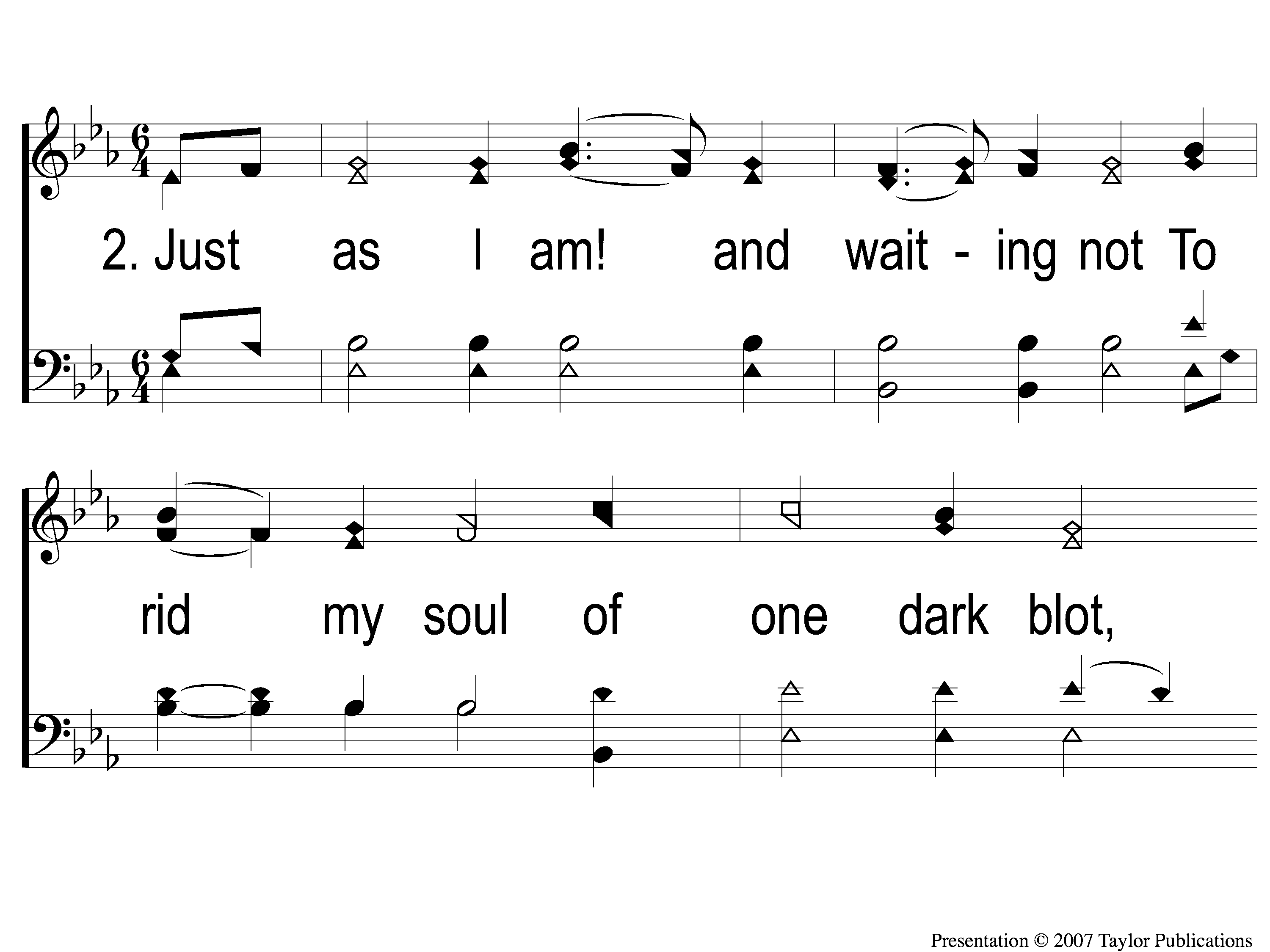 Just As I Am
924
2-1 Just As I Am
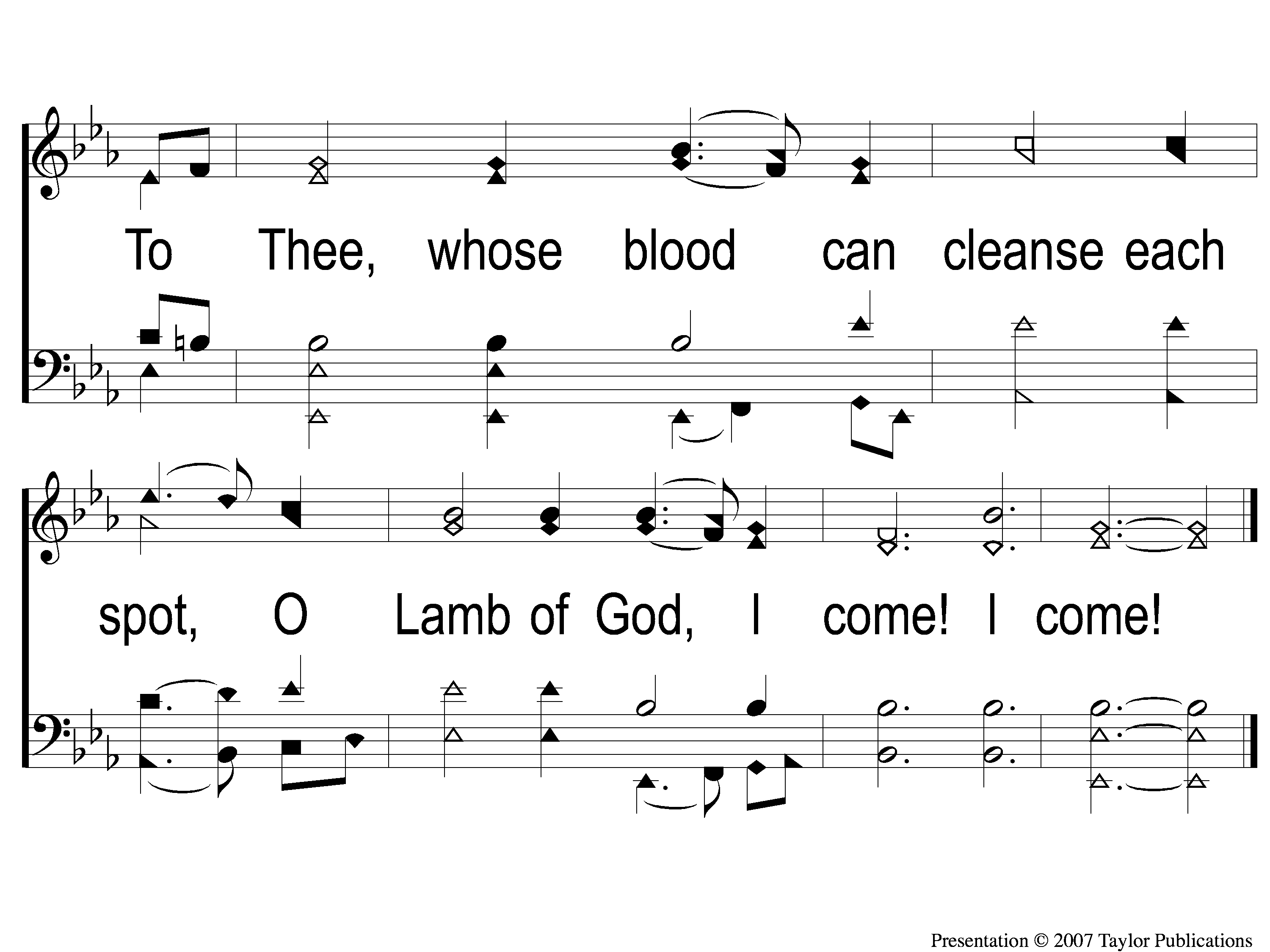 Just As I Am
924
2-2 Just As I Am
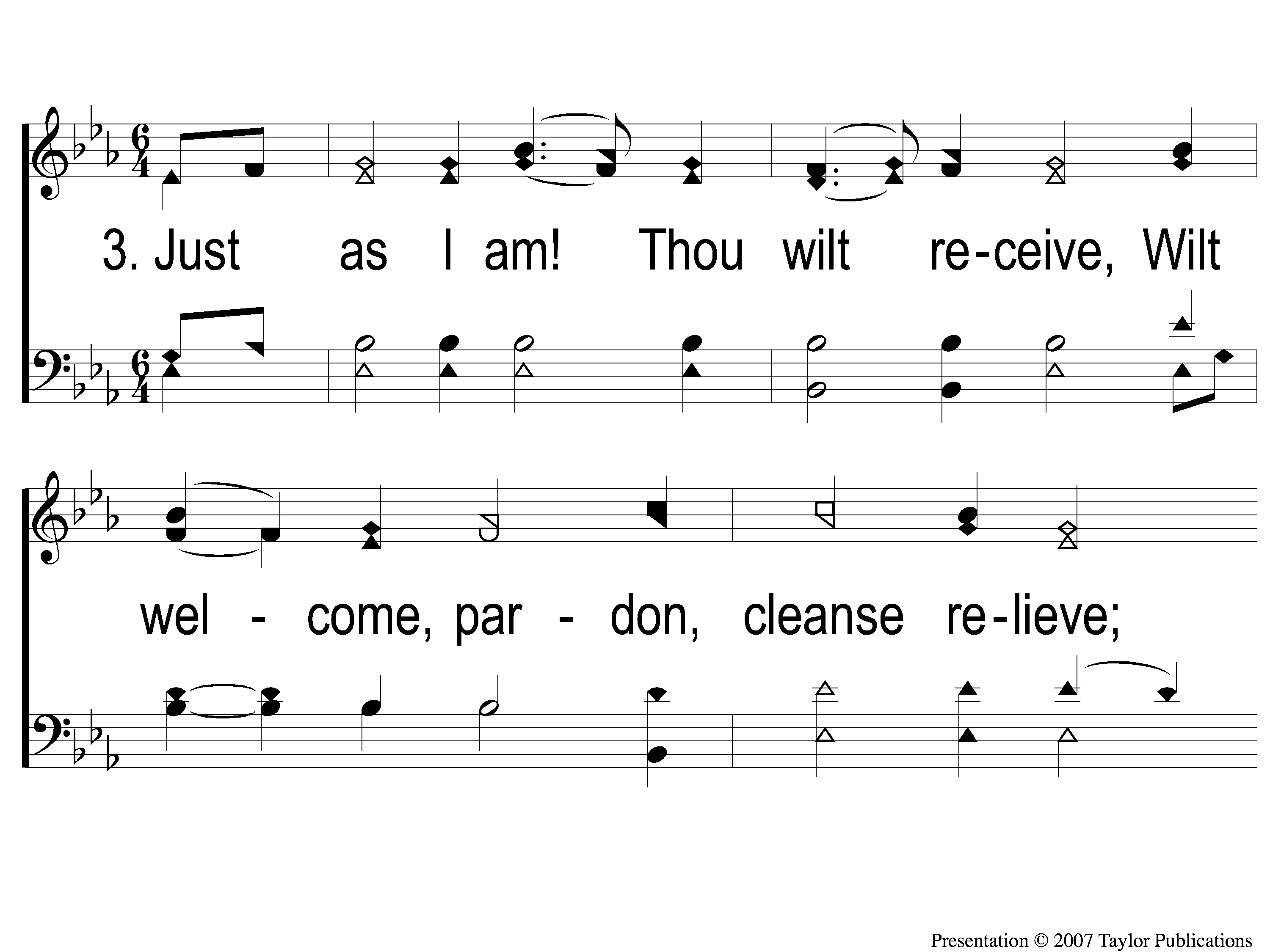 Just As I Am
924
3-1 Just As I Am
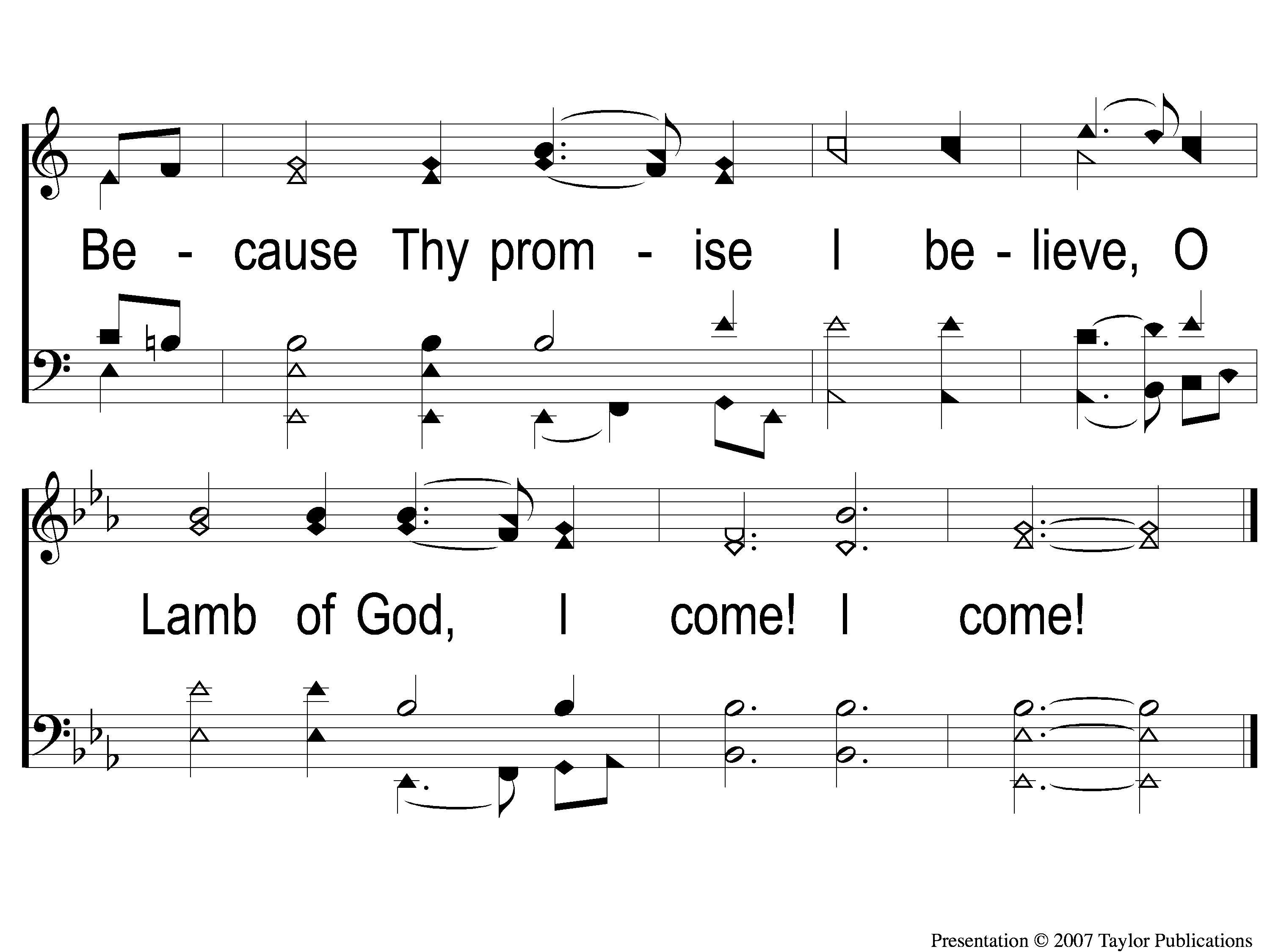 Just As I Am
924
3-2 Just As I Am
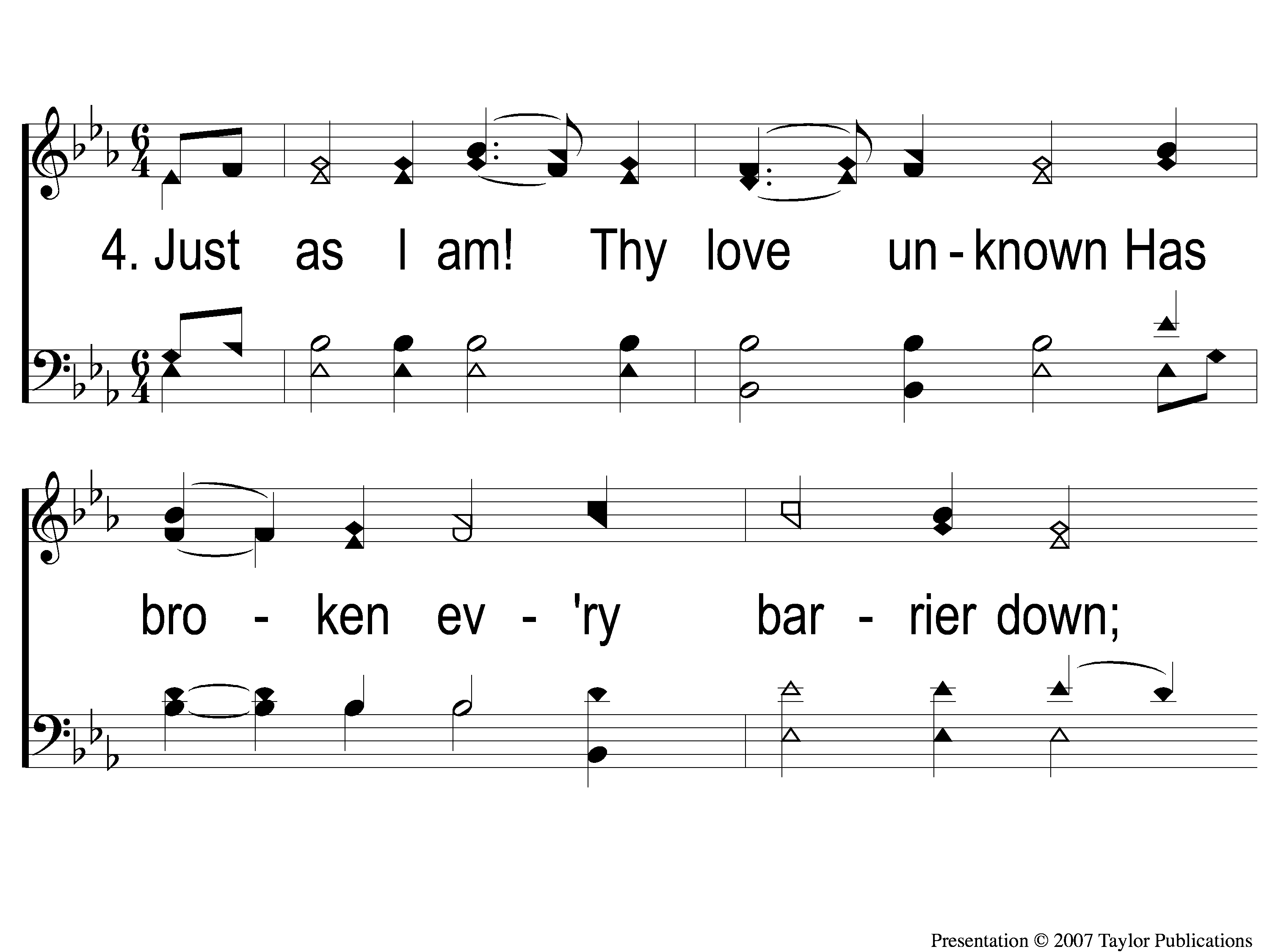 Just As I Am
924
4-1 Just As I Am
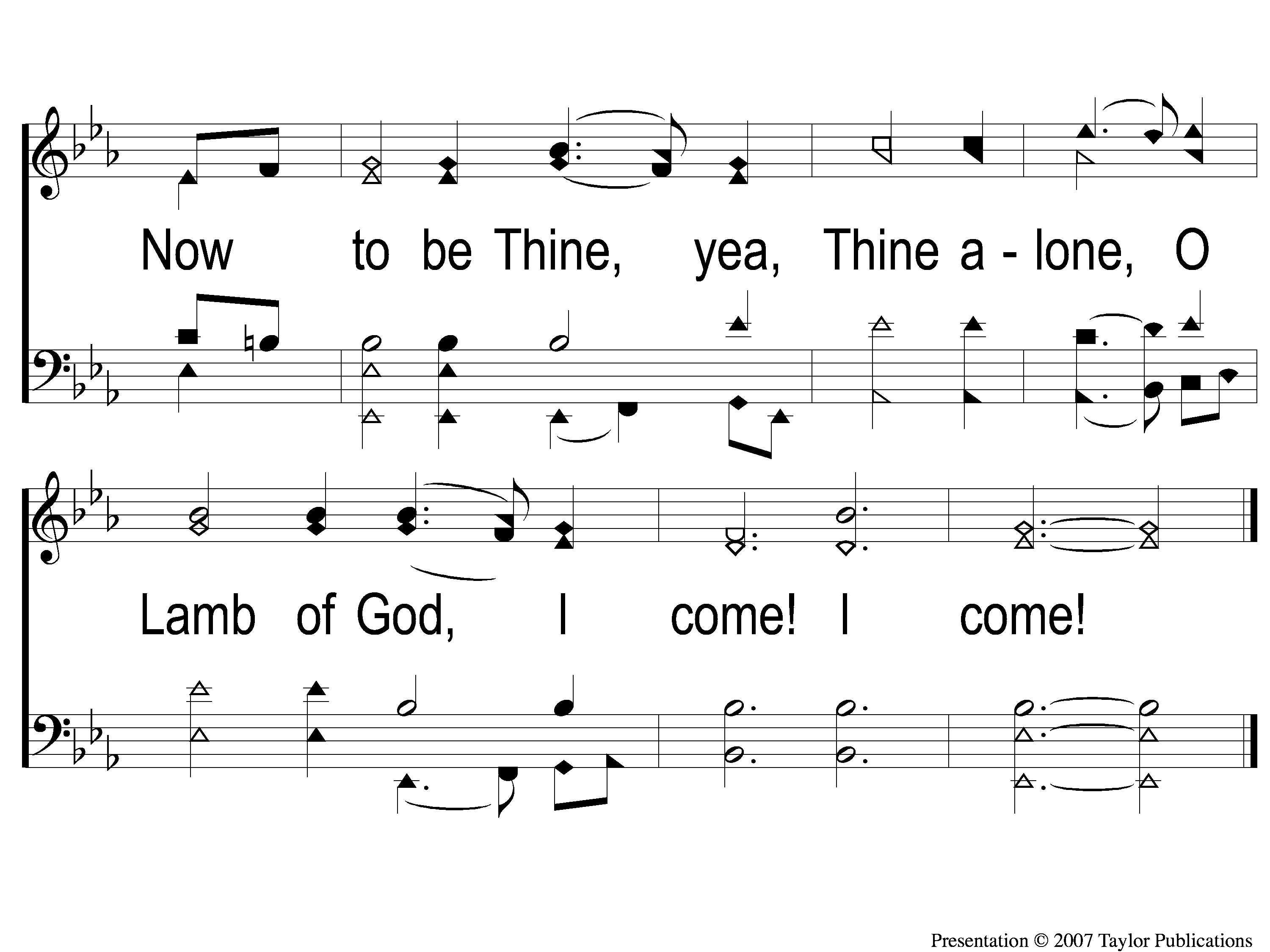 Just As I Am
924
4-2 Just As I Am
SONG:
Lead Me To Calvary
#332
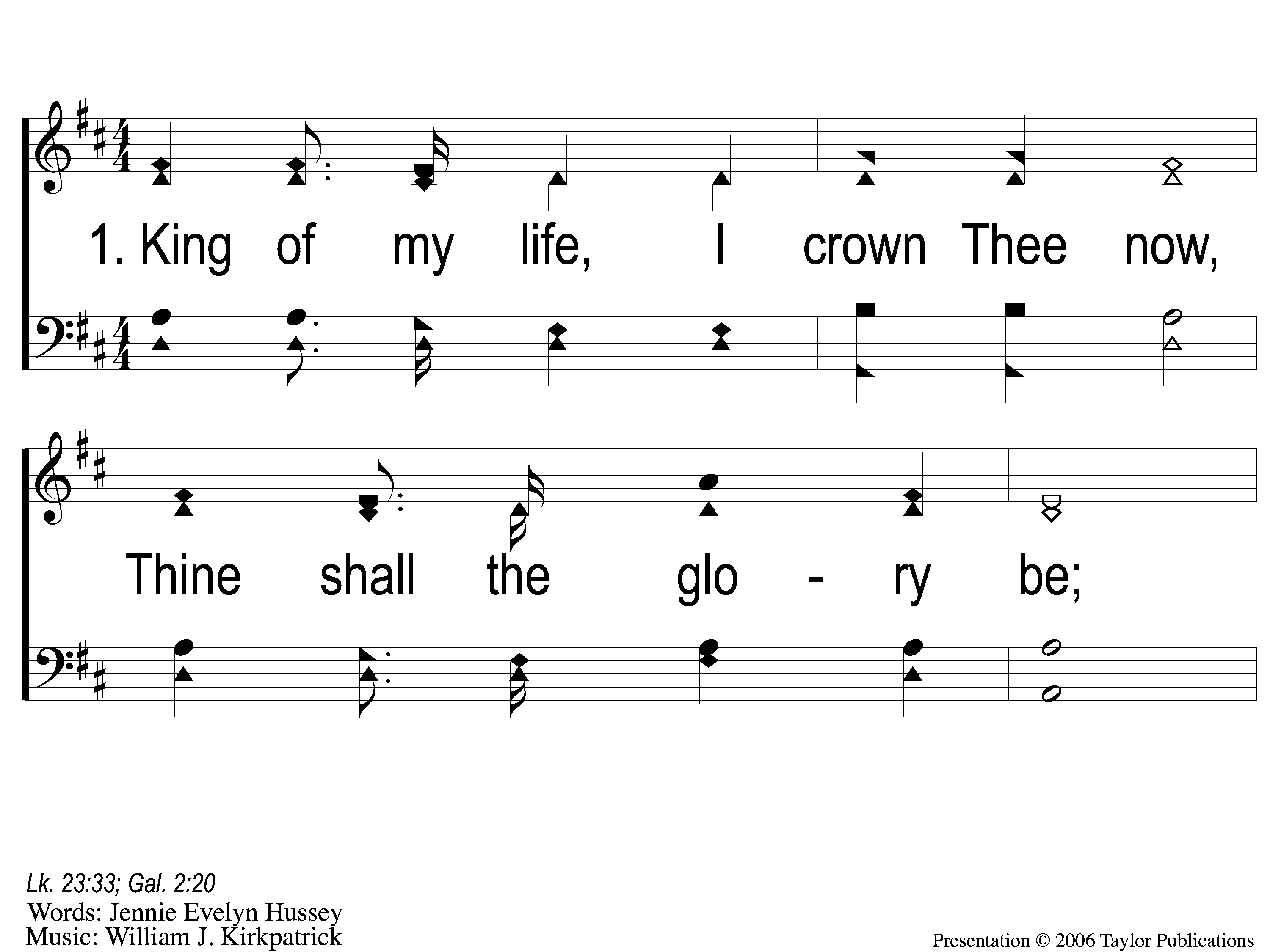 Lead Me To Calvary
332
1-1 Lead Me To Calvary
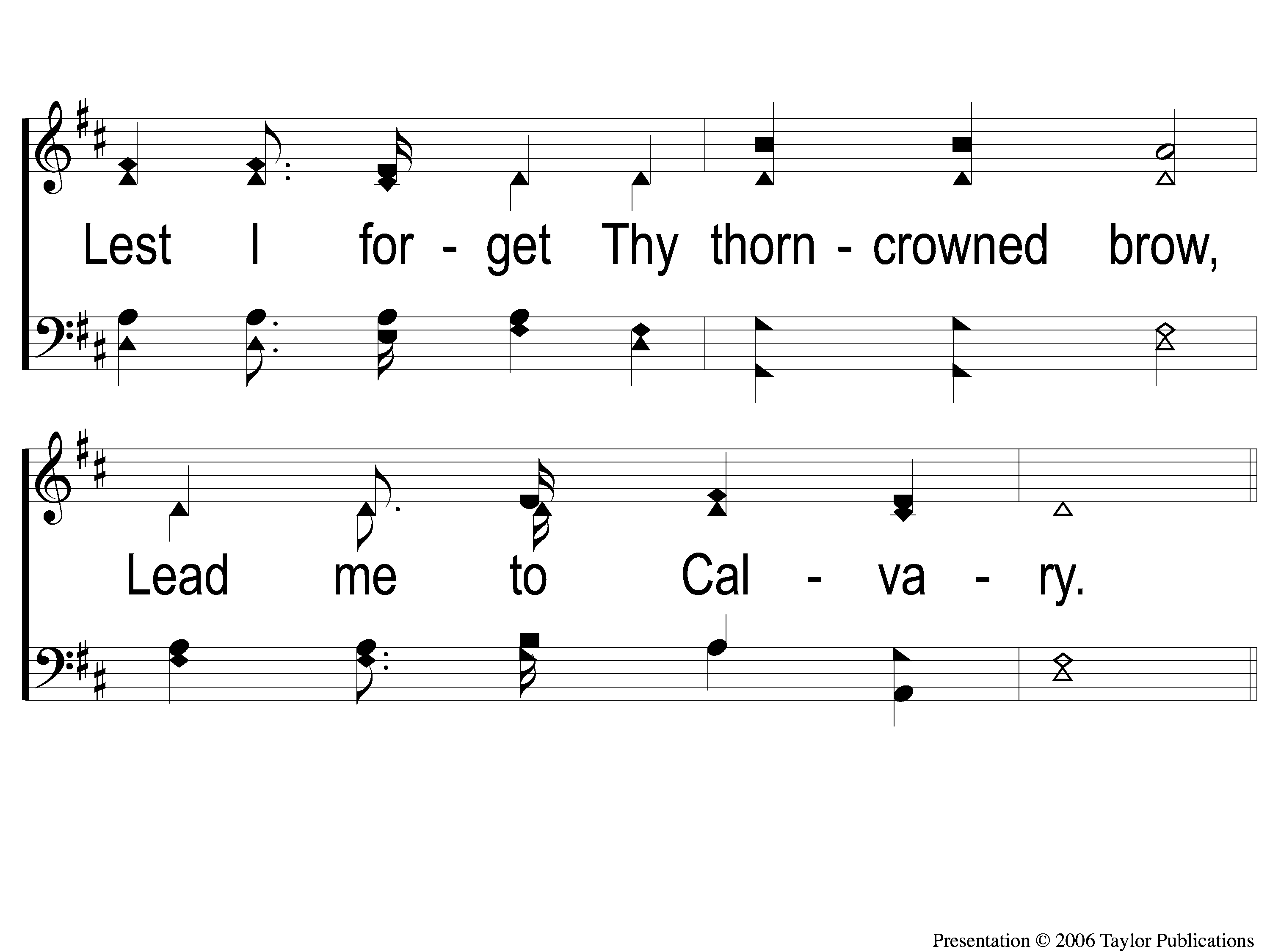 Lead Me To Calvary
332
1-2 Lead Me To Calvary
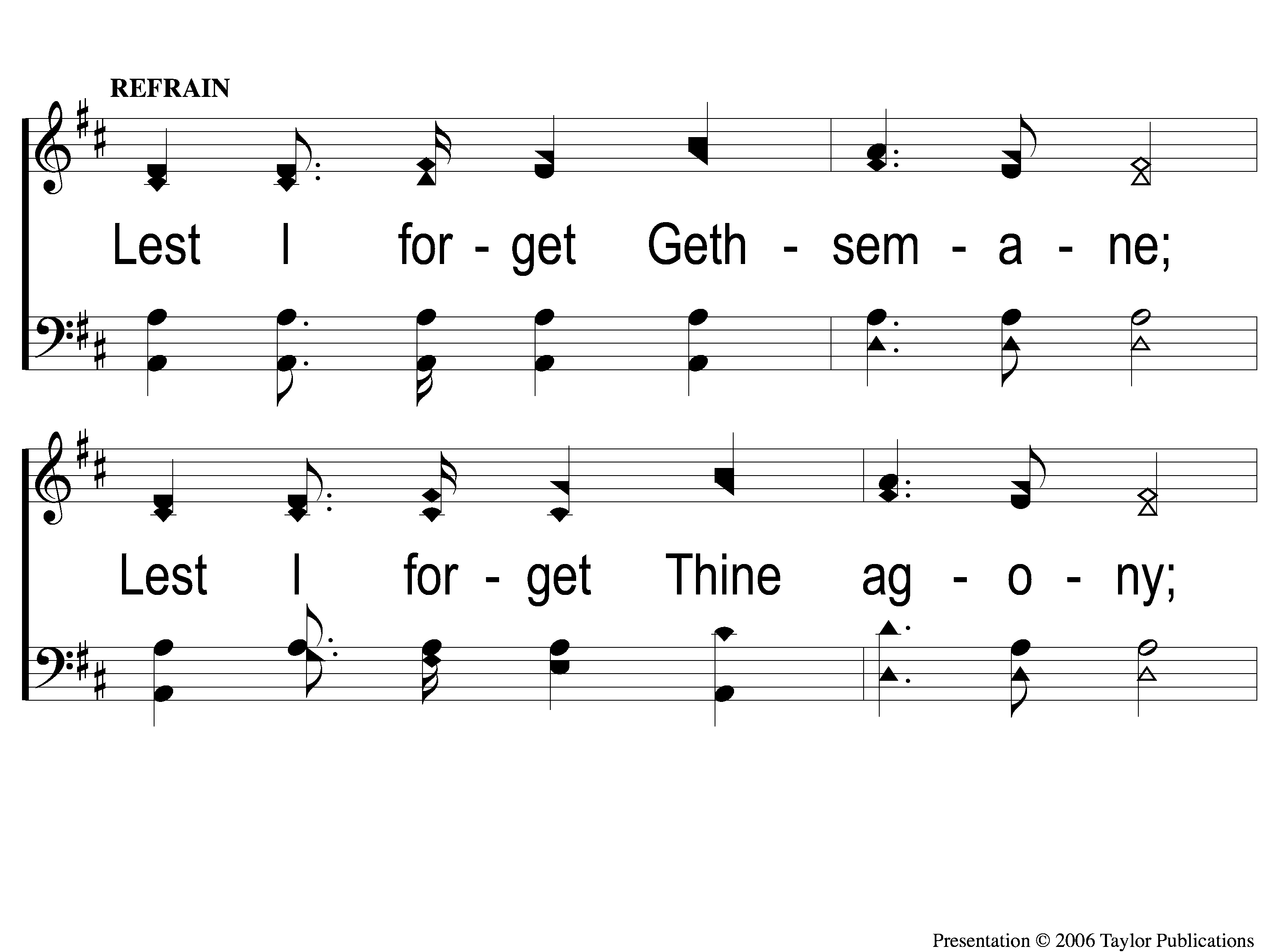 Lead Me To Calvary
332
C-1 Lead Me To Calvary
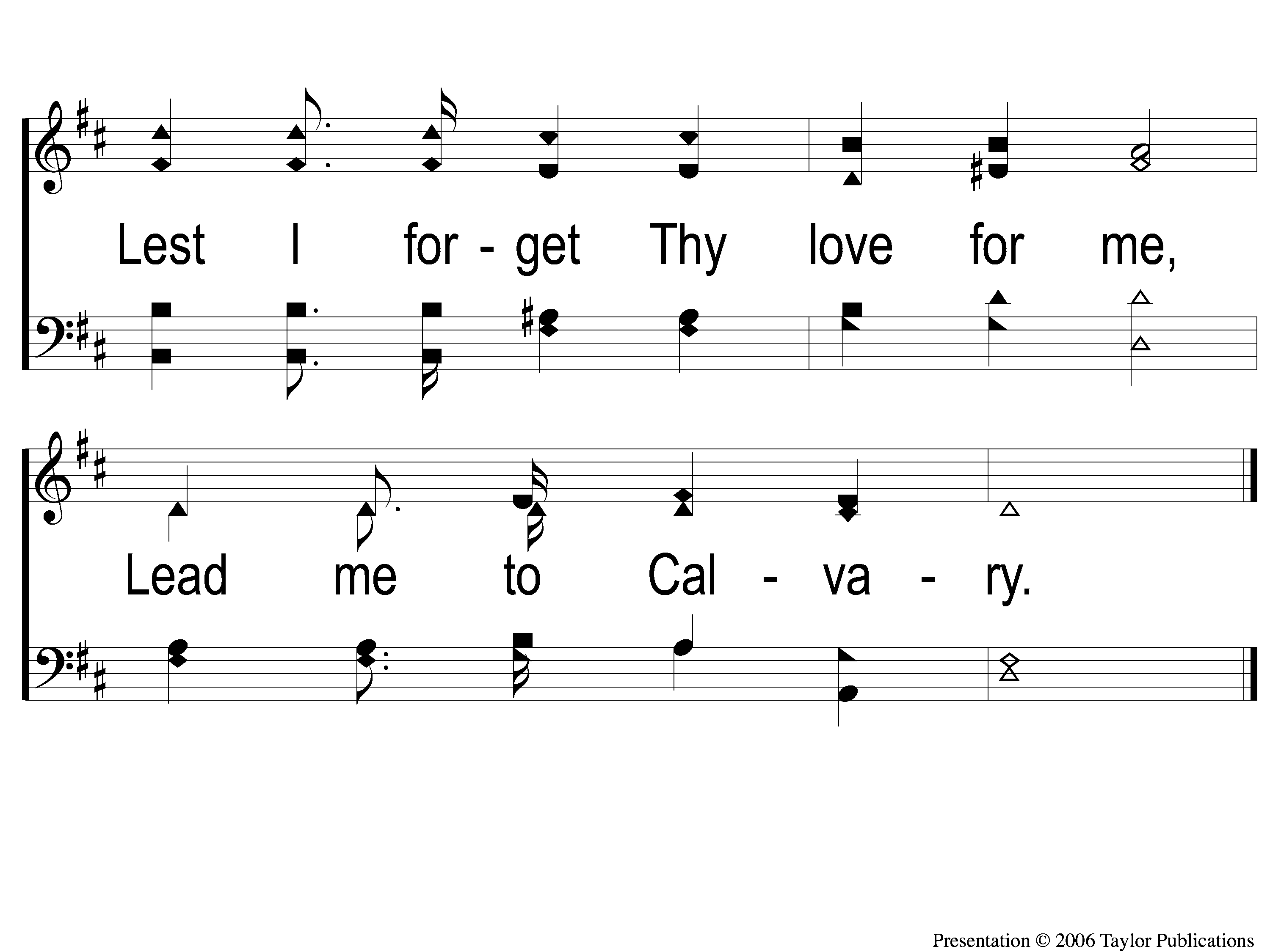 Lead Me To Calvary
332
C-2 Lead Me To Calvary
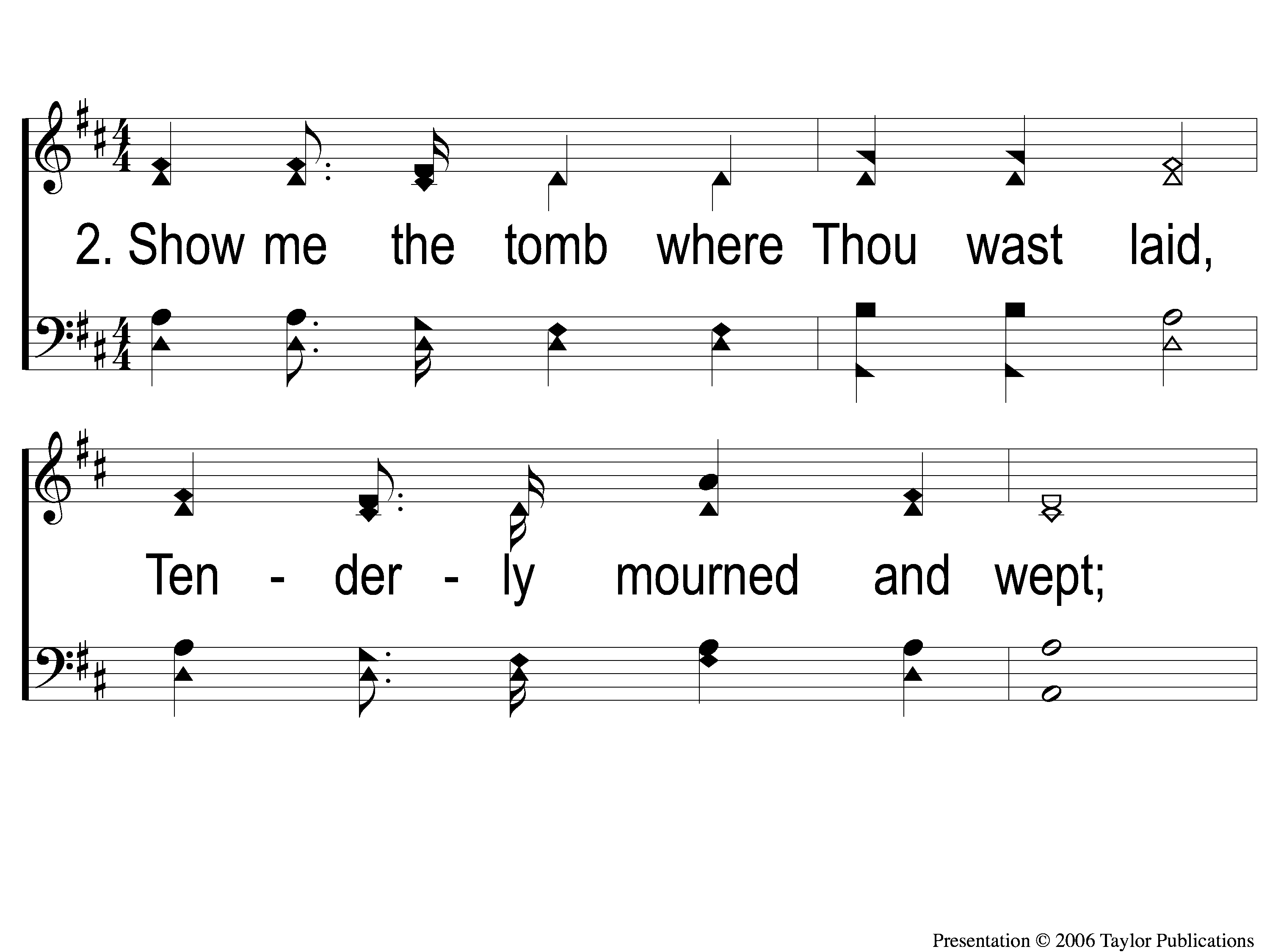 Lead Me To Calvary
332
2-1 Lead Me To Calvary
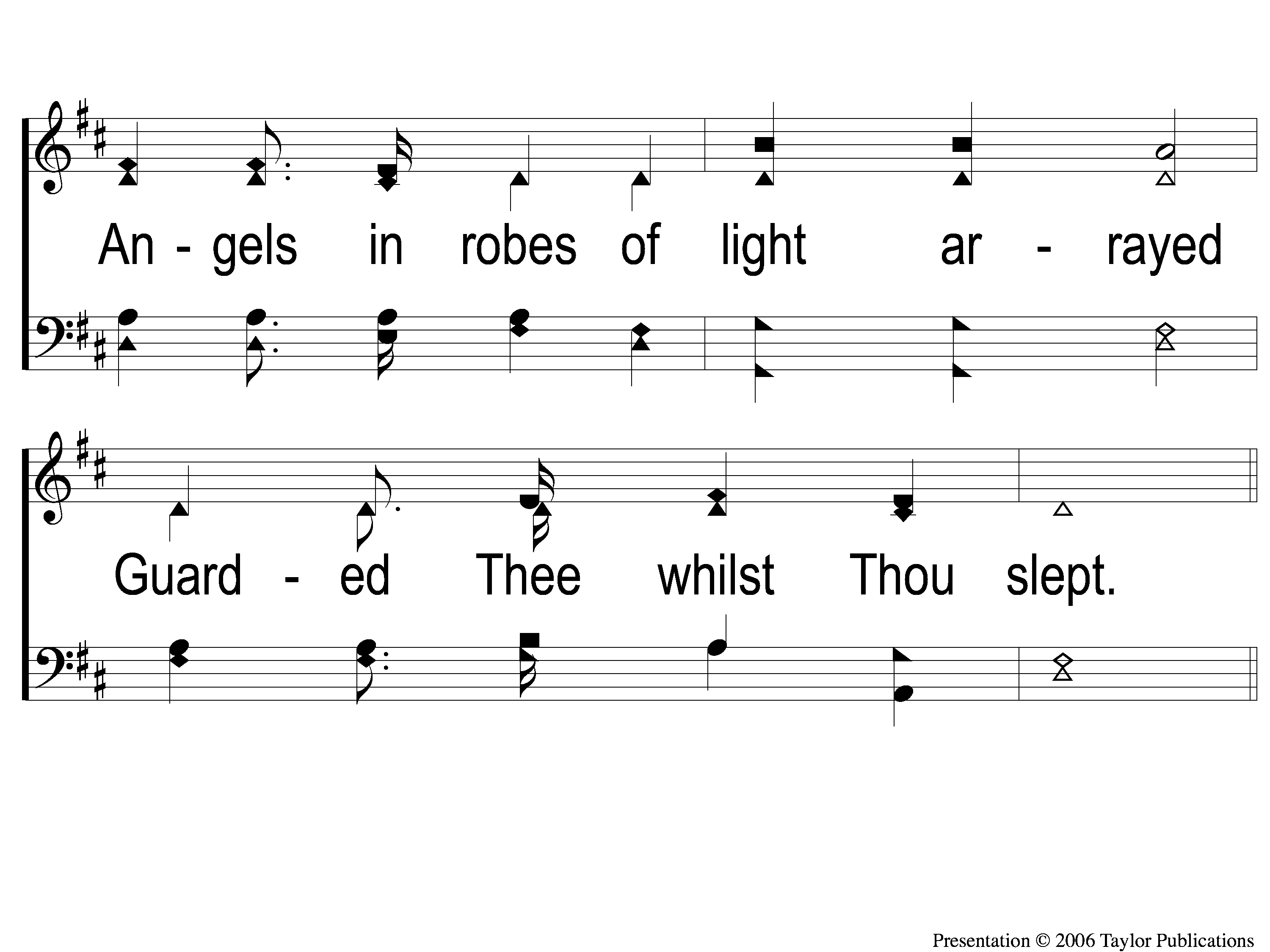 Lead Me To Calvary
332
2-2 Lead Me To Calvary
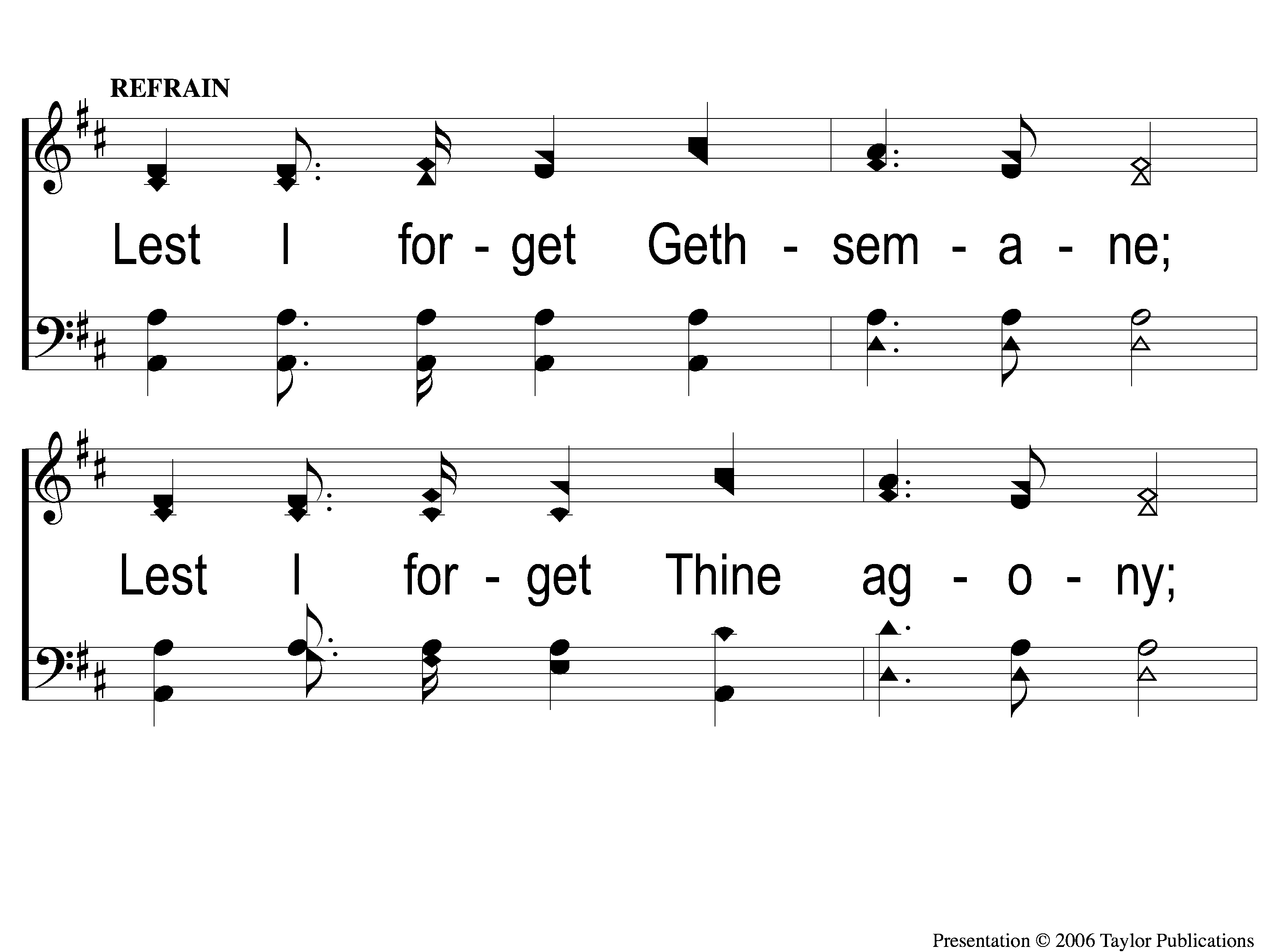 Lead Me To Calvary
332
C-1 Lead Me To Calvary
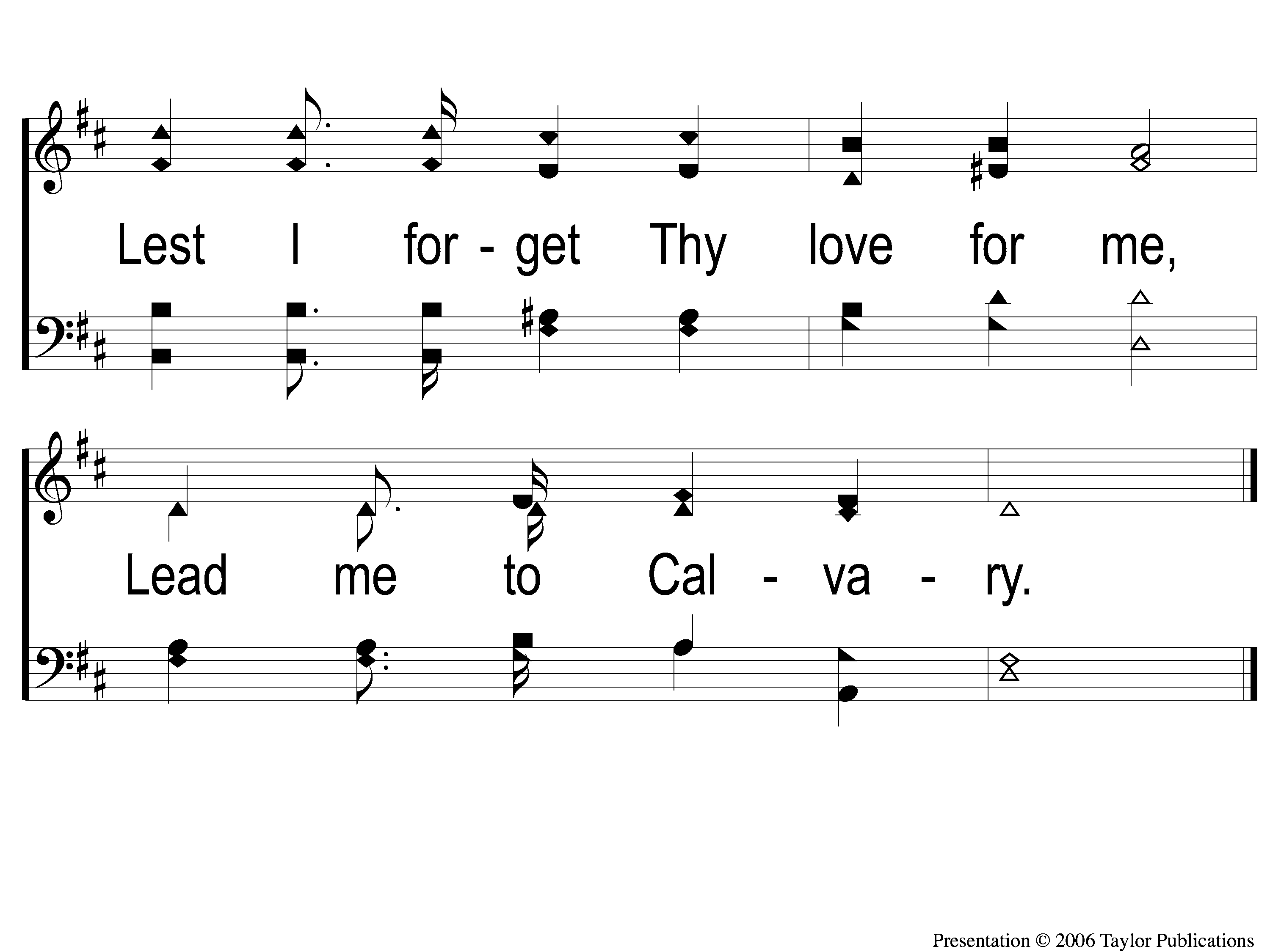 Lead Me To Calvary
332
C-2 Lead Me To Calvary
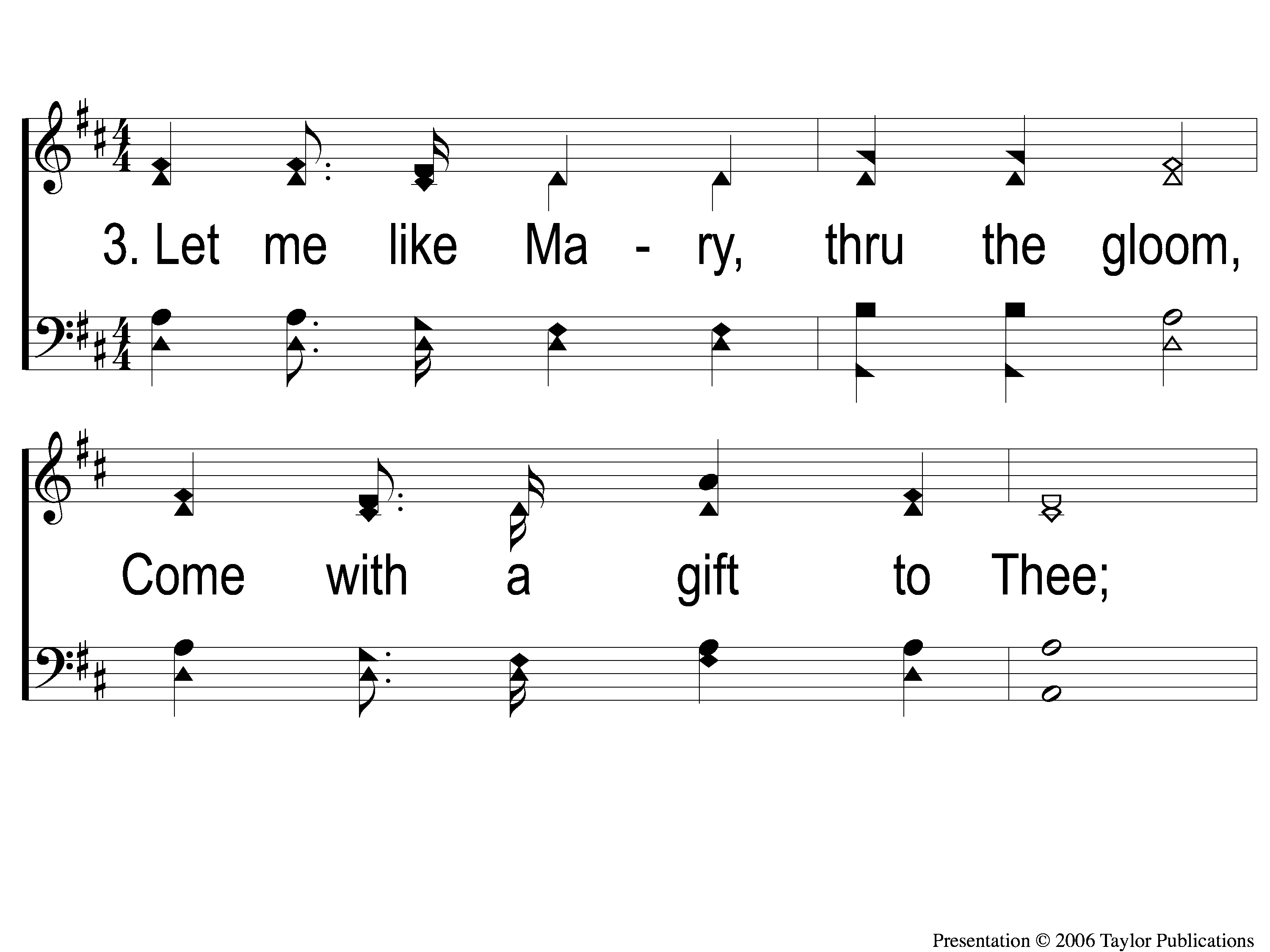 Lead Me To Calvary
332
3-1 Lead Me To Calvary
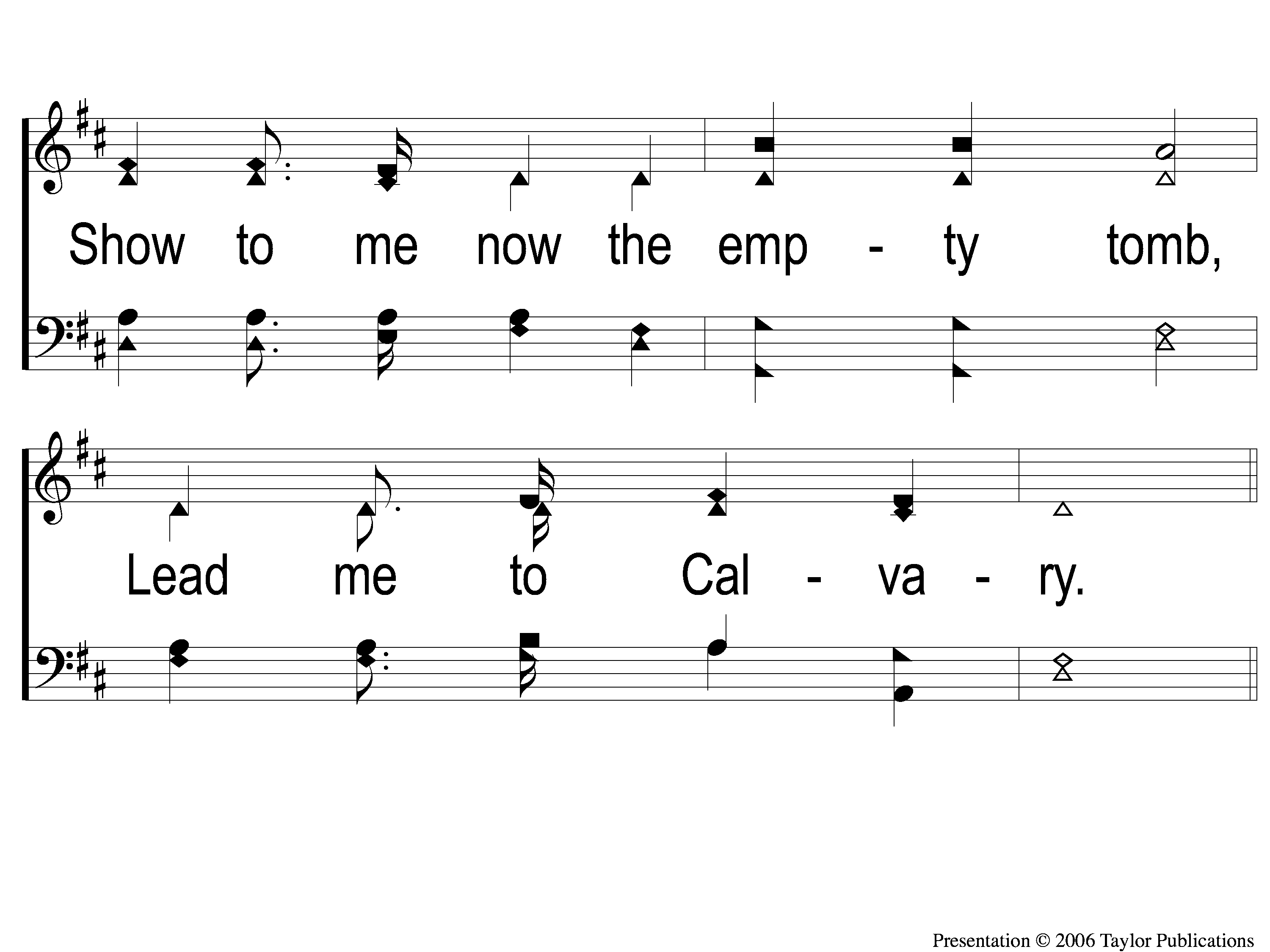 Lead Me To Calvary
332
3-2 Lead Me To Calvary
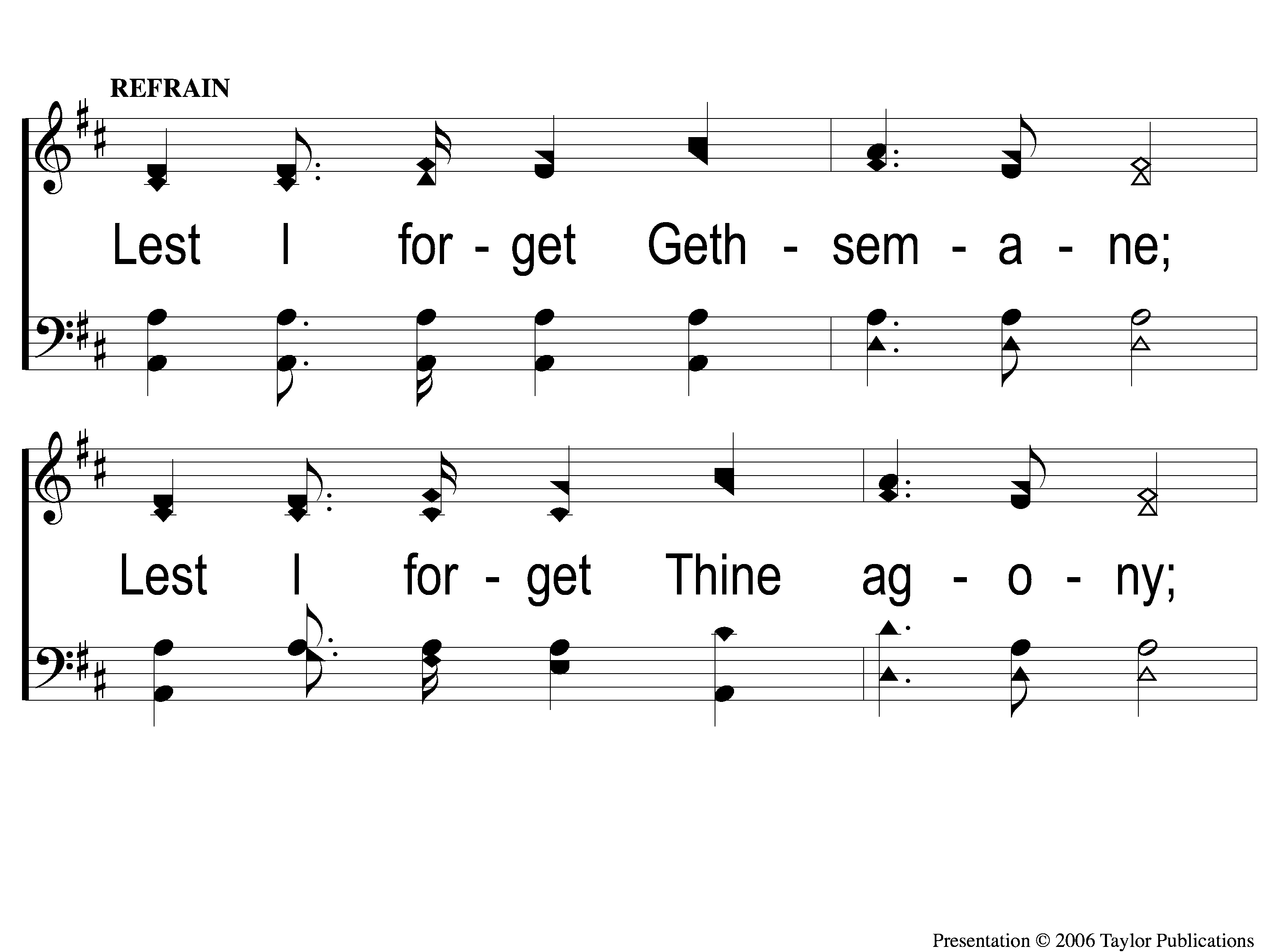 Lead Me To Calvary
332
C-1 Lead Me To Calvary
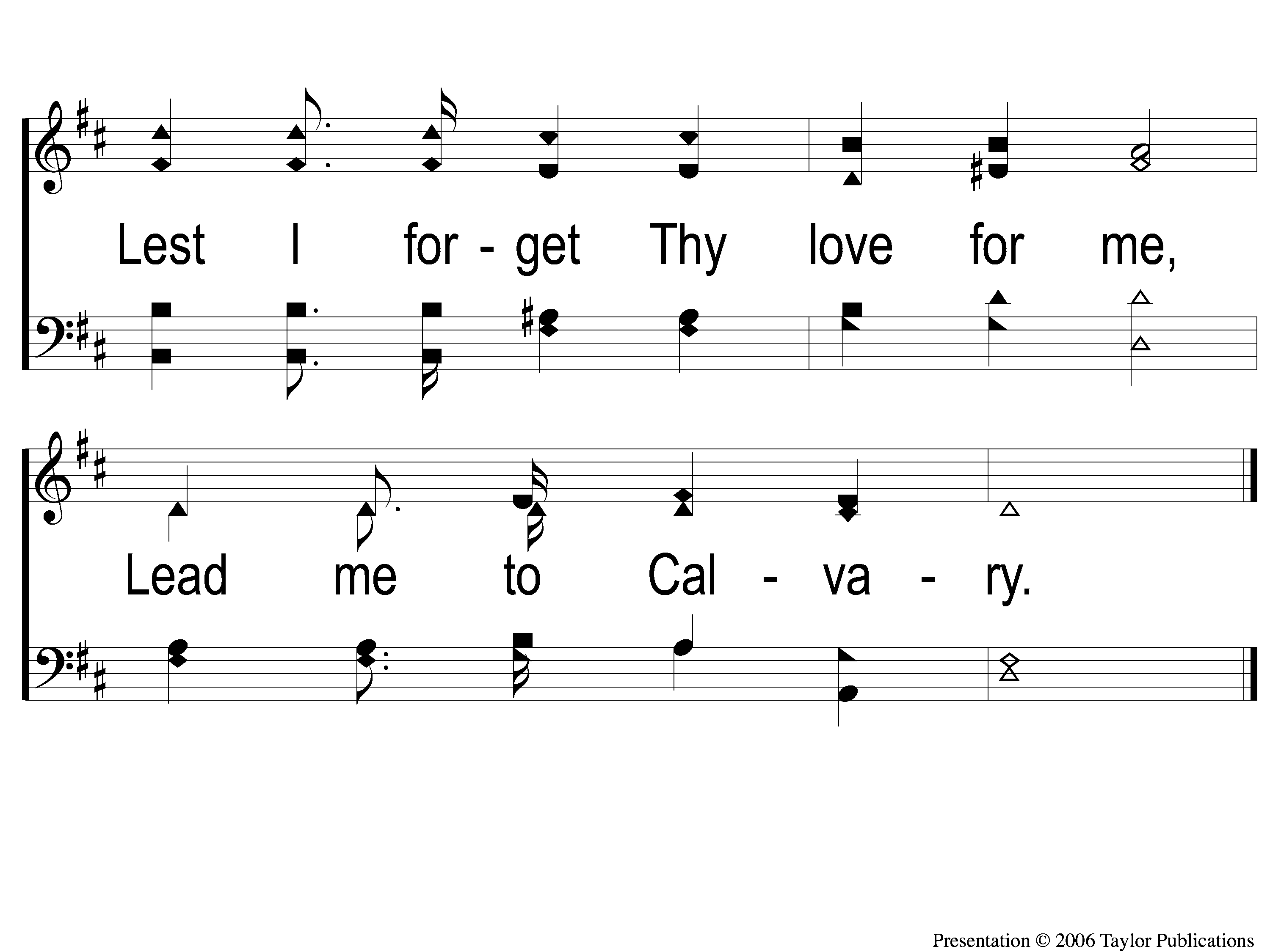 Lead Me To Calvary
332
C-2 Lead Me To Calvary
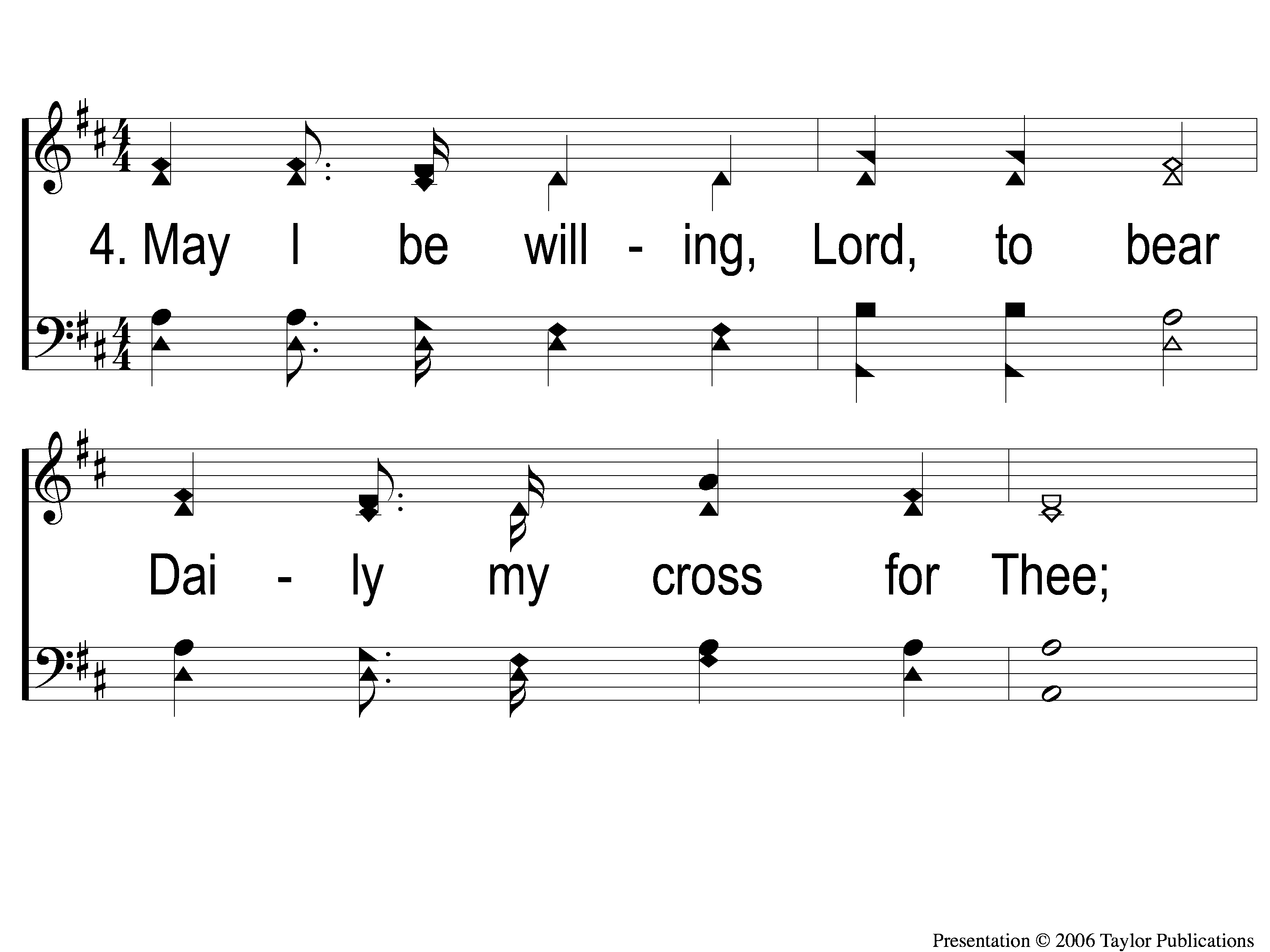 Lead Me To Calvary
332
4-1 Lead Me To Calvary
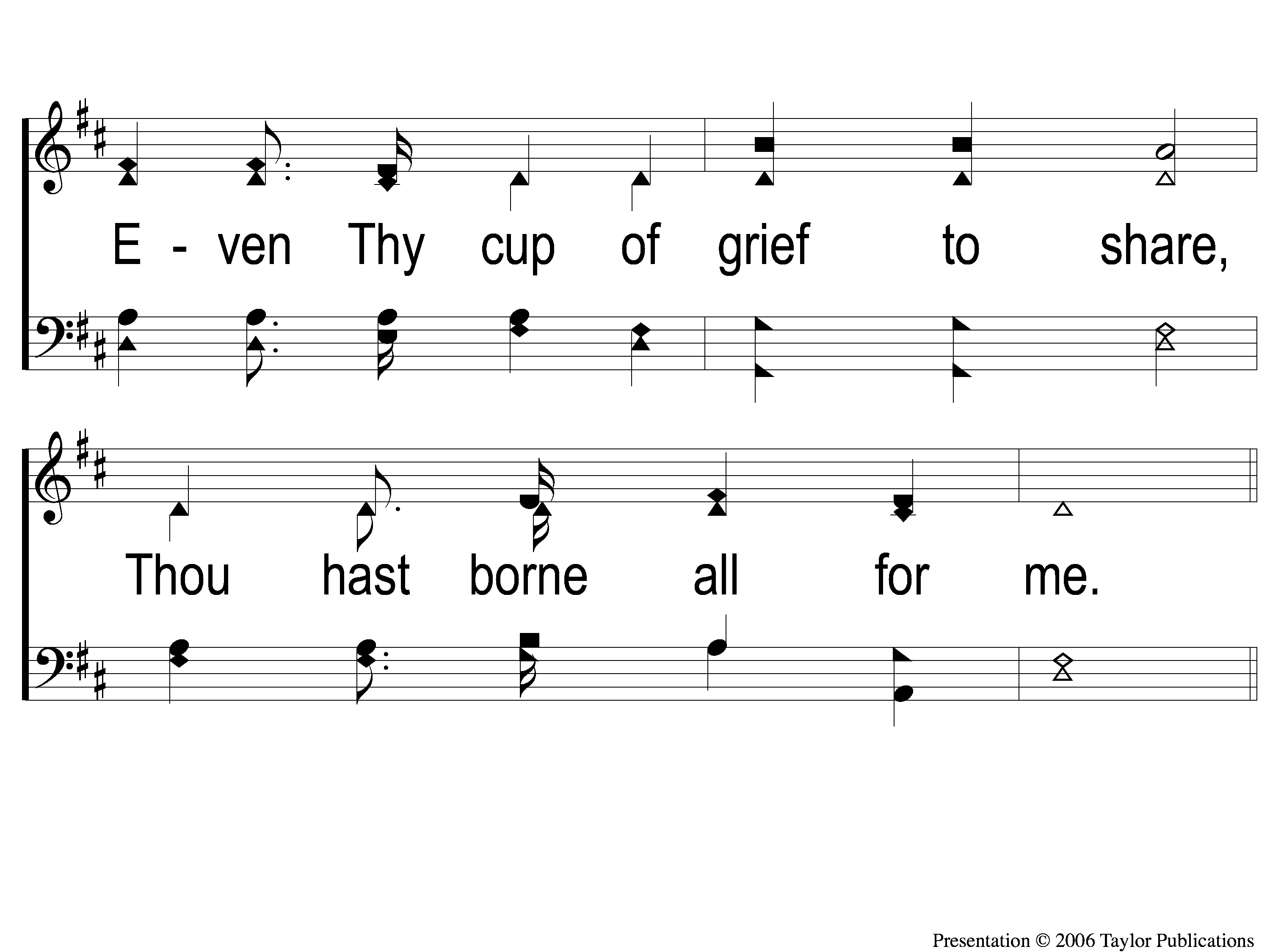 Lead Me To Calvary
332
4-2 Lead Me To Calvary
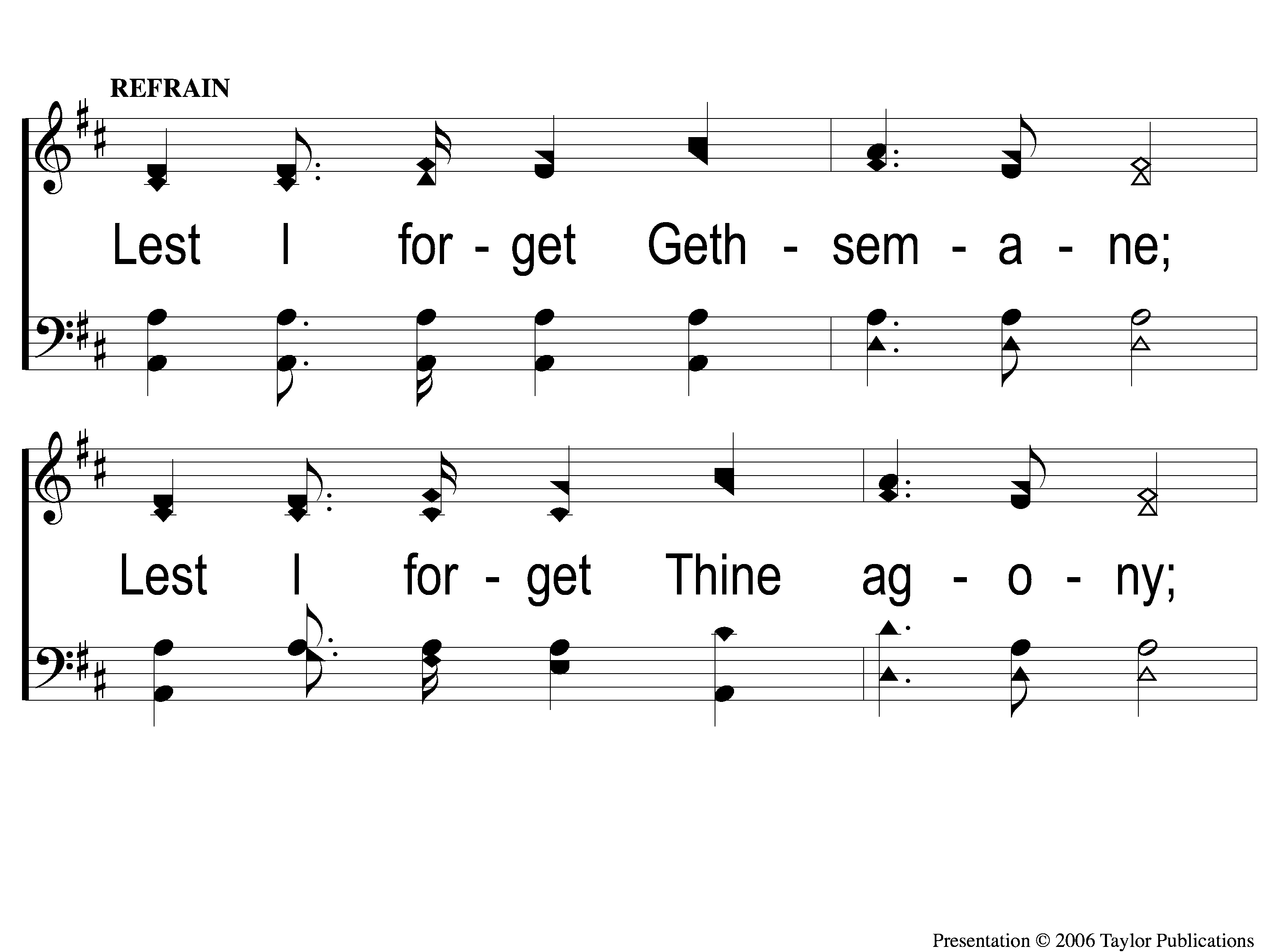 Lead Me To Calvary
332
C-1 Lead Me To Calvary
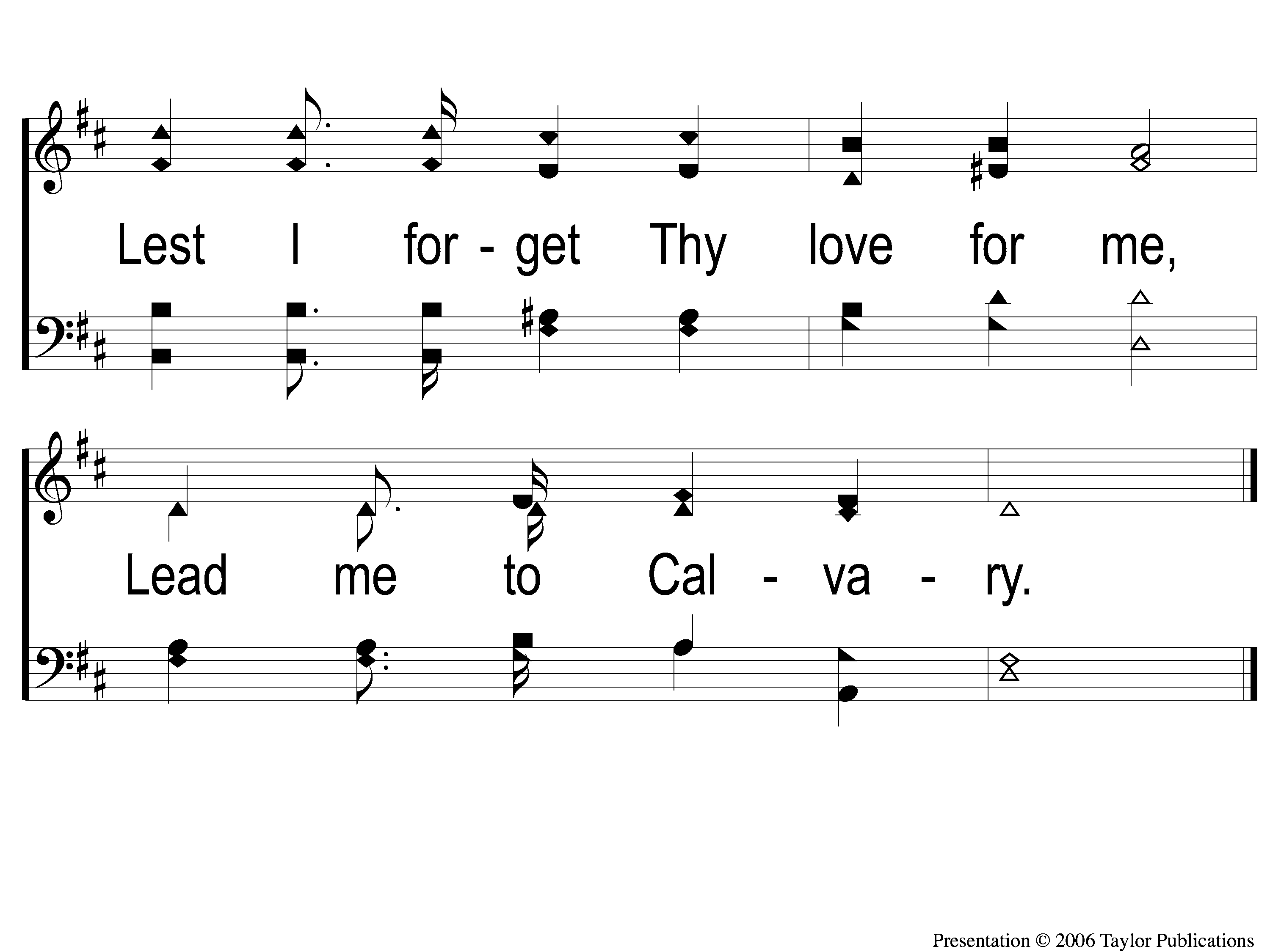 Lead Me To Calvary
332
C-2 Lead Me To Calvary
The
LORD’SSUPPER
Acts 20:7
Unleavened Bread
LORD’S SUPPER
Who has believed our report?
And to whom has the arm of the Lord been revealed?
2 For He shall grow up before Him as a tender plant,
And as a root out of dry ground.
He has no form or comeliness;
And when we see Him,
There is no beauty that we should desire Him.
3 He is despised and rejected by men,
A Man of sorrows and acquainted with grief.
And we hid, as it were, our faces from Him;
He was despised, and we did not esteem Him.
.
Isaiah 53:1-3
Fruit of the Vine
LORD’S SUPPER
Surely He has borne our griefs
And carried our sorrows;
Yet we esteemed Him stricken,
Smitten by God, and afflicted.
5 But He was wounded for our transgressions,
He was bruised for our iniquities;
The chastisement for our peace was upon Him,
And by His stripes we are healed.
Isaiah 53:4-5
OFFERING
2 Corinthians 8:12
12 For if there is first a willing mind, it is accepted according to what one has, and not according to what he does not have.
ClosingPRAYER
SONG:
Home Of The Soul
#875
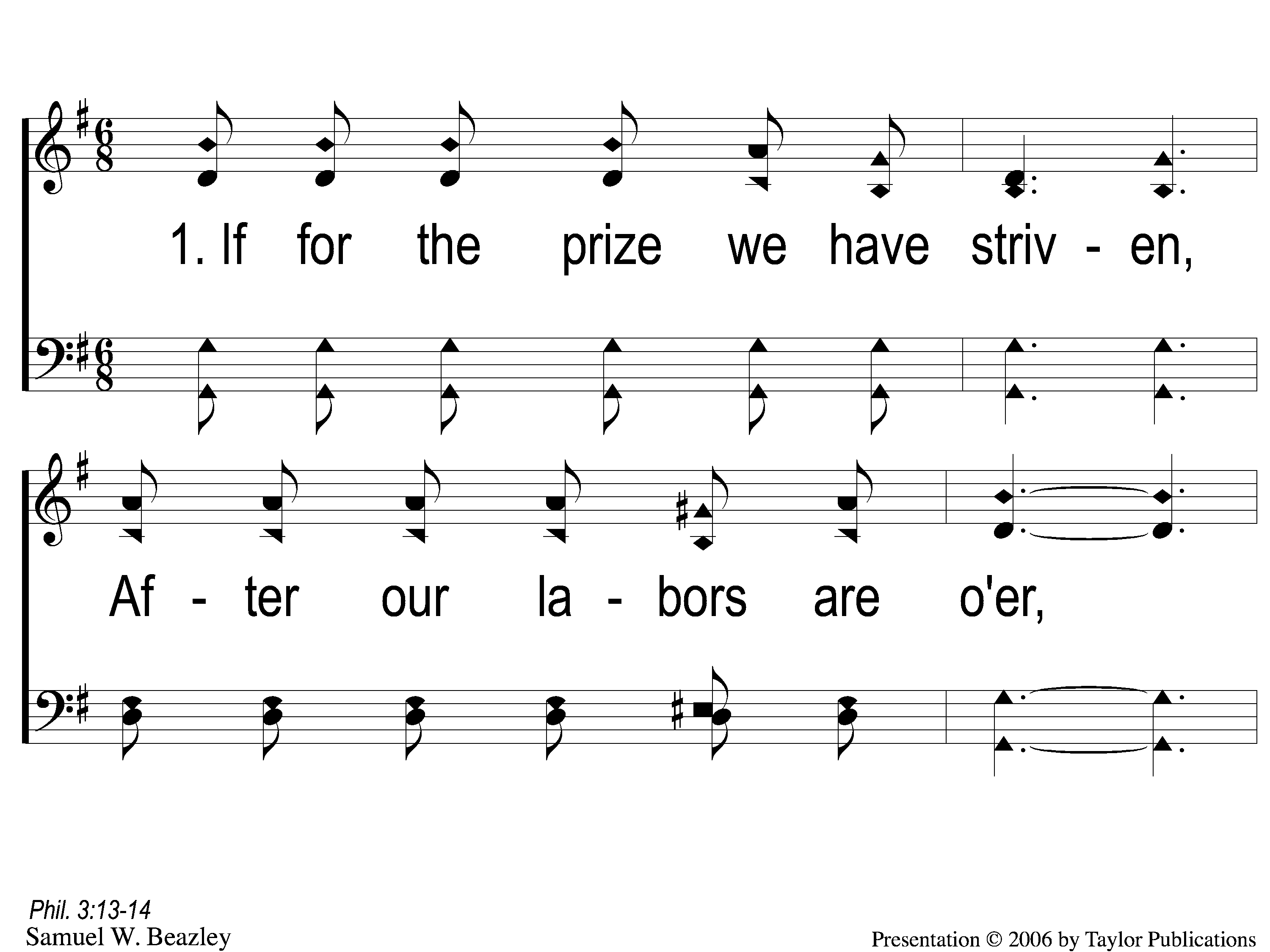 Home of the Soul
875
1-1 Home of the Soul
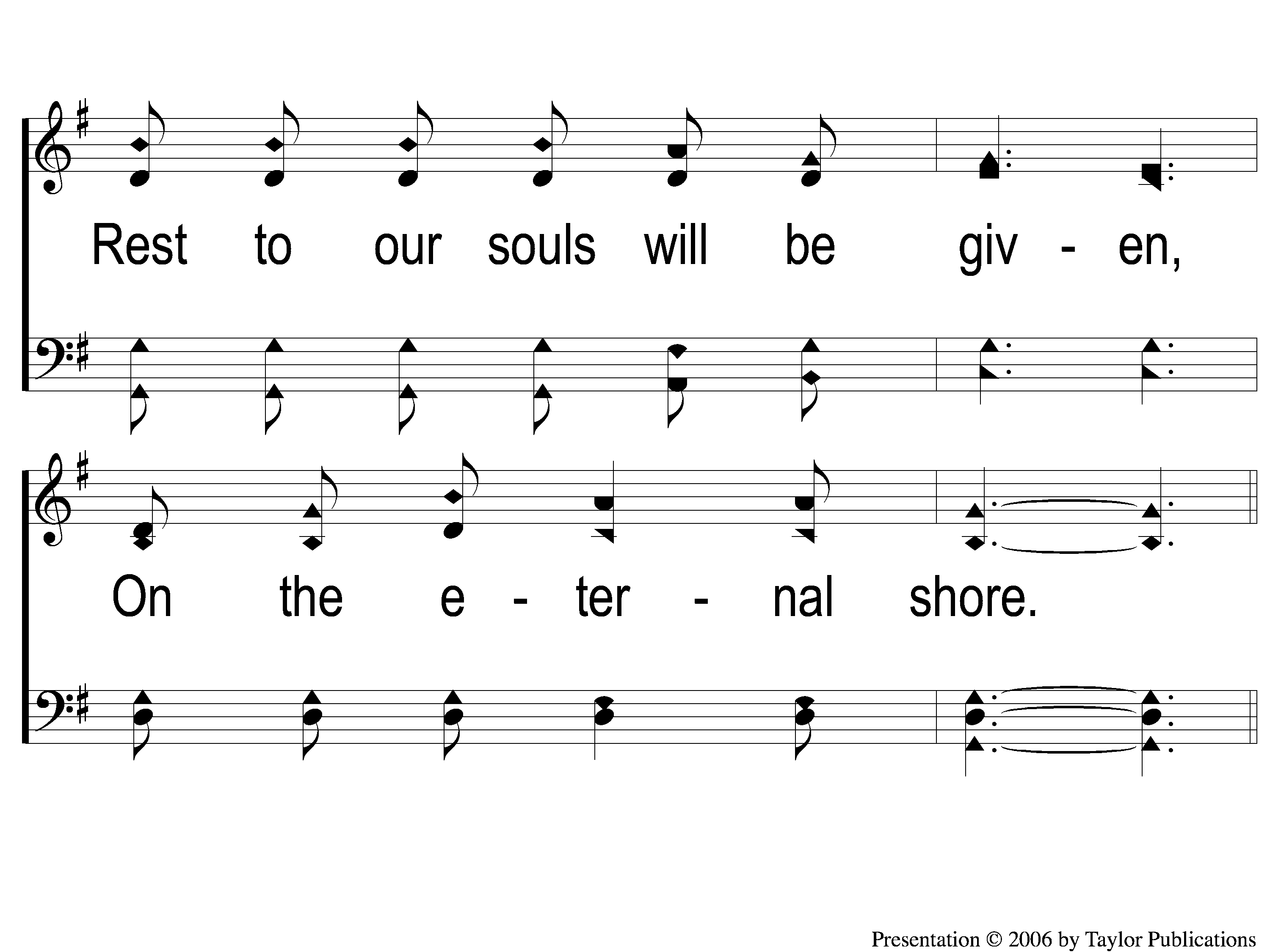 Home of the Soul
875
1-2 Home of the Soul
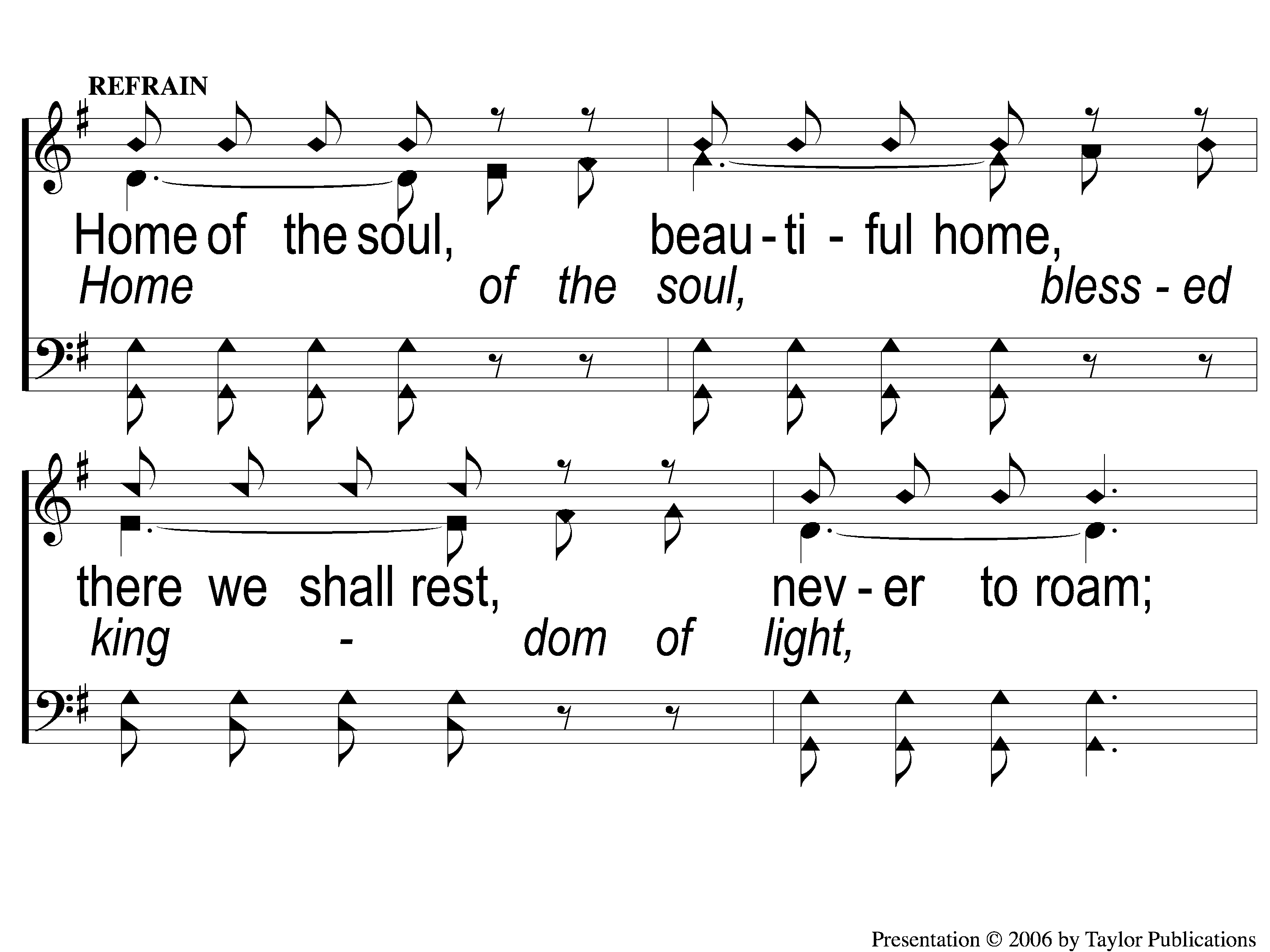 Home of the Soul
875
C-1 Home of the Soul
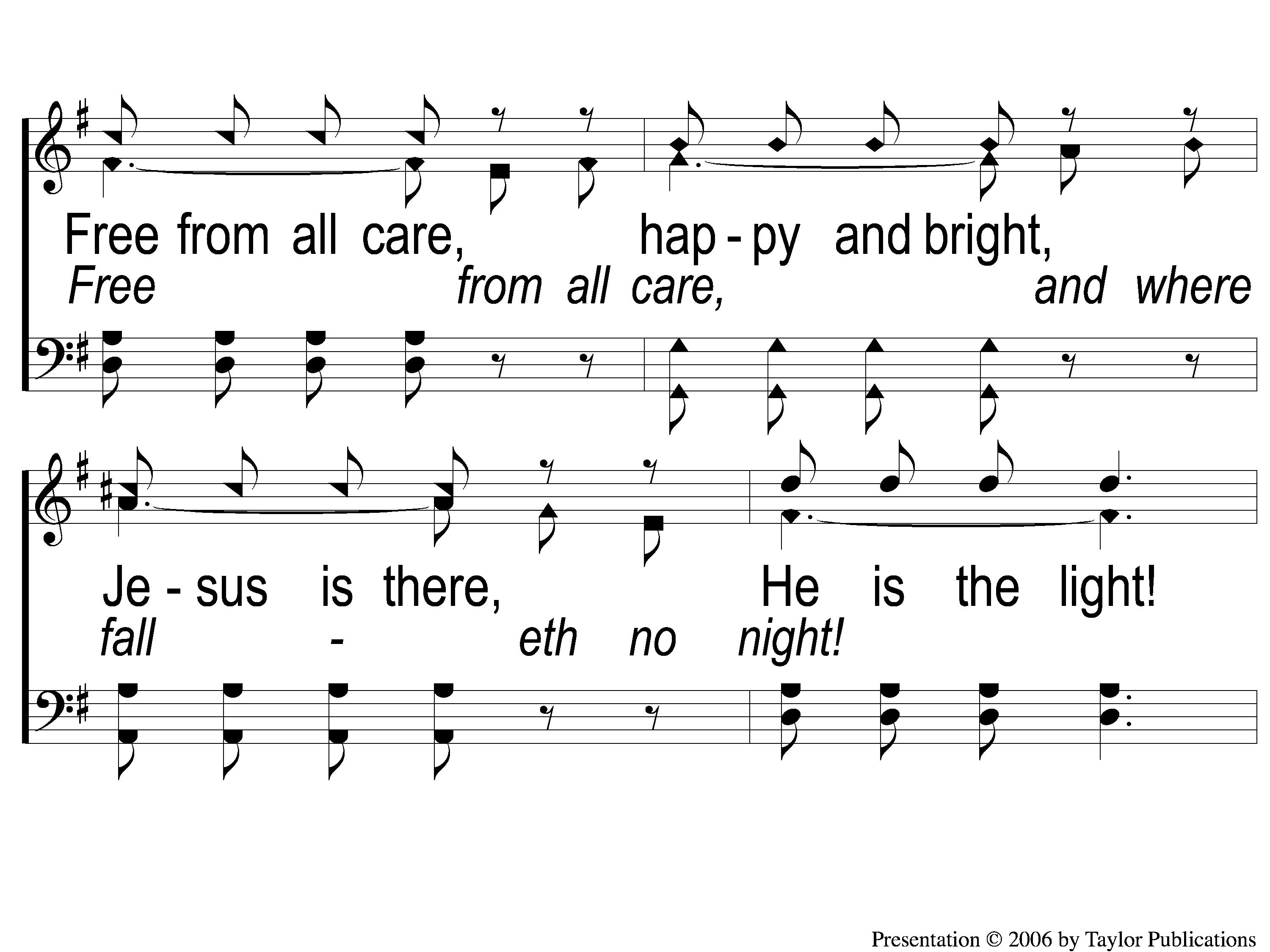 Home of the Soul
875
C-2 Home of the Soul
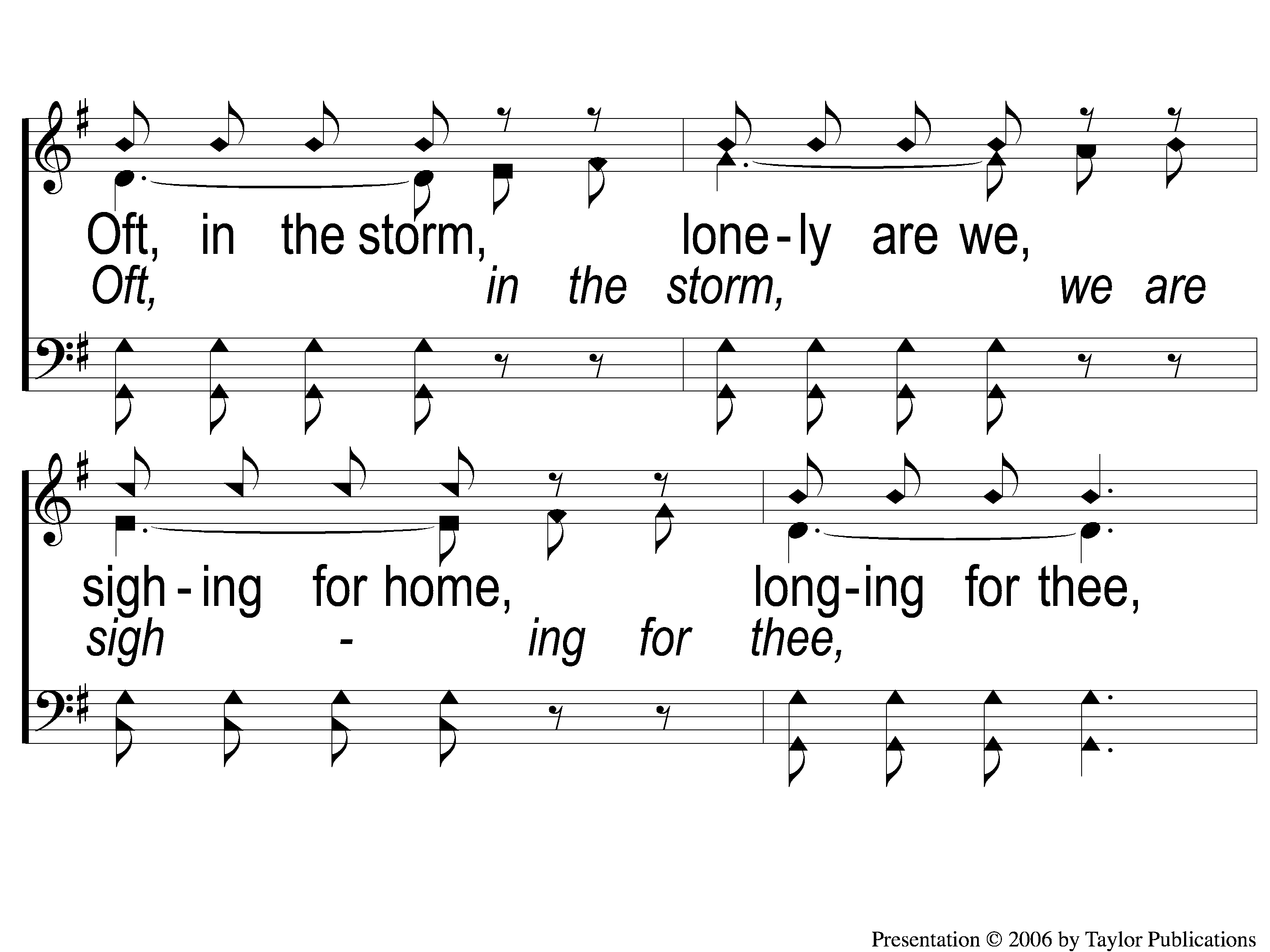 Home of the Soul
875
C-3 Home of the Soul
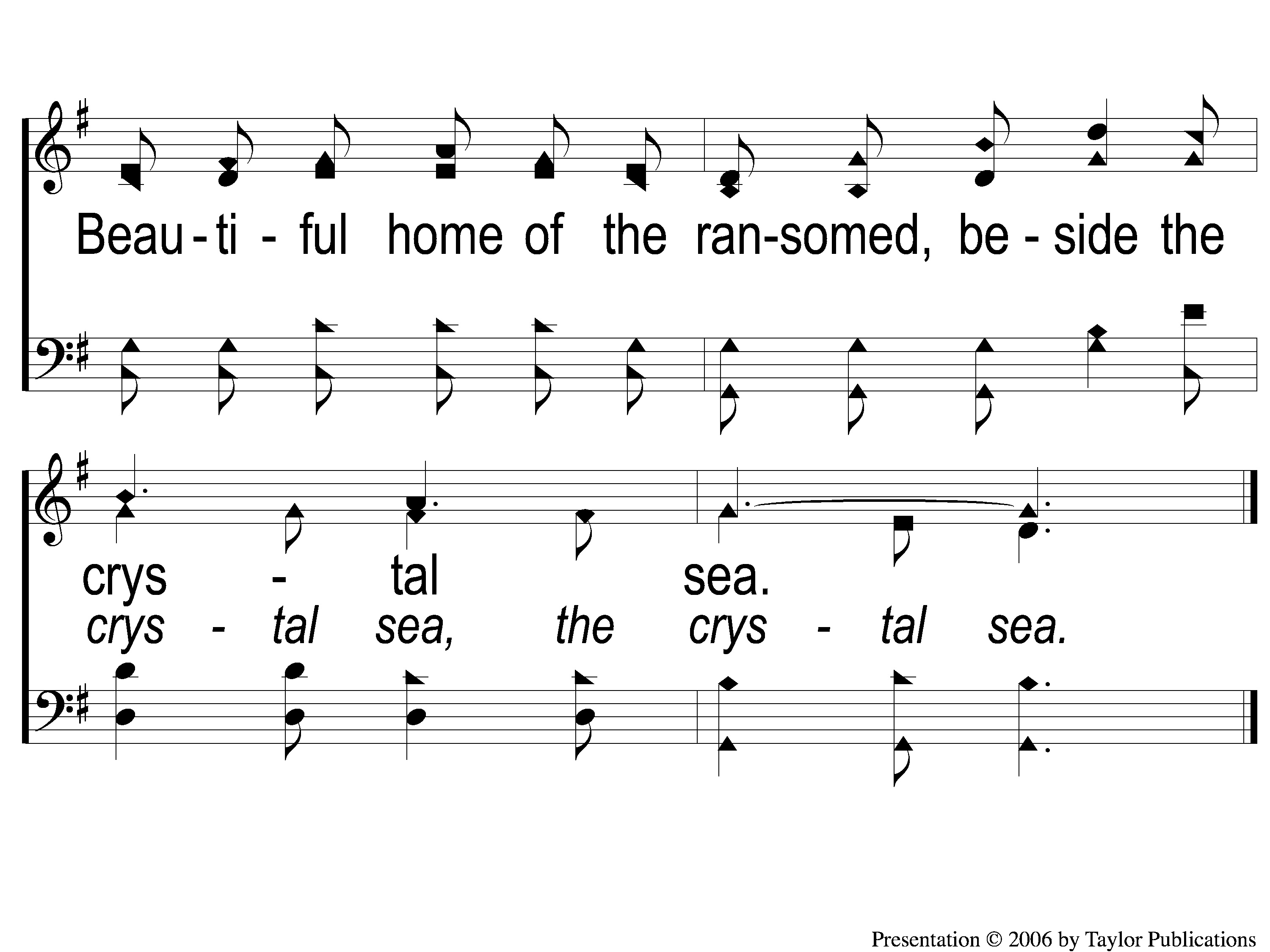 Home of the Soul
875
C-4 Home of the Soul
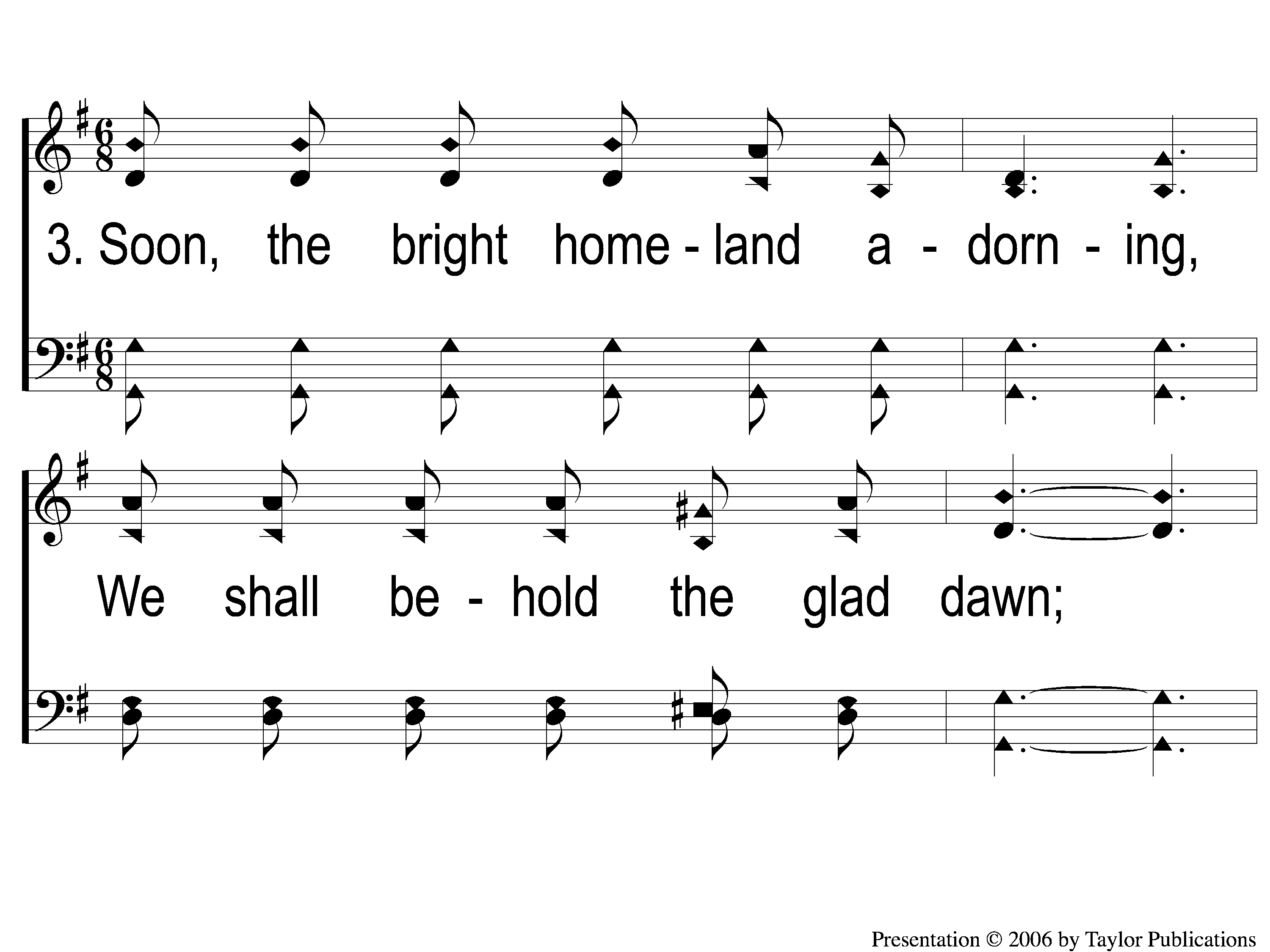 Home of the Soul
875
3-1 Home of the Soul
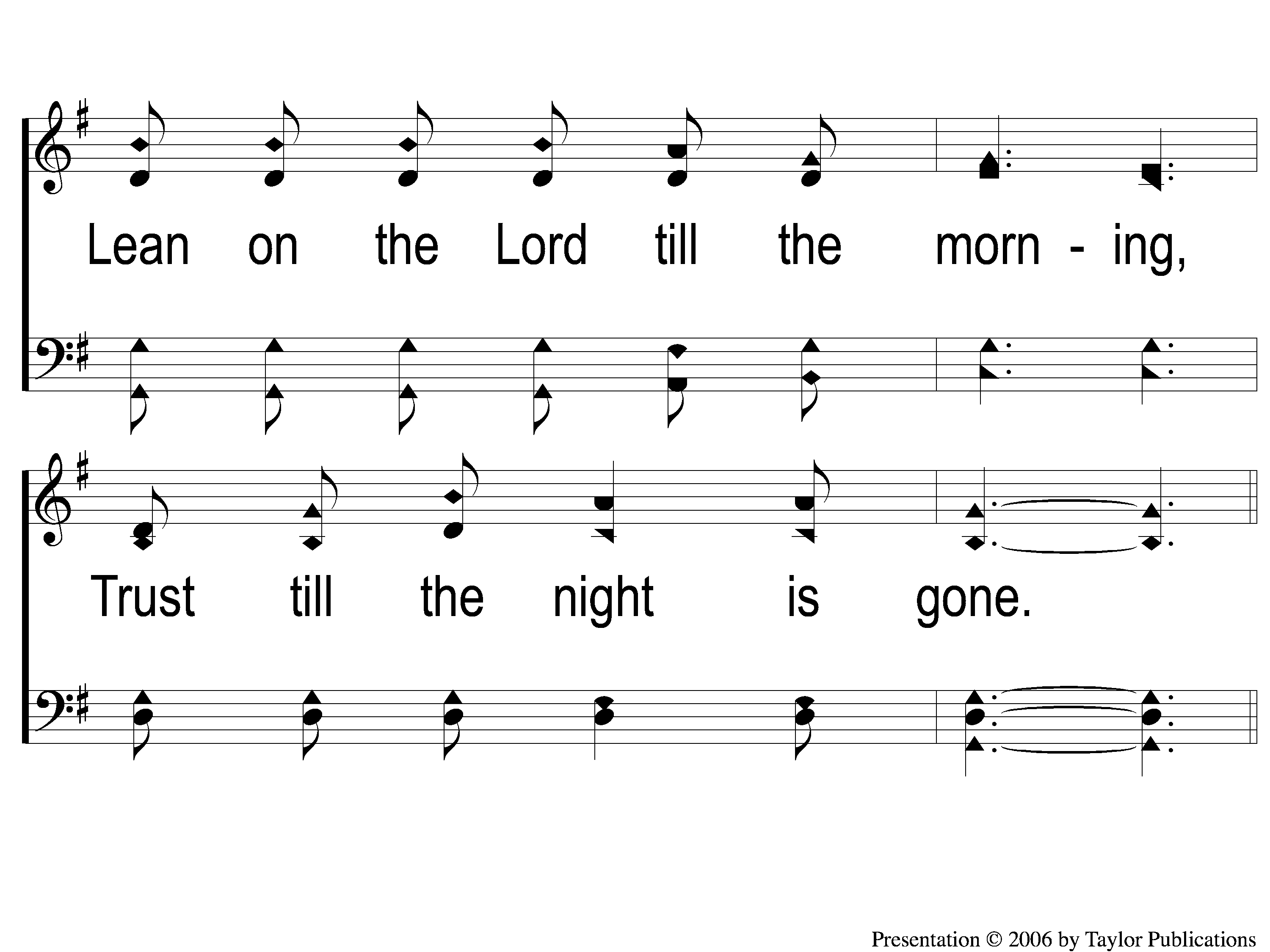 Home of the Soul
875
3-2 Home of the Soul
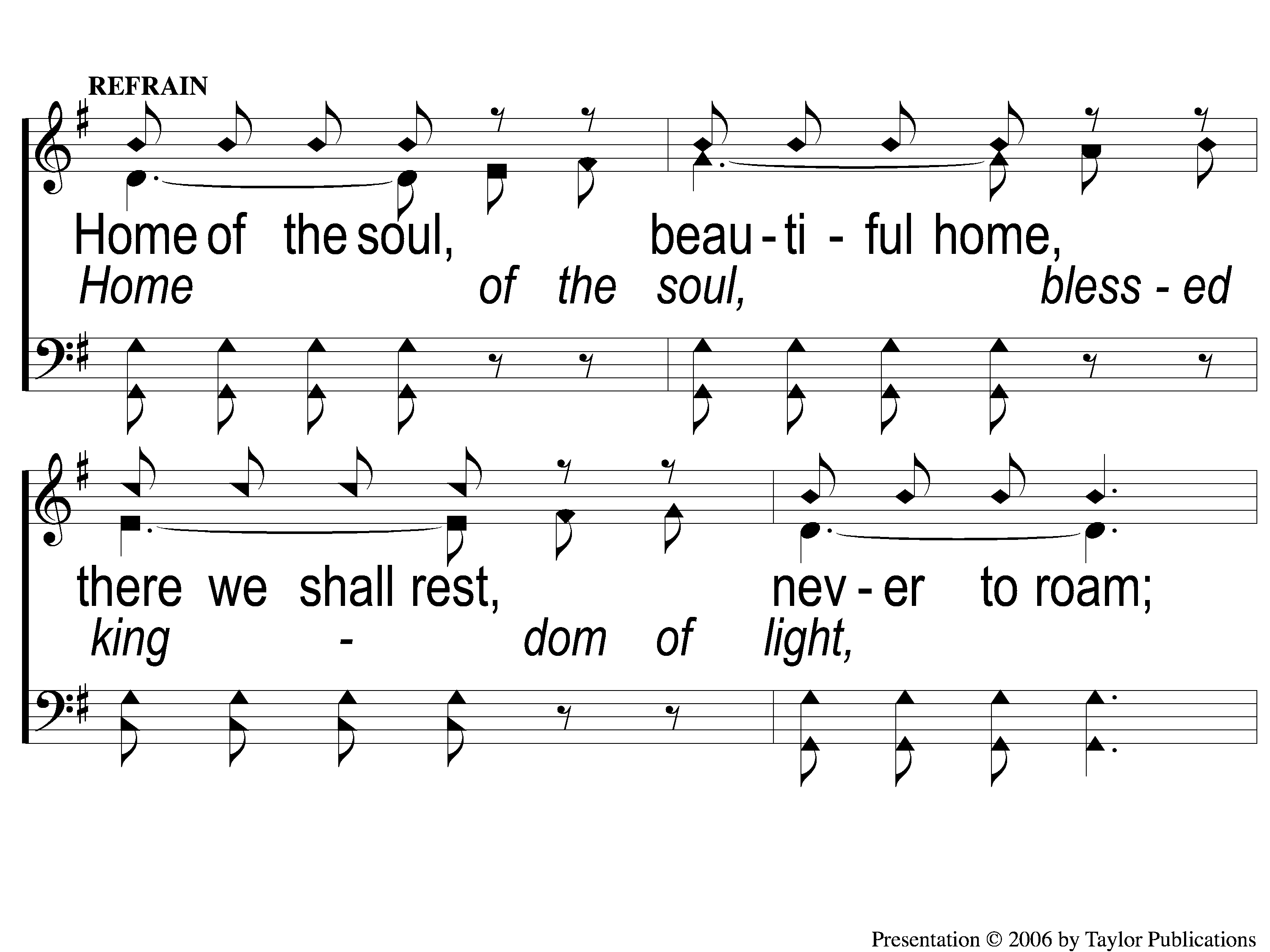 Home of the Soul
875
C-1 Home of the Soul
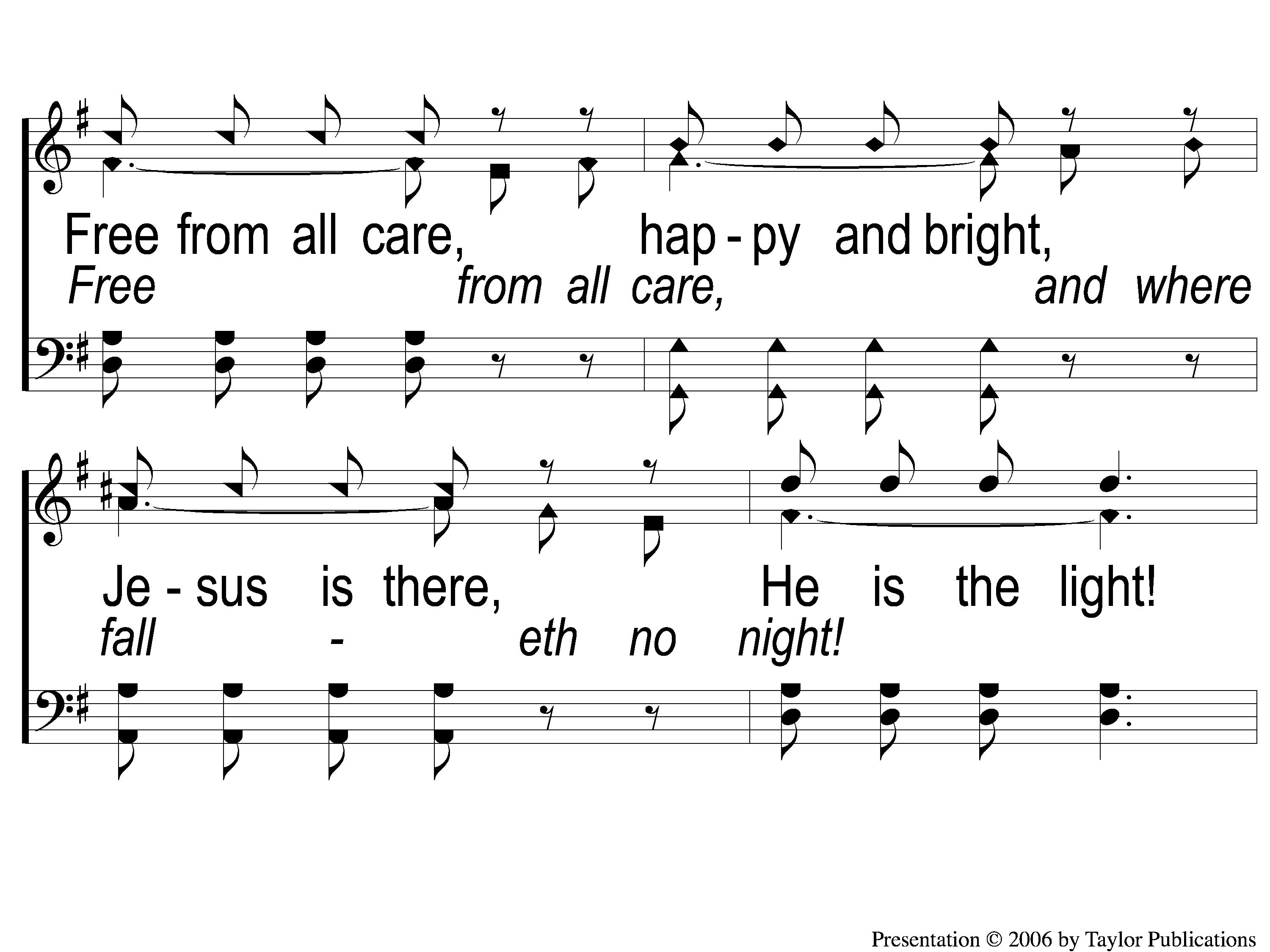 Home of the Soul
875
C-2 Home of the Soul
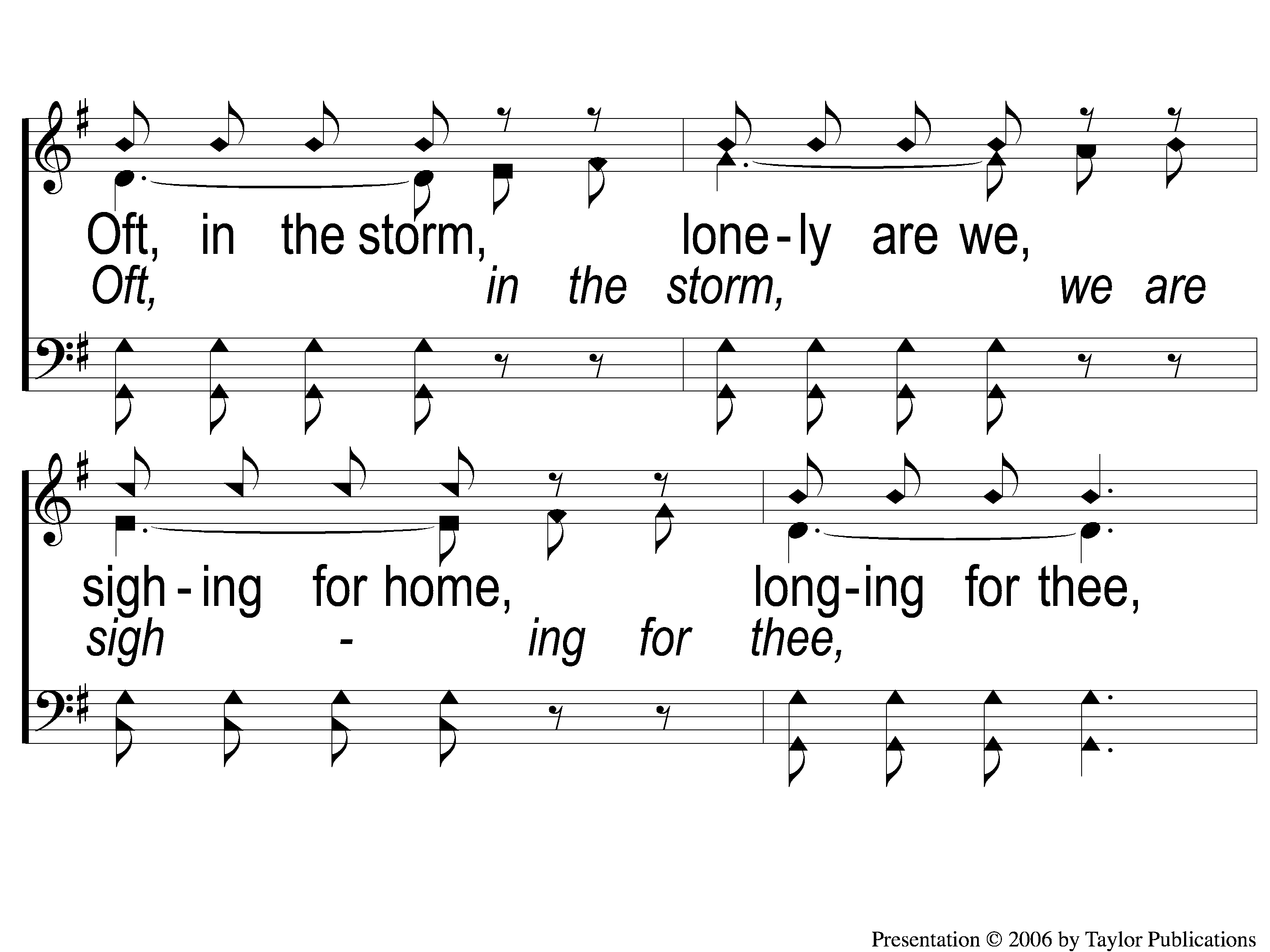 Home of the Soul
875
C-3 Home of the Soul
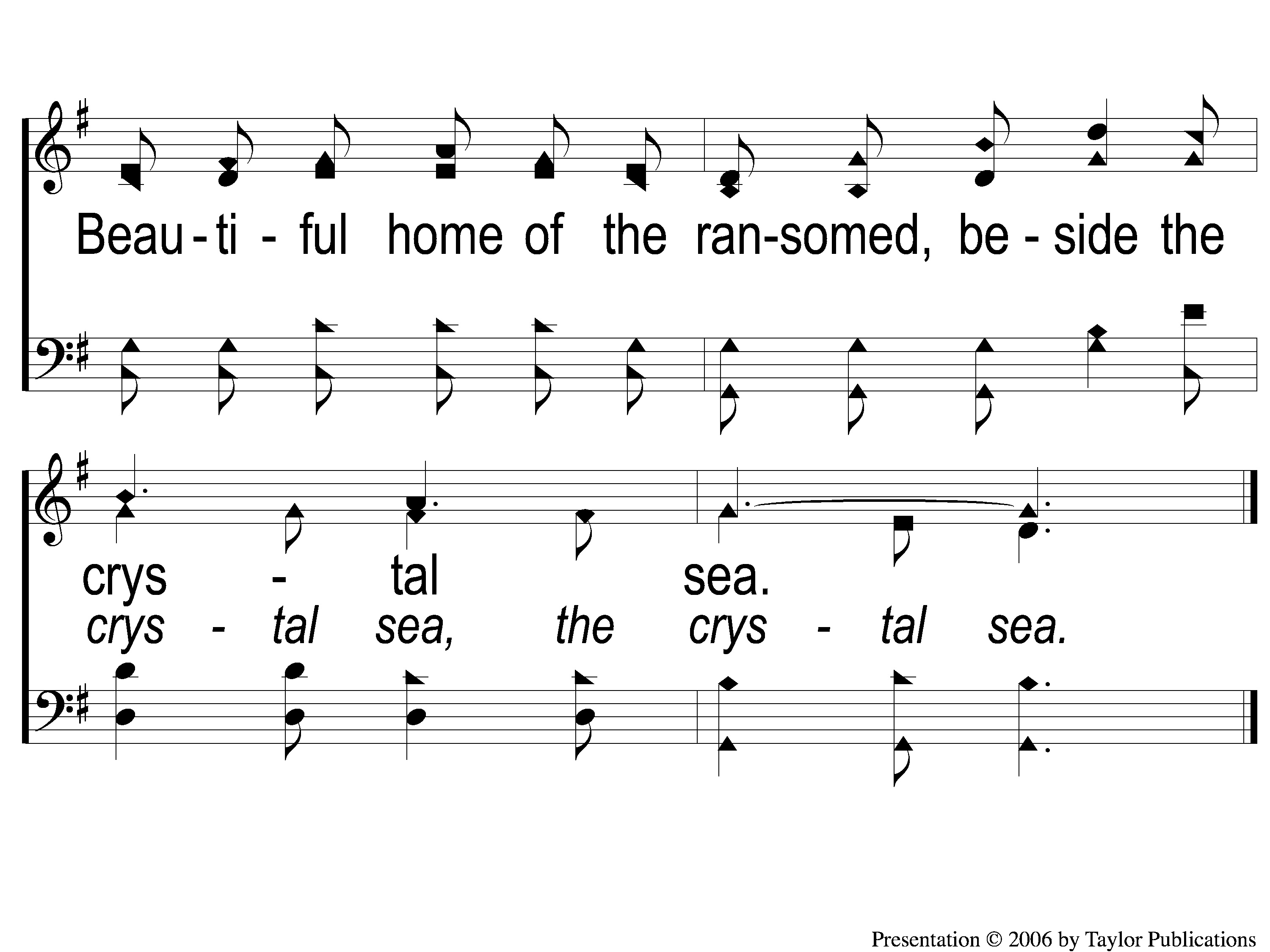 Home of the Soul
875
C-4 Home of the Soul
EVENING WORSHIP
TONIGHT@ 6:00 pm
HOPE TO SEE YOU THERE!